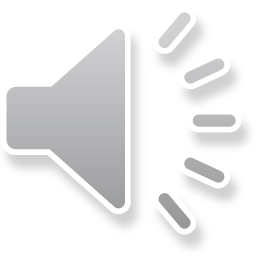 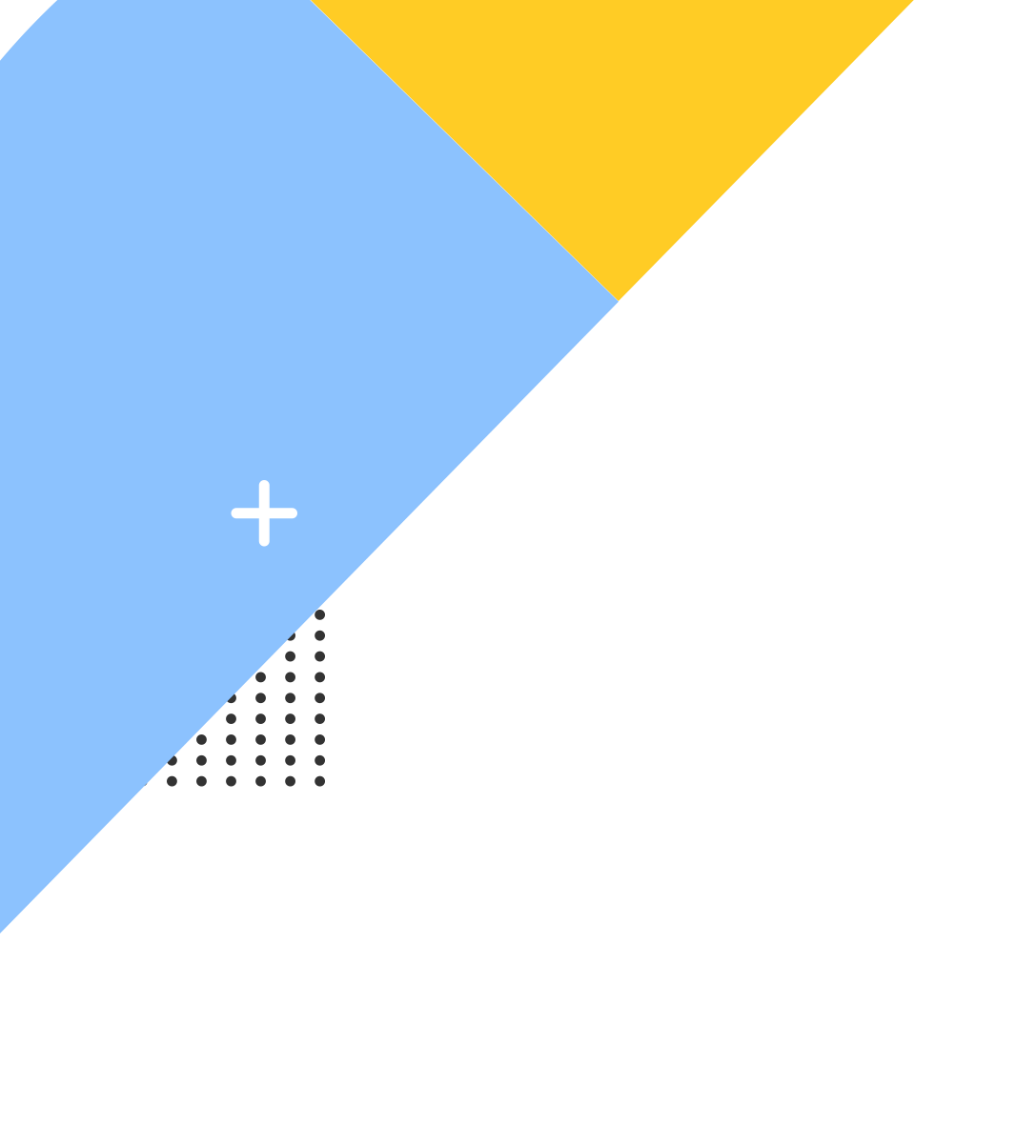 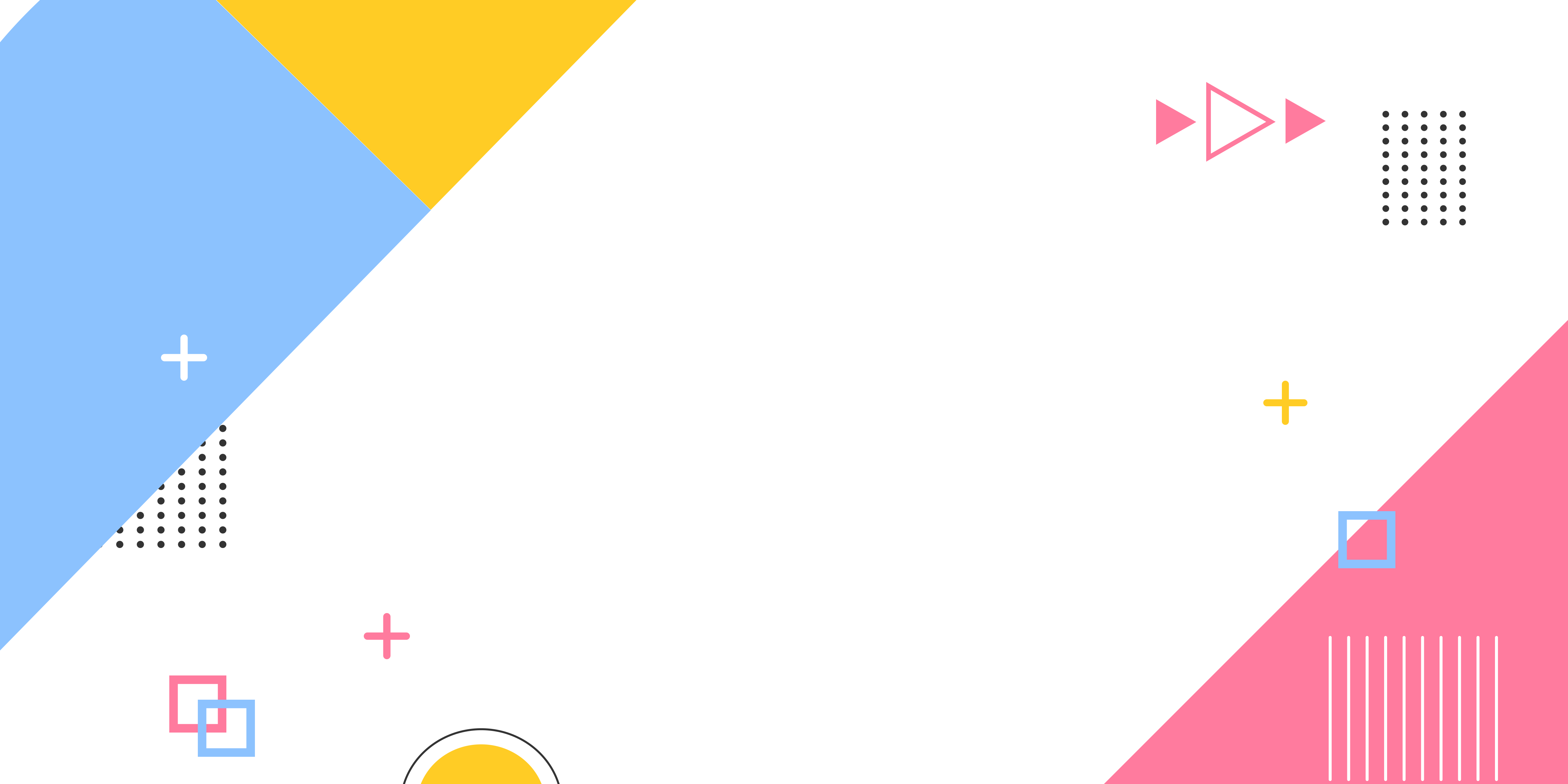 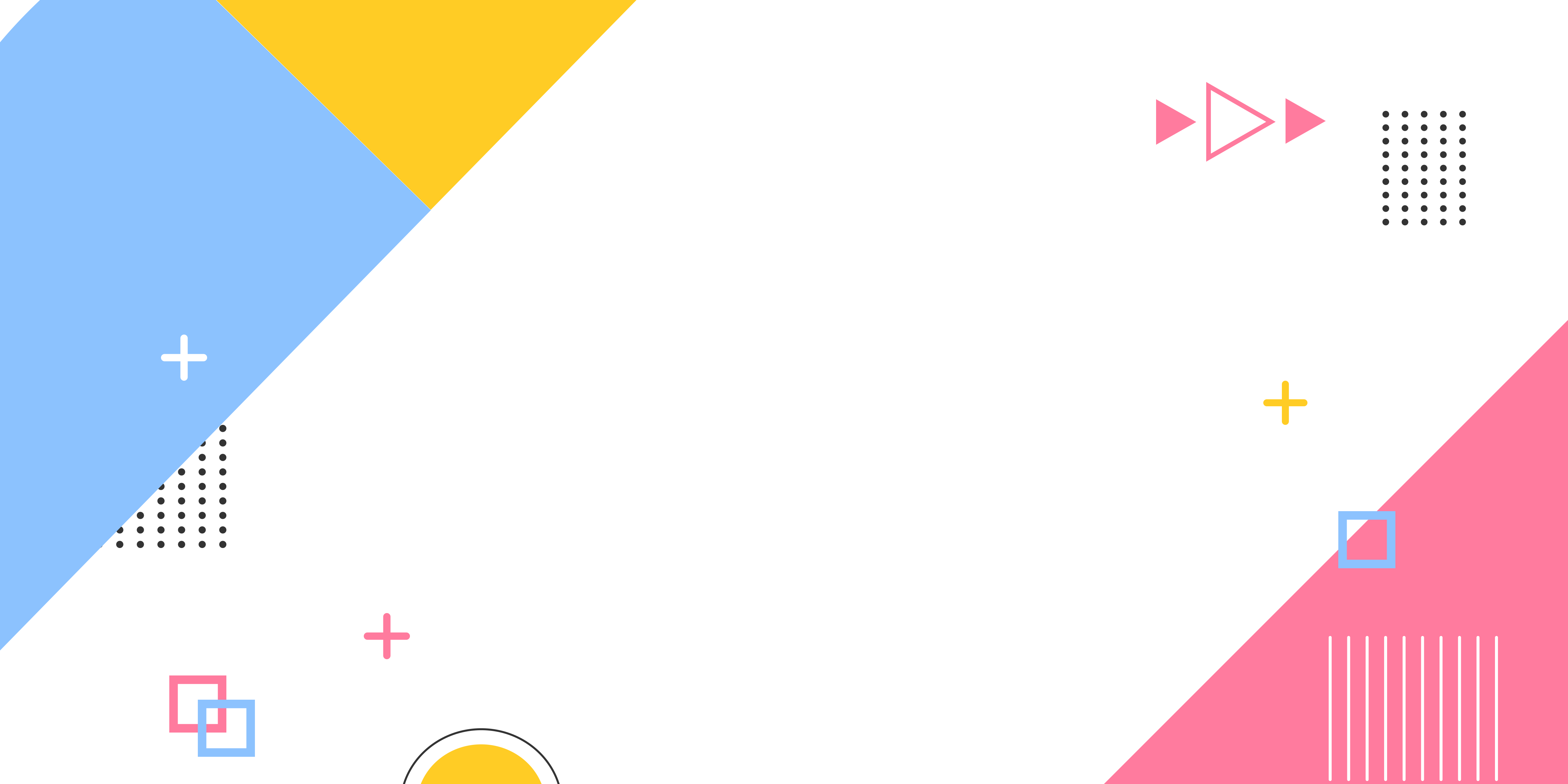 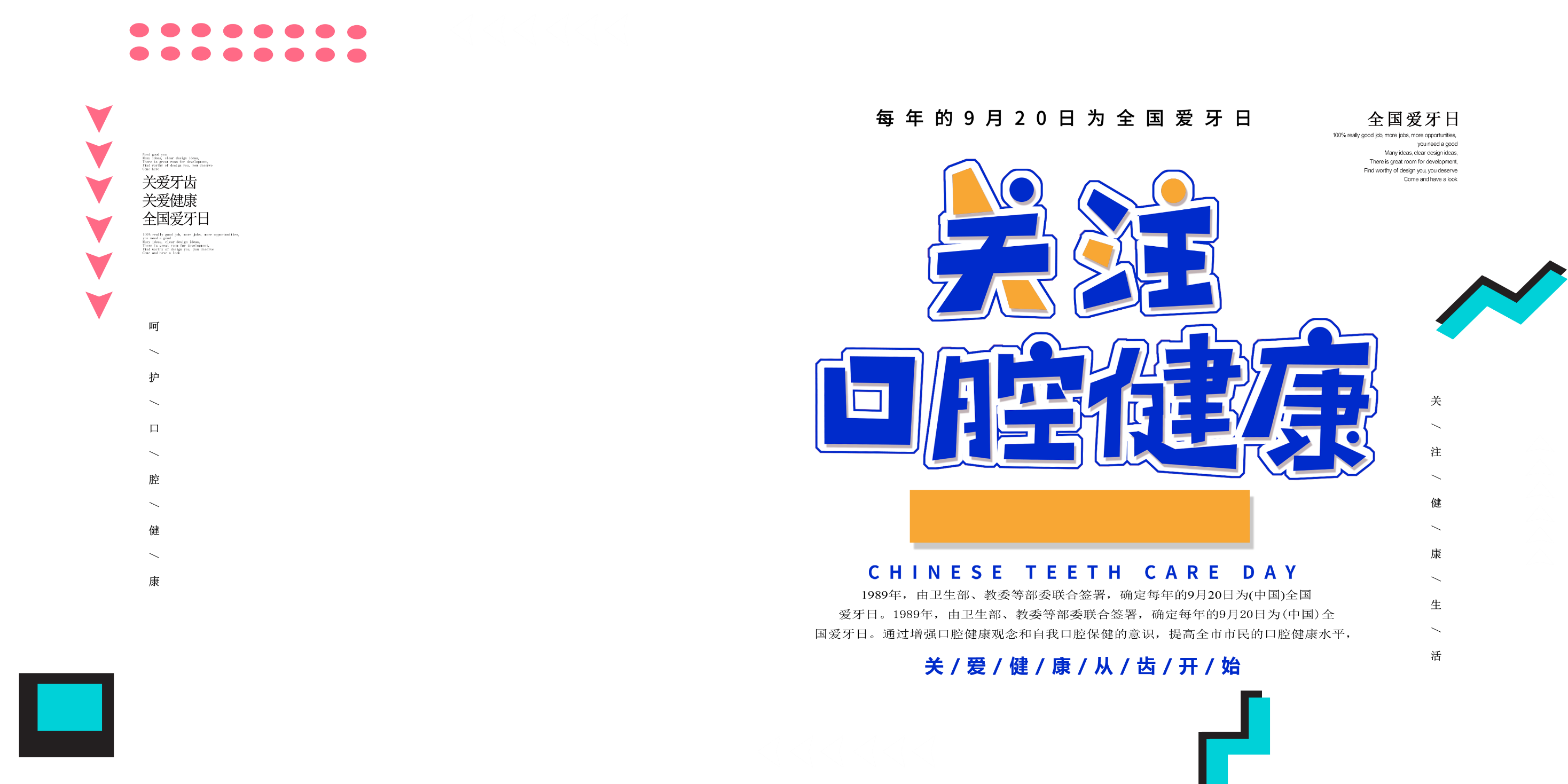 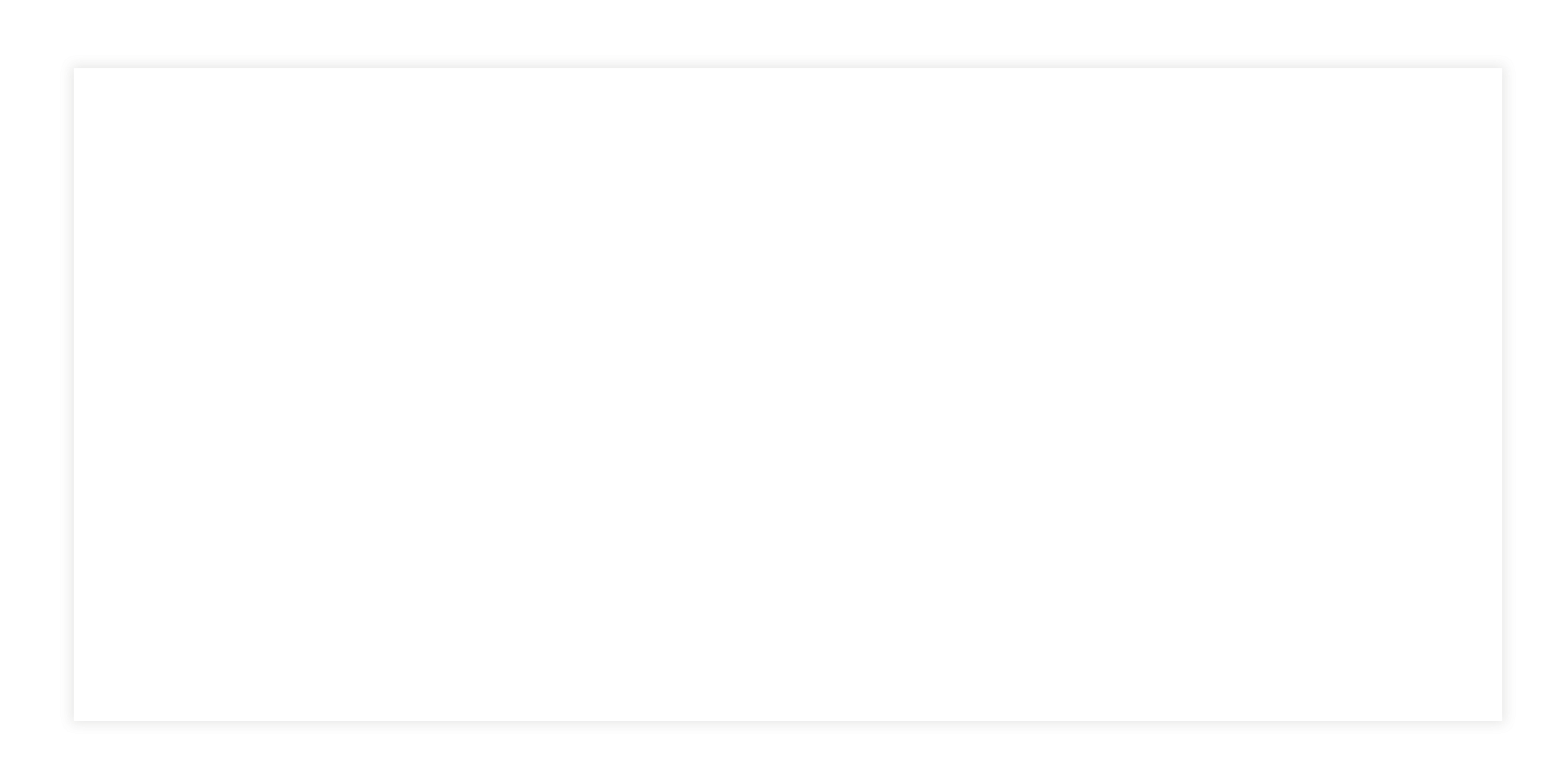 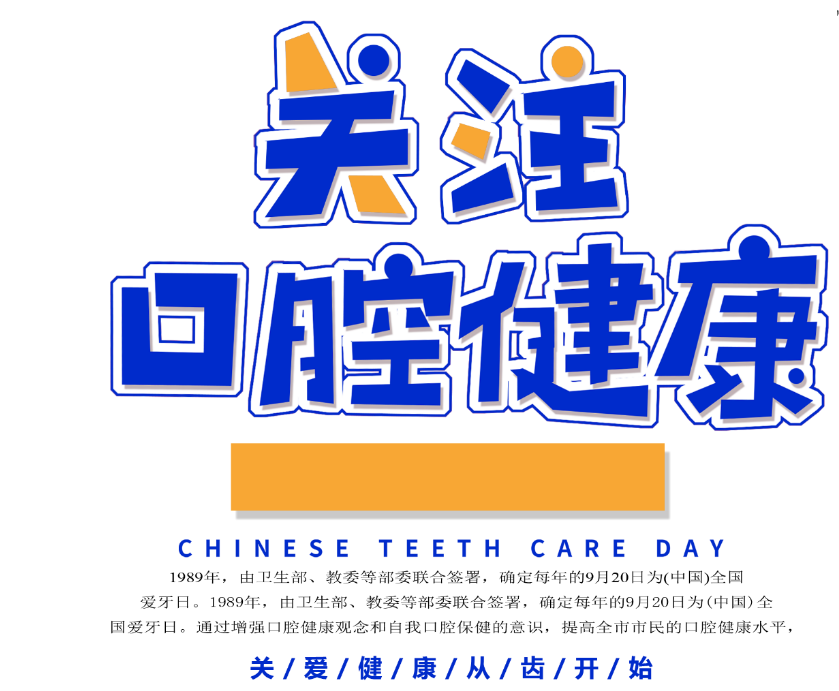 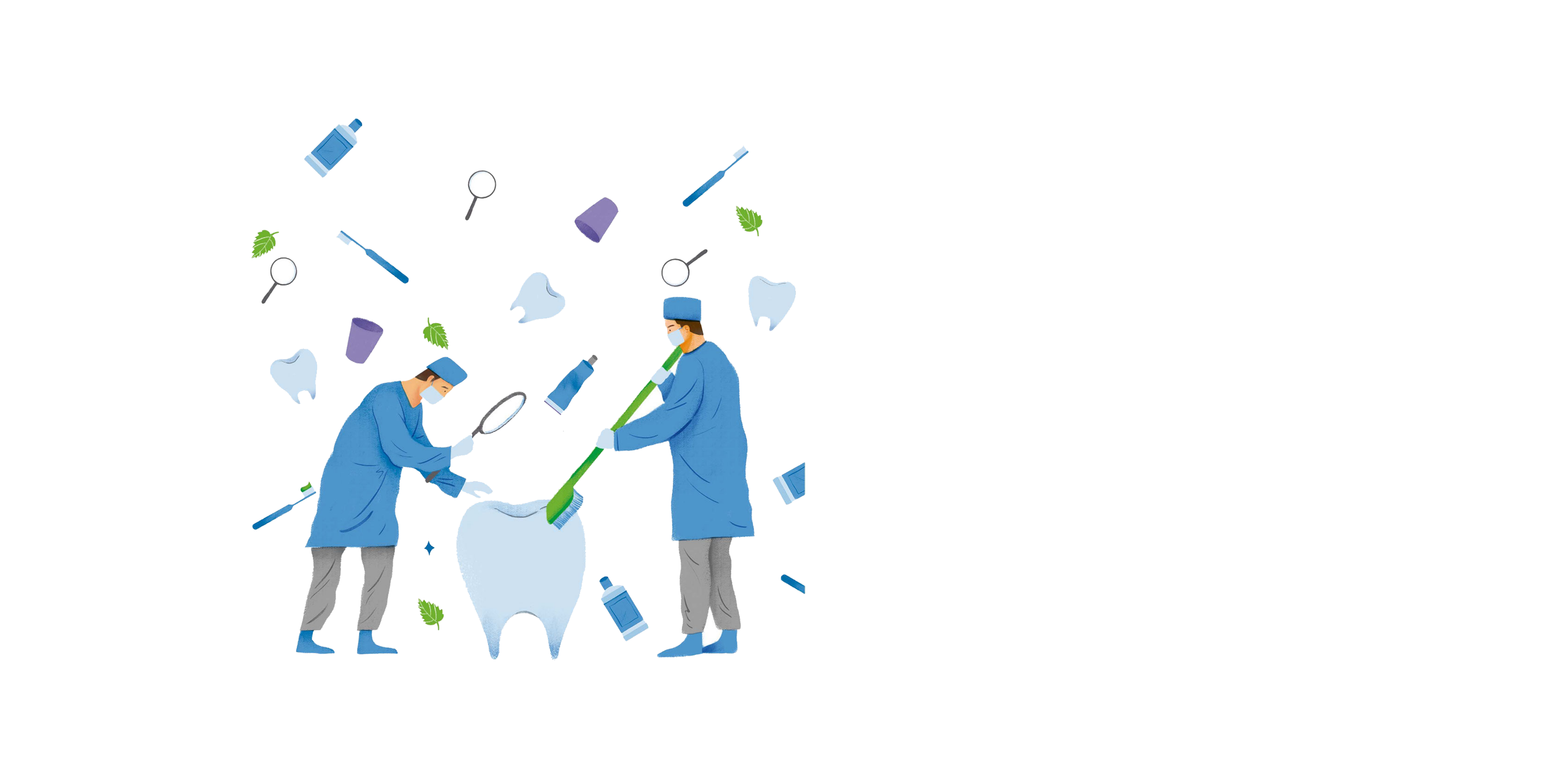 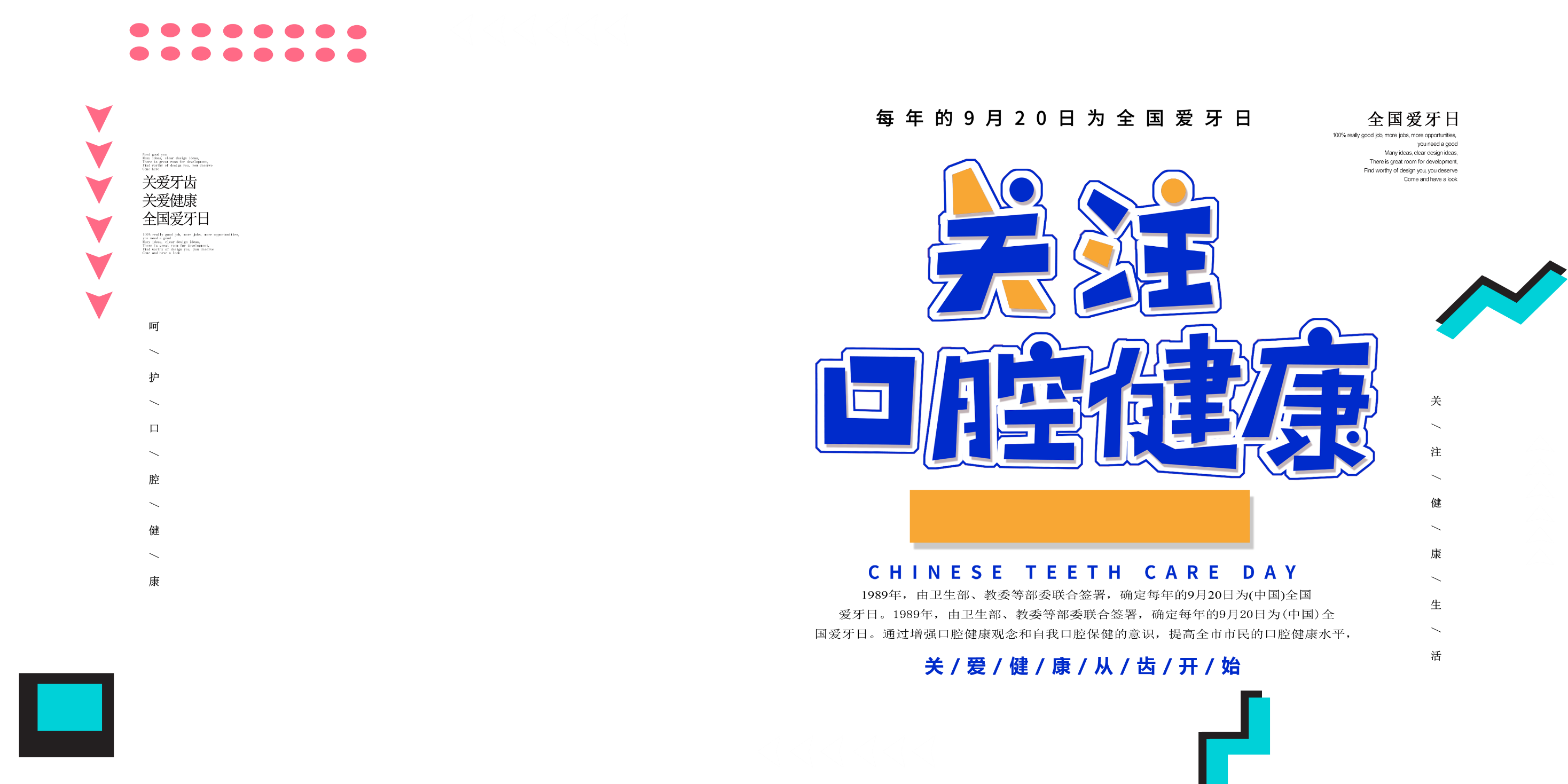 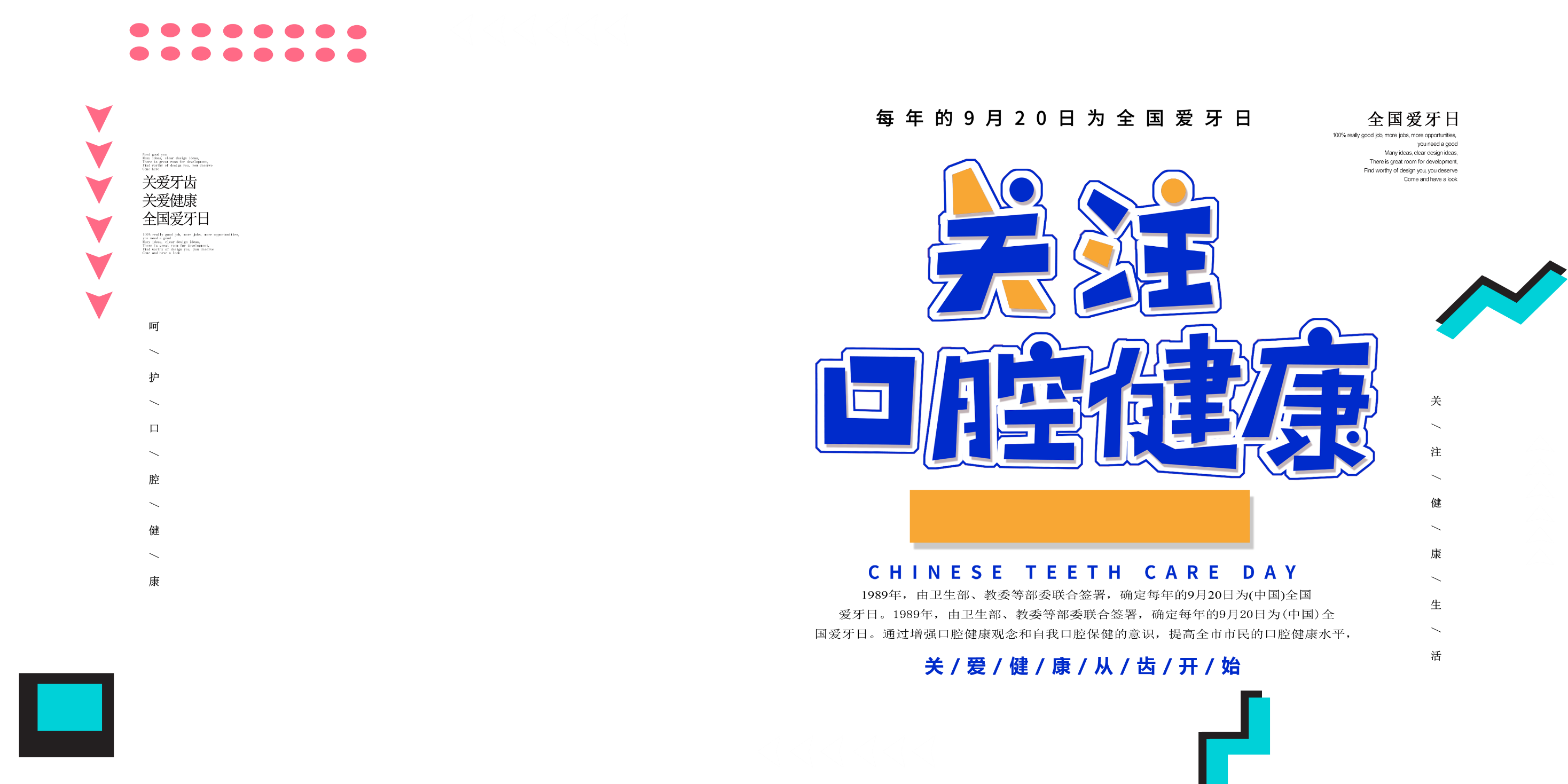 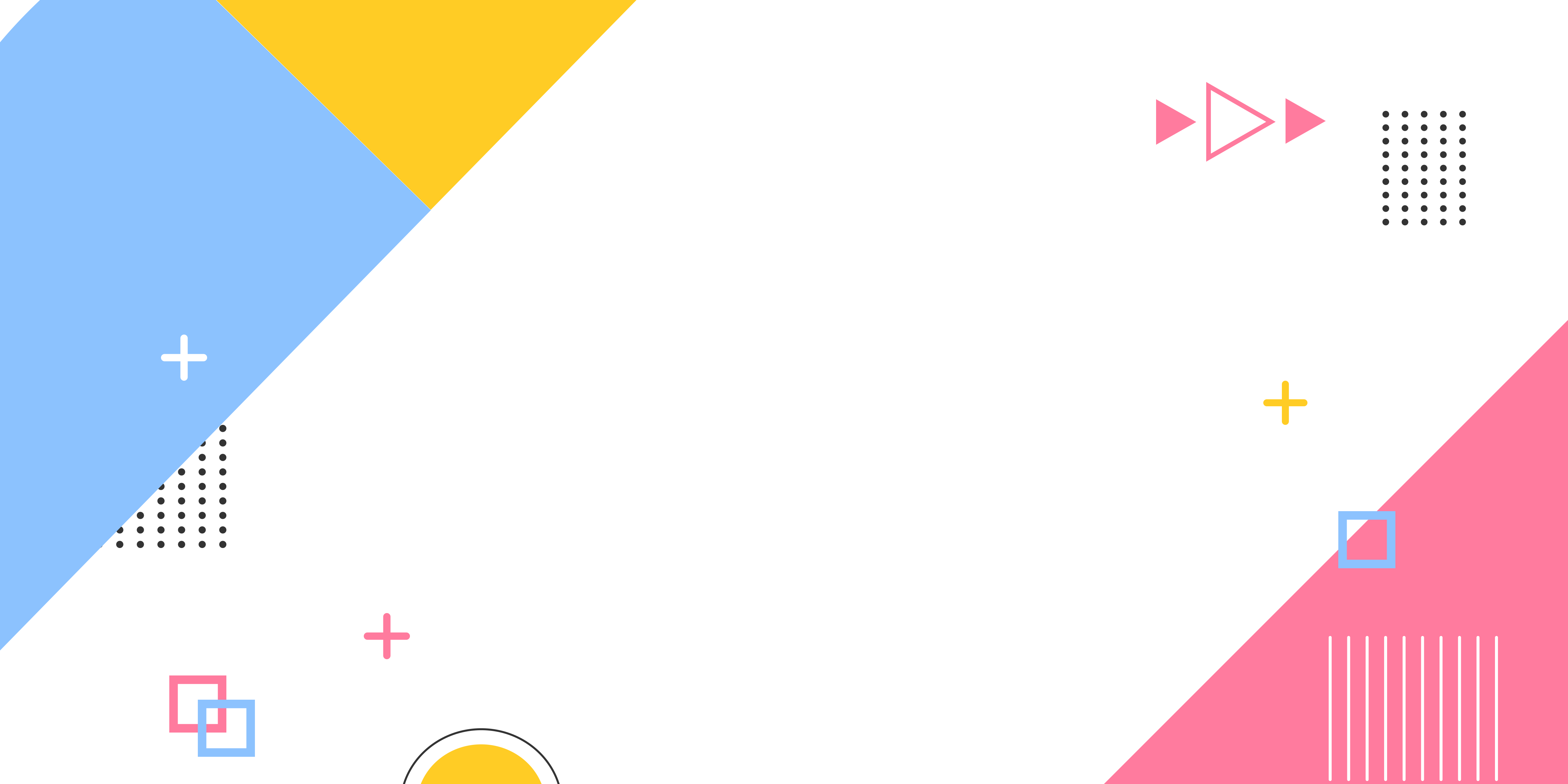 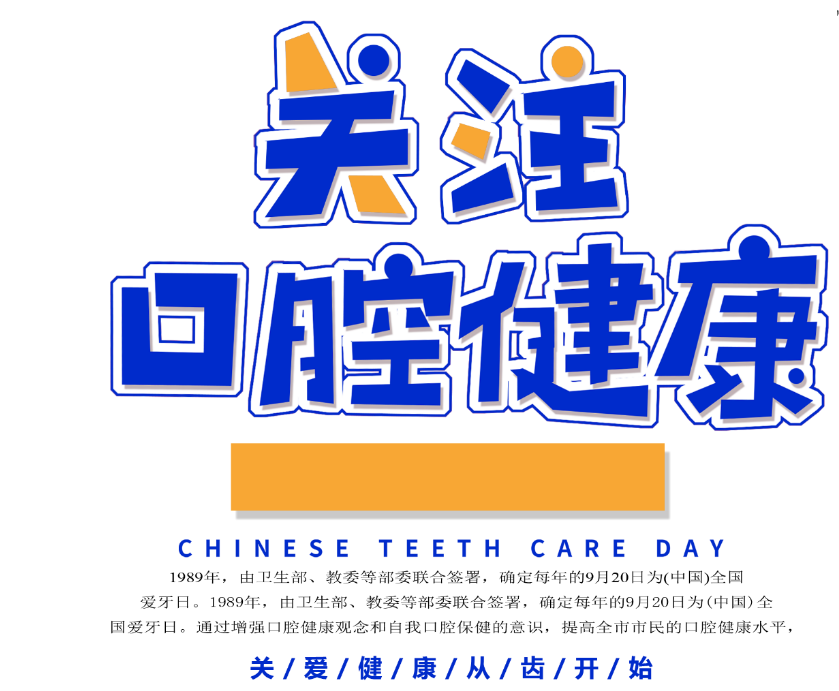 牙医口腔健康PPT模板
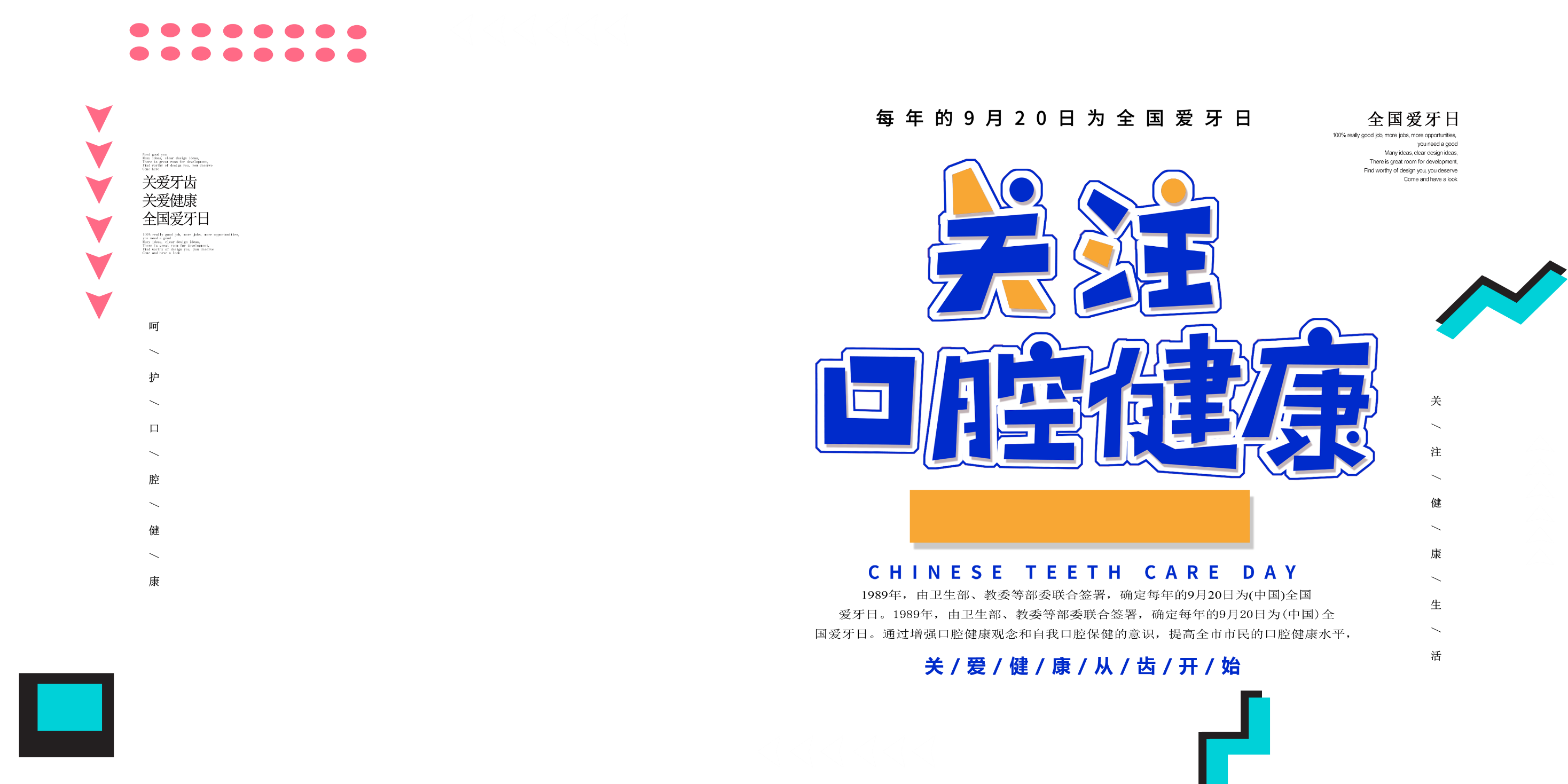 CHINESE TEETH CARE DAY
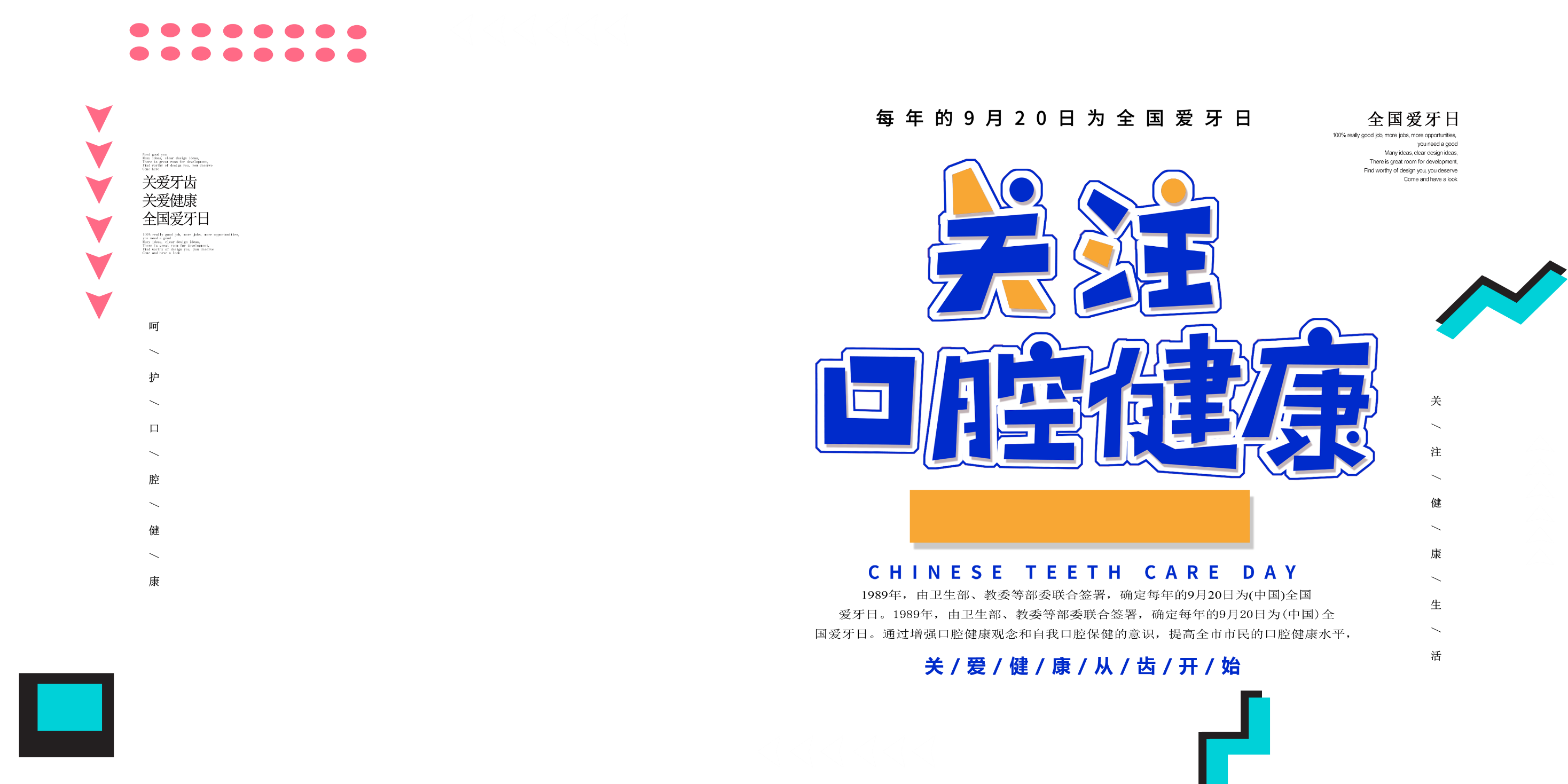 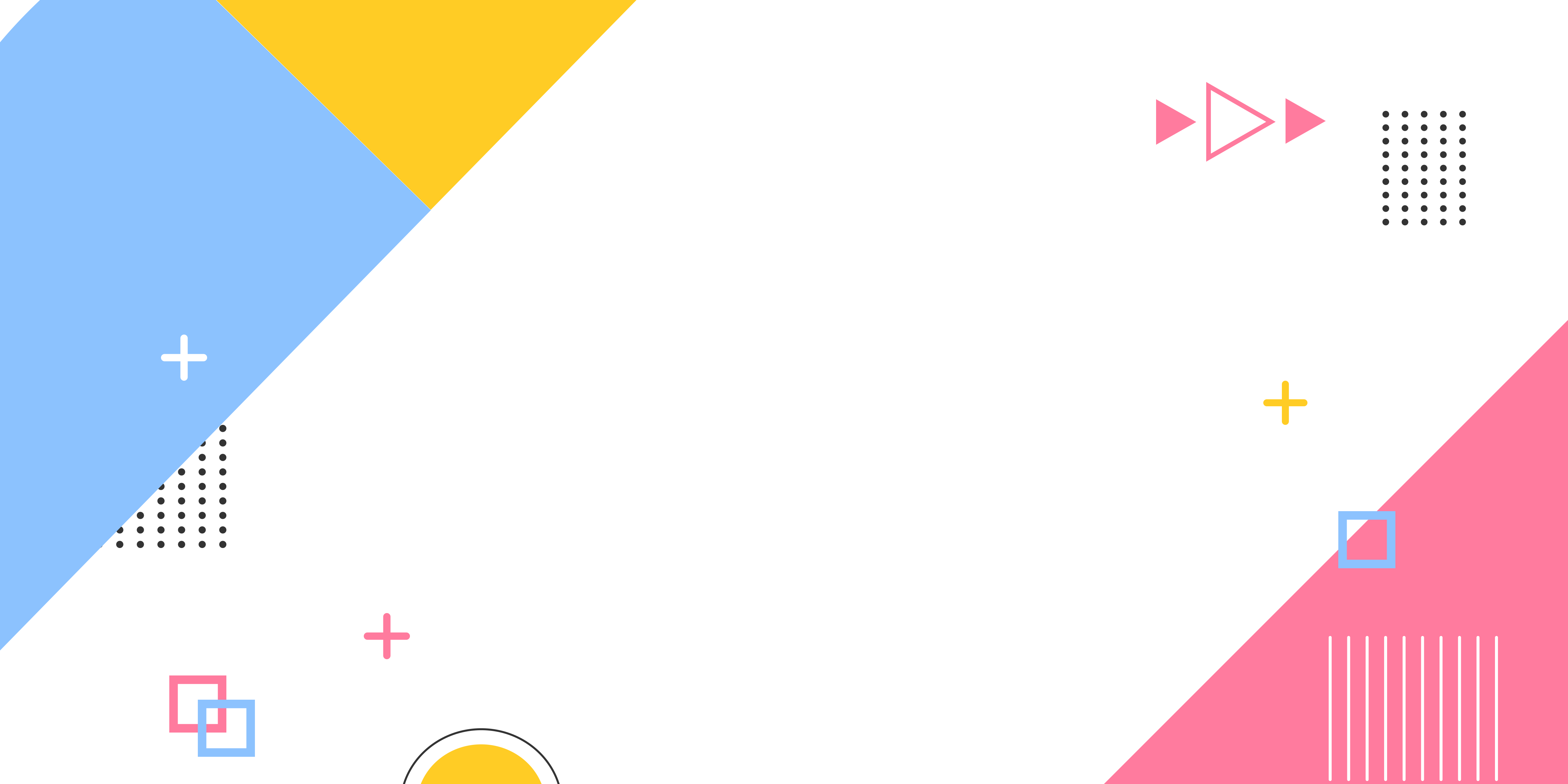 关/爱/健/康/从/齿/开/始
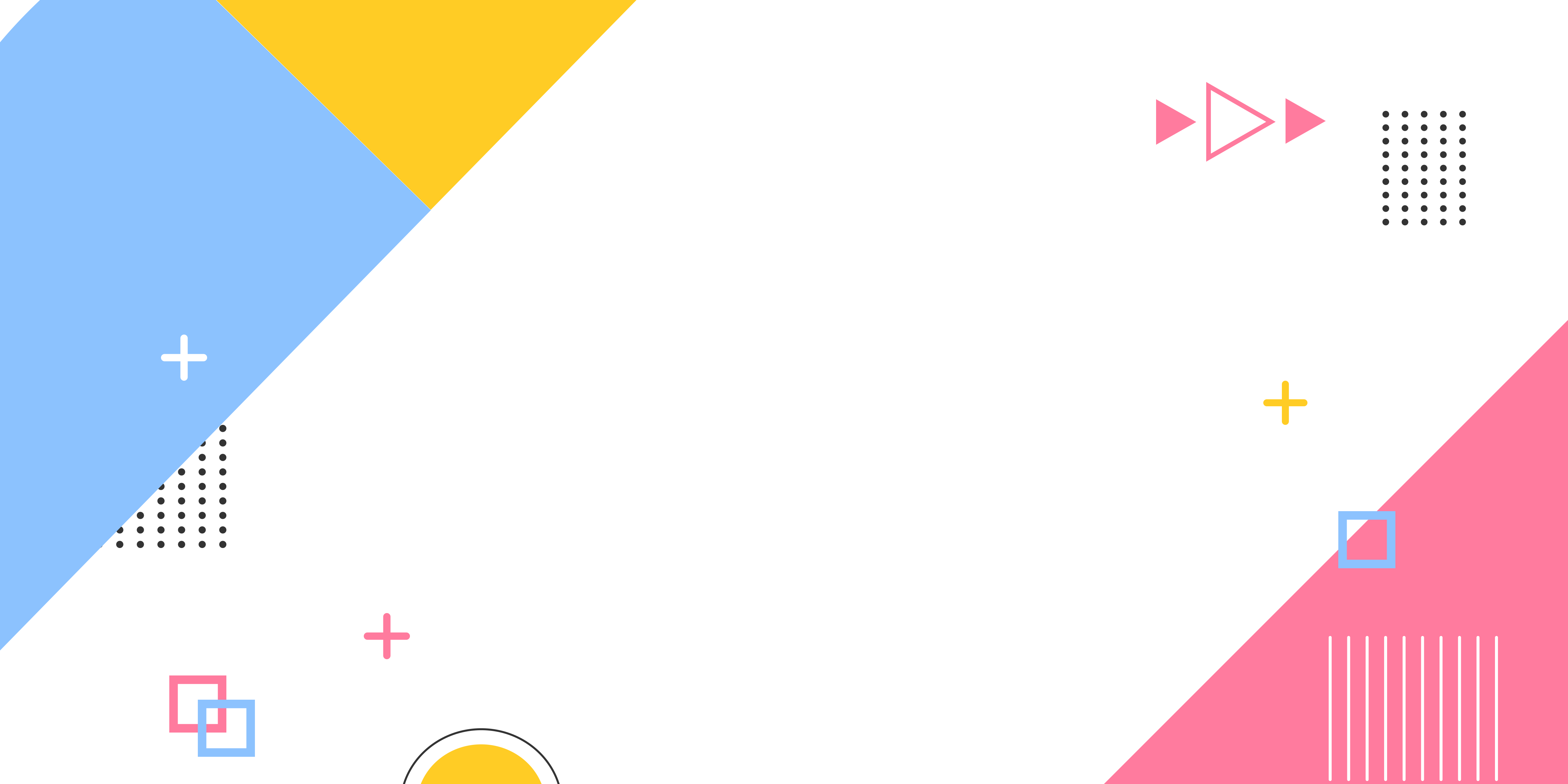 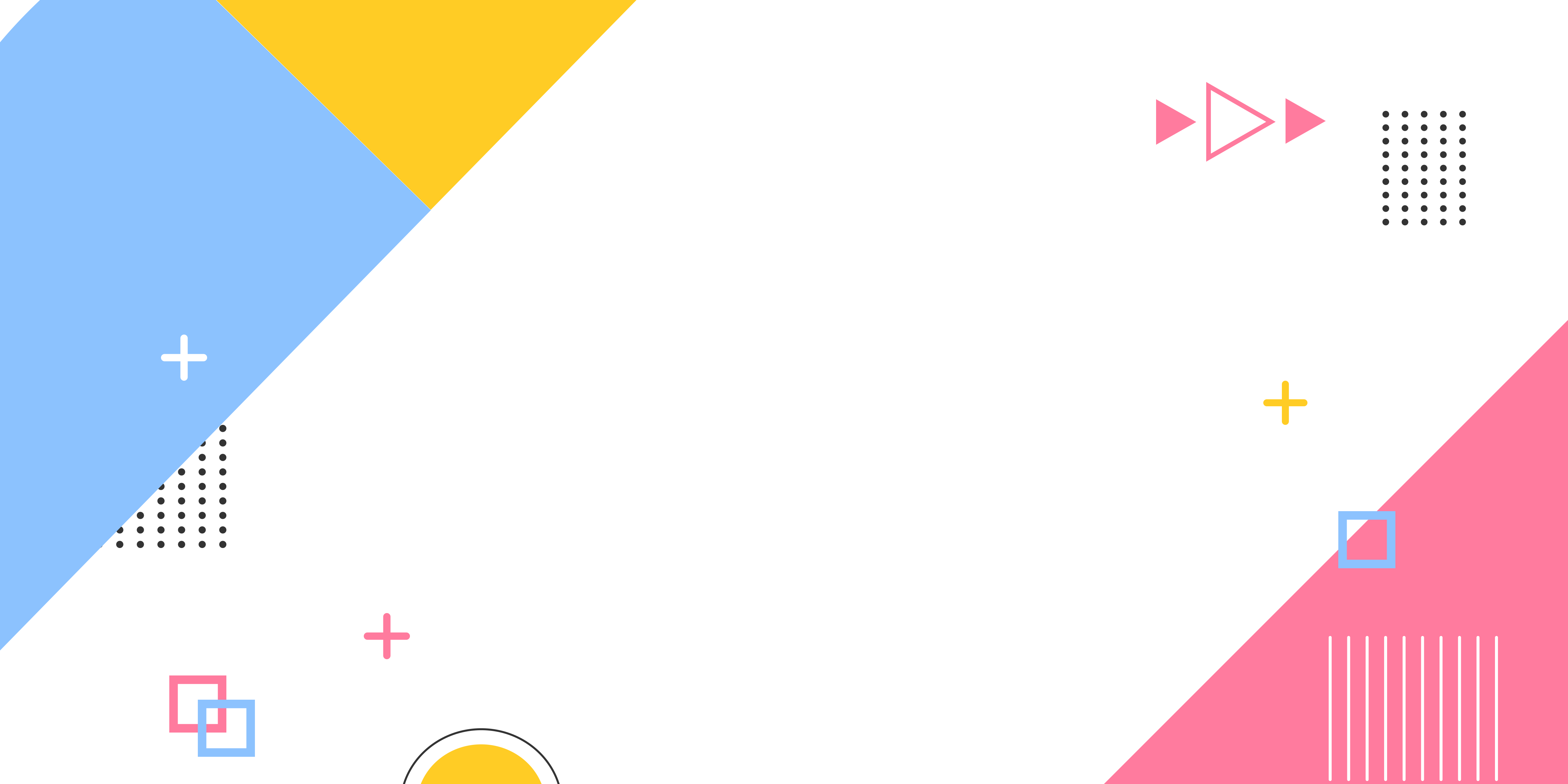 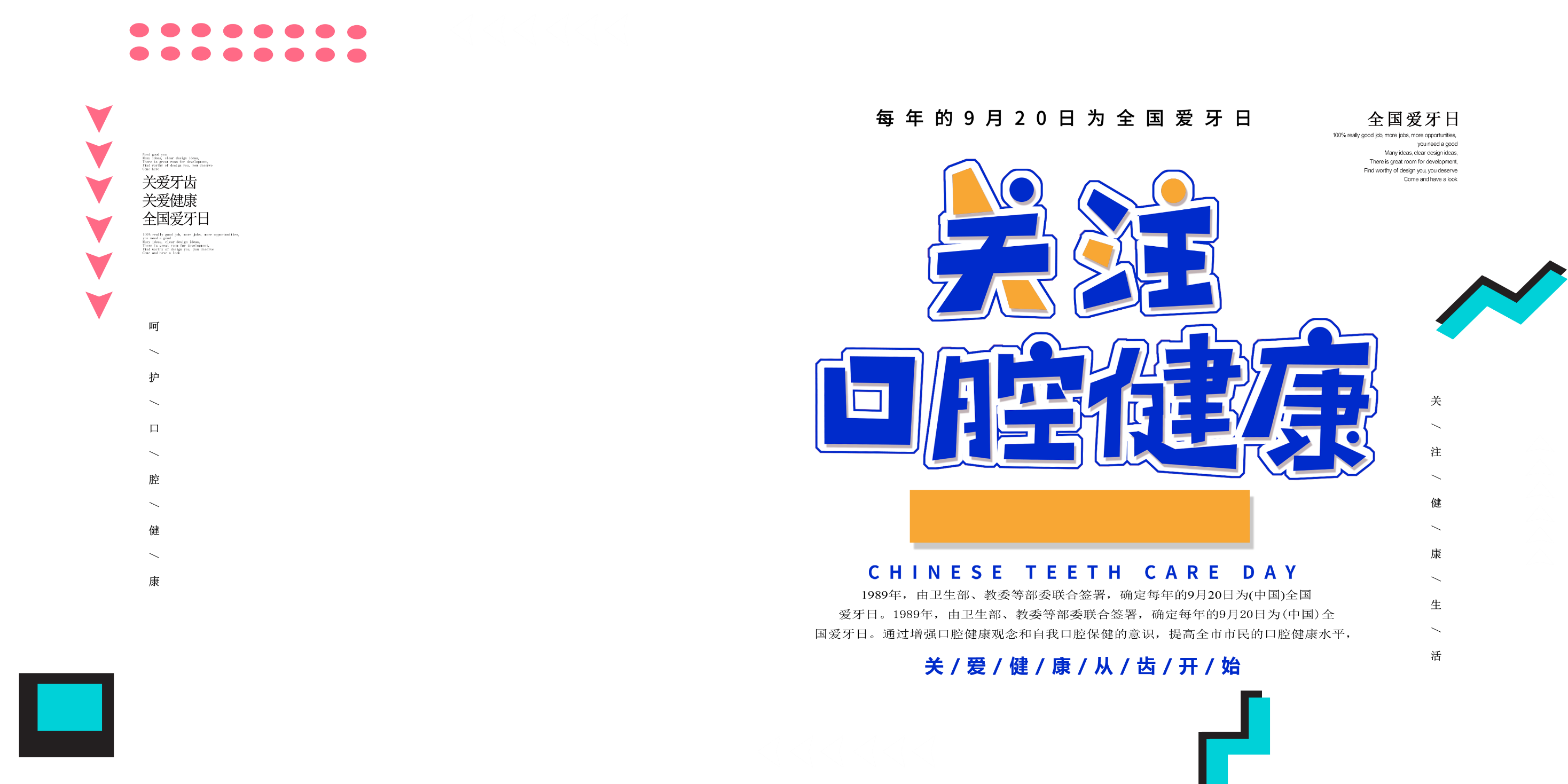 目录
目录
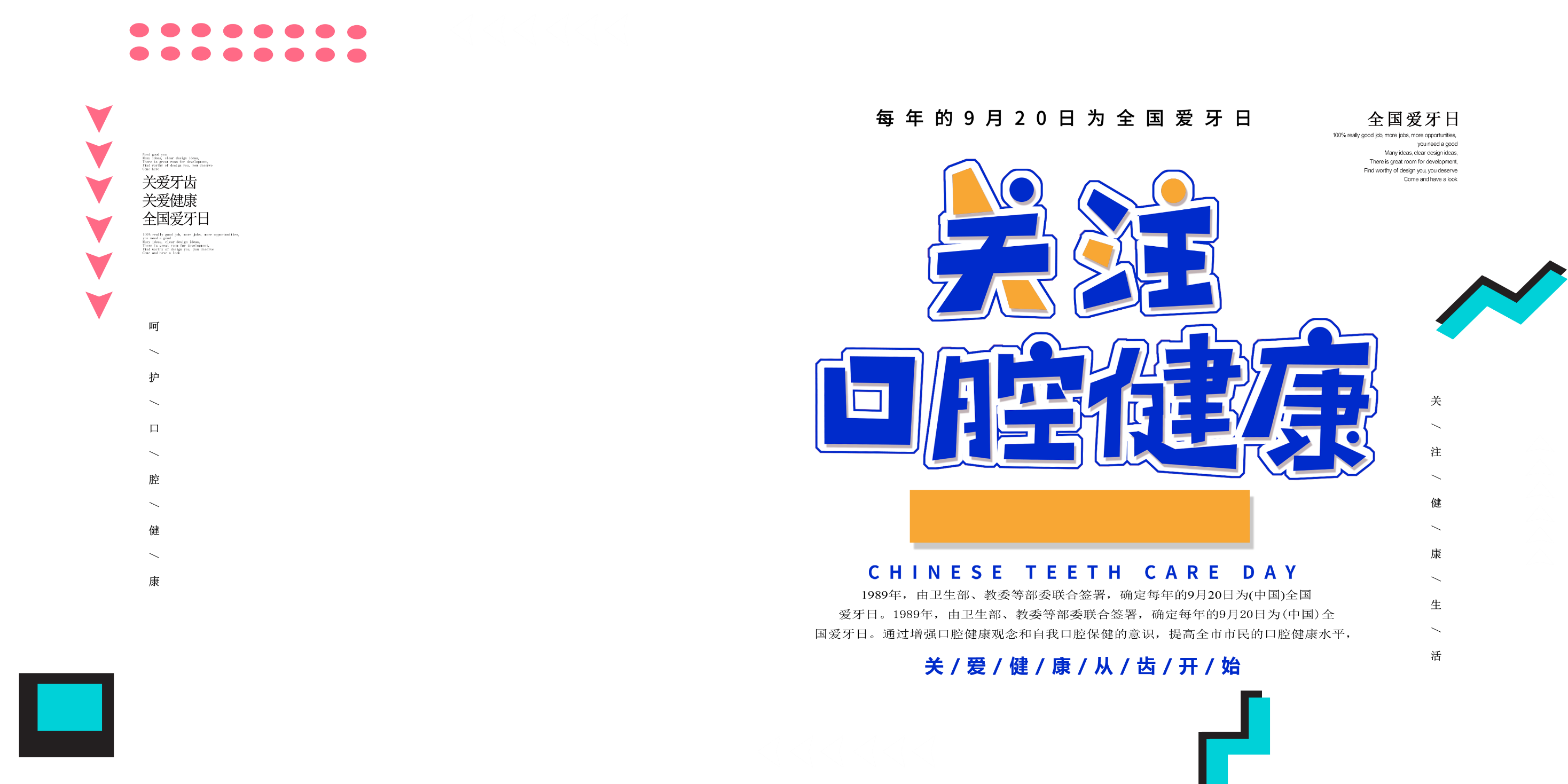 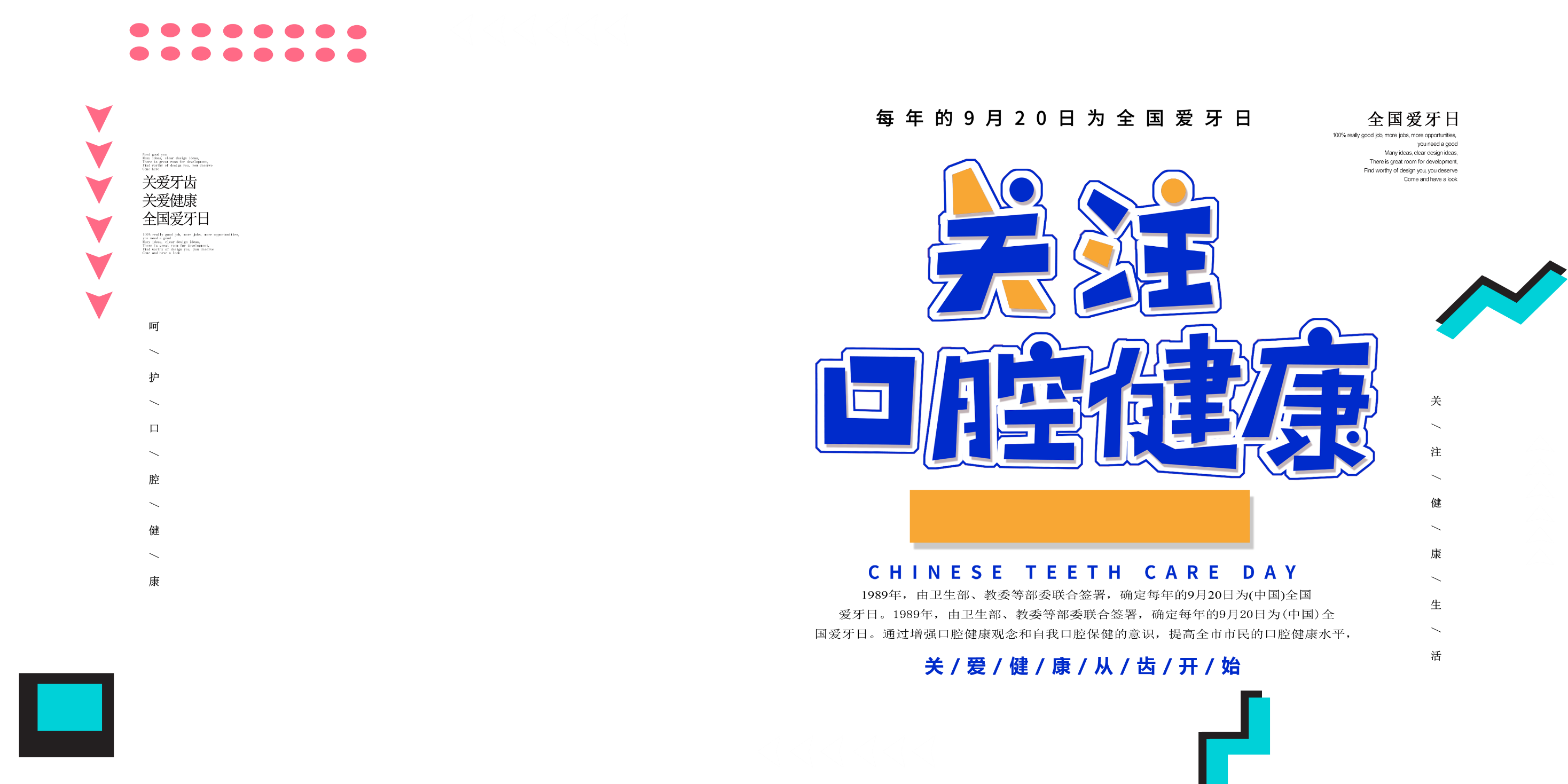 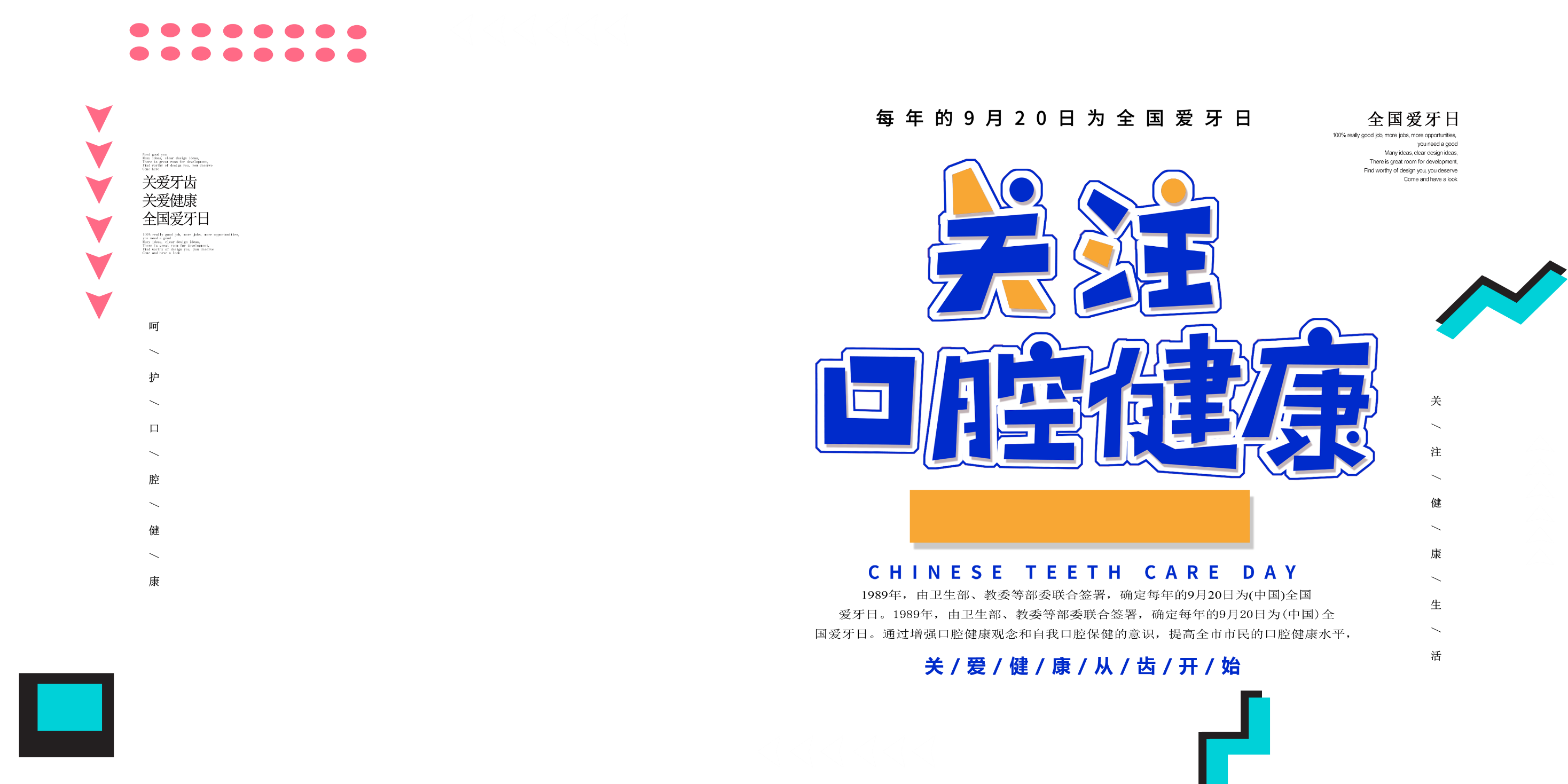 01.健康定义
02.护理知识
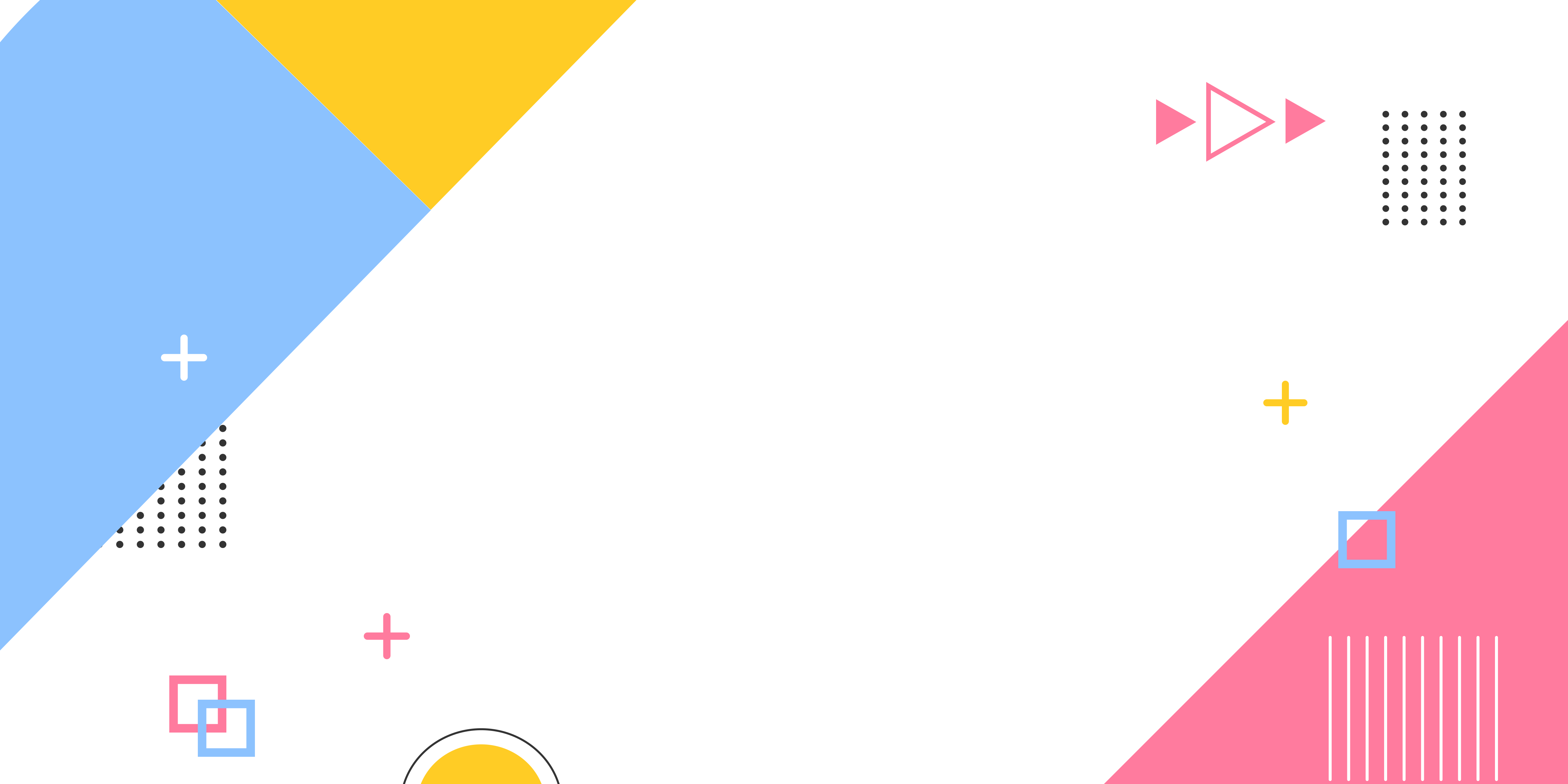 04.护理误区
03.常见疾病
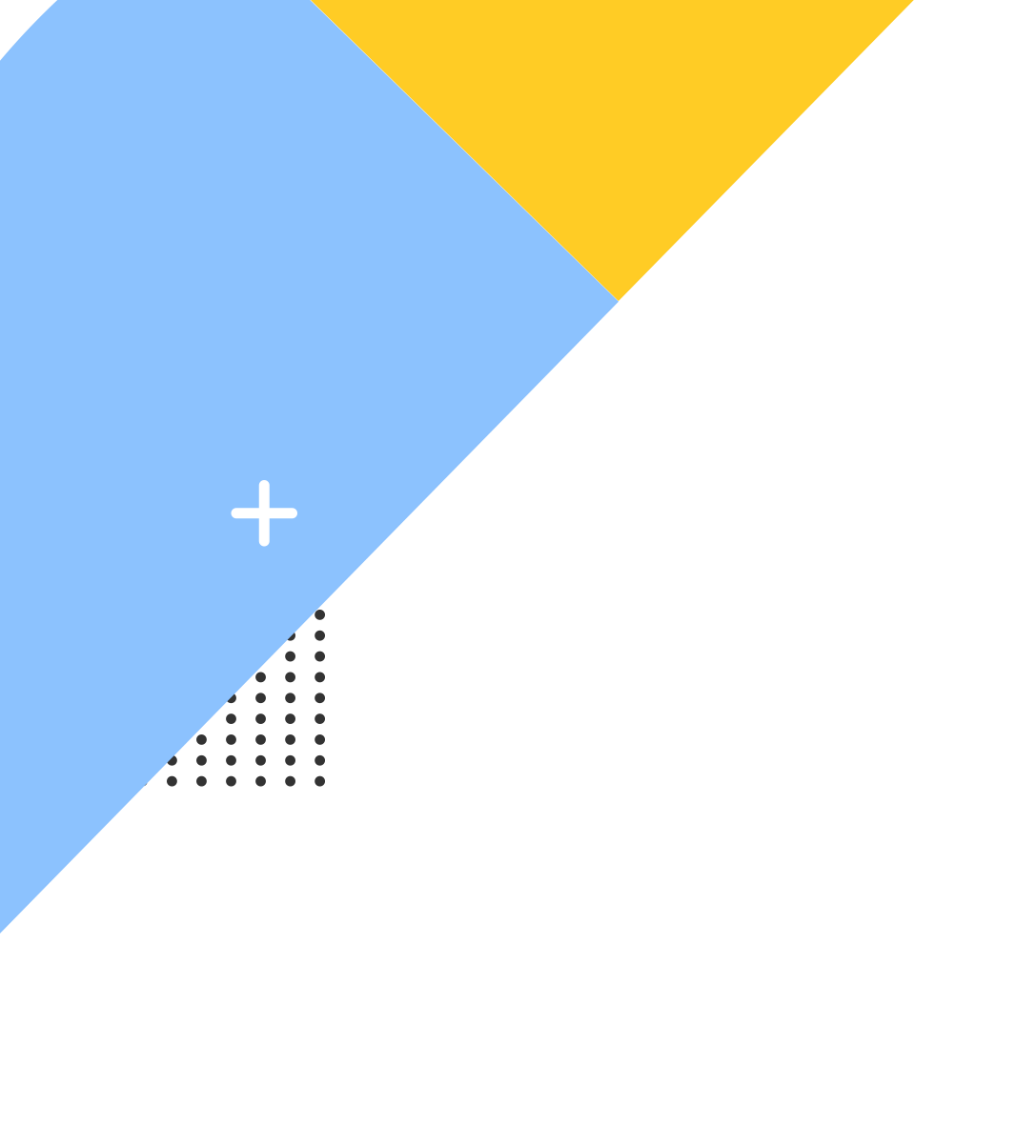 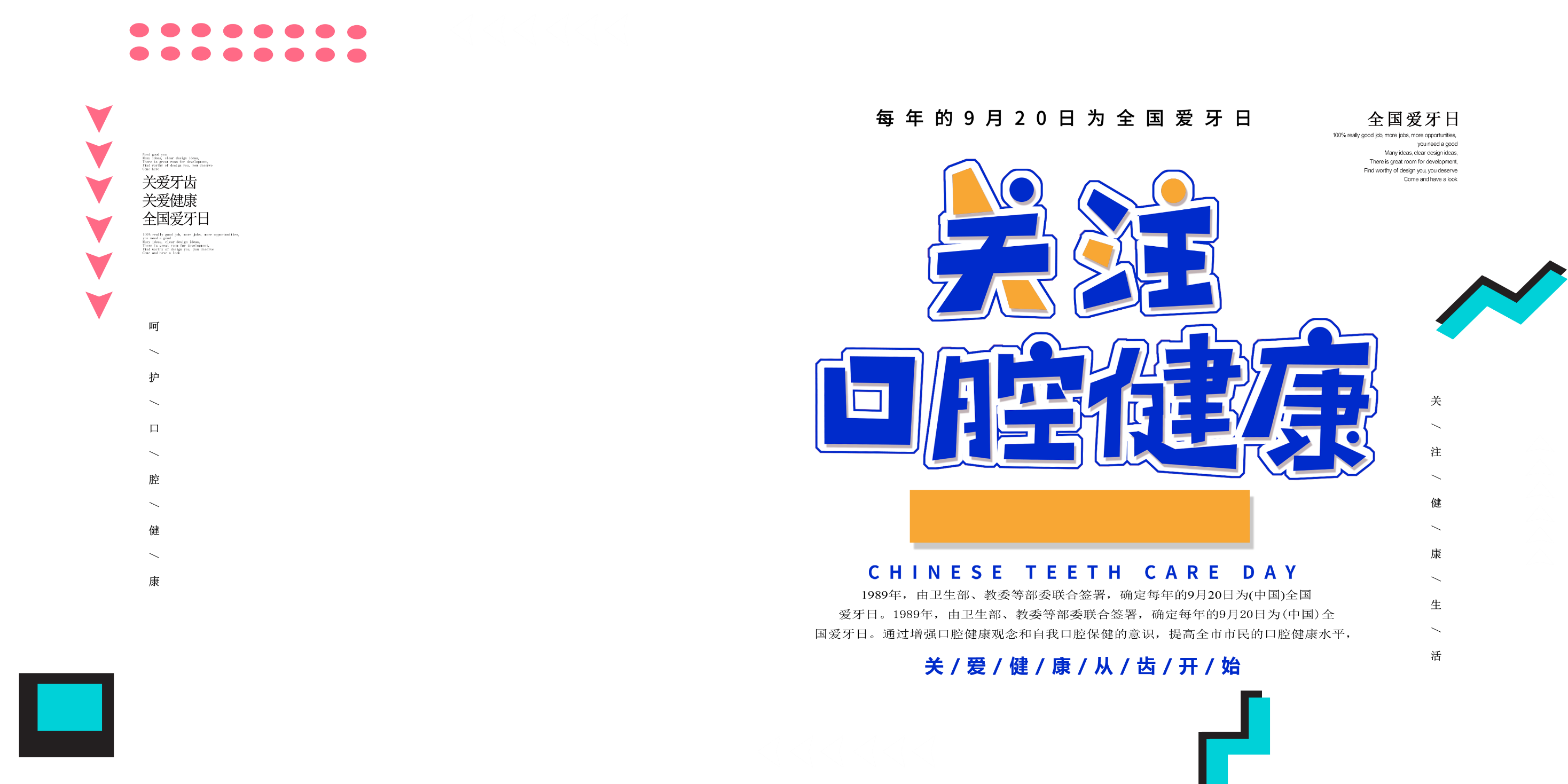 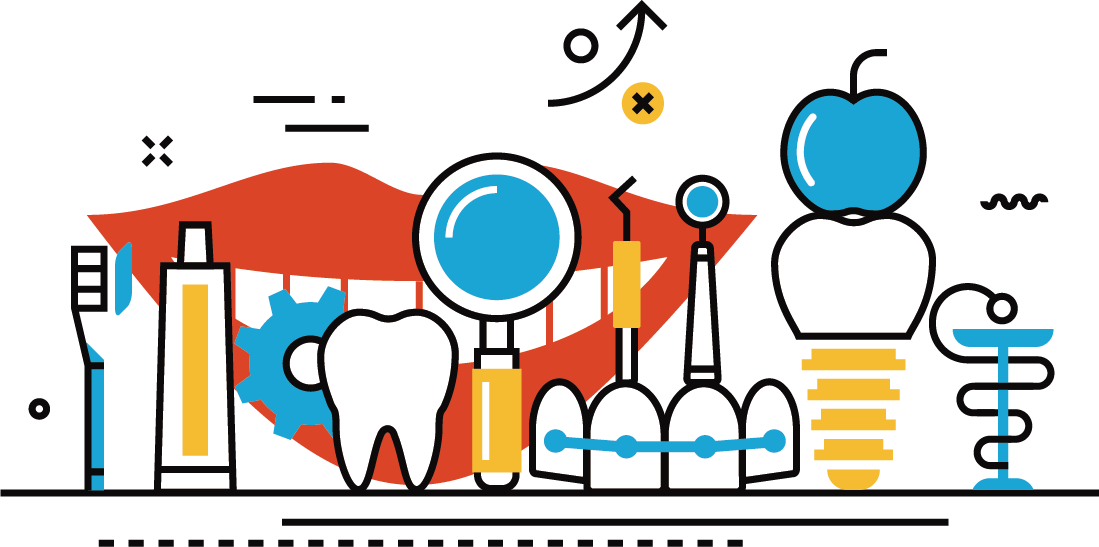 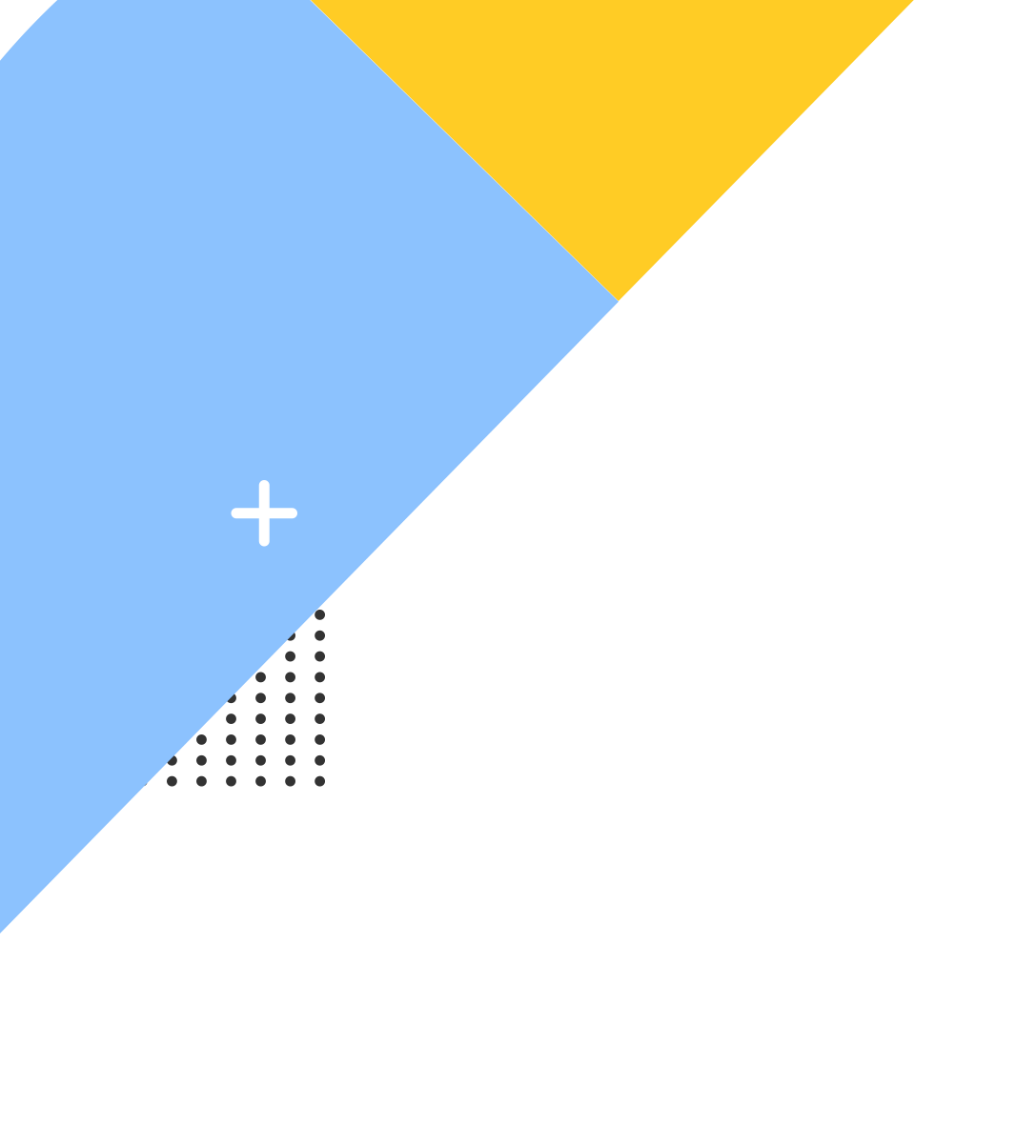 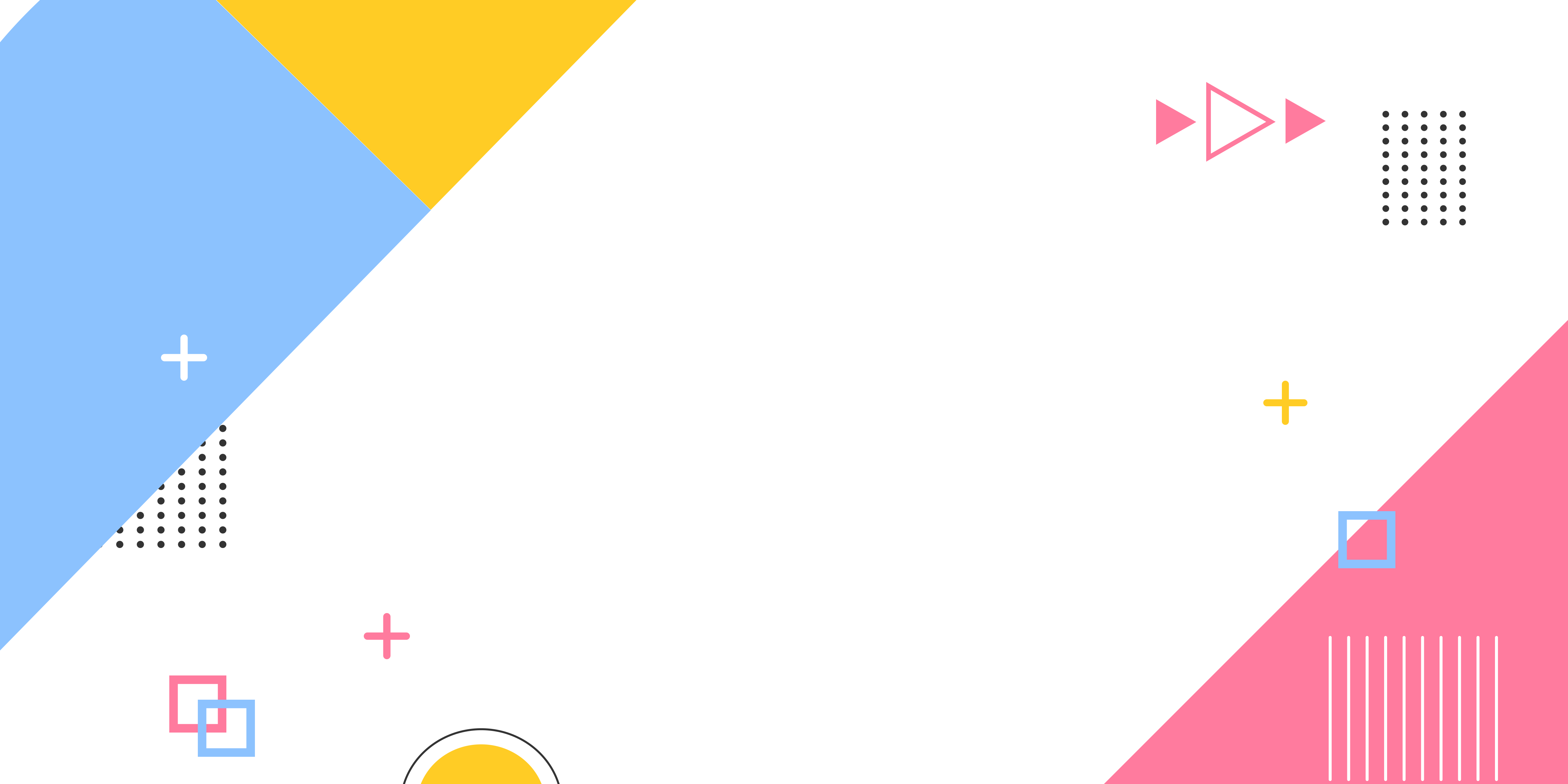 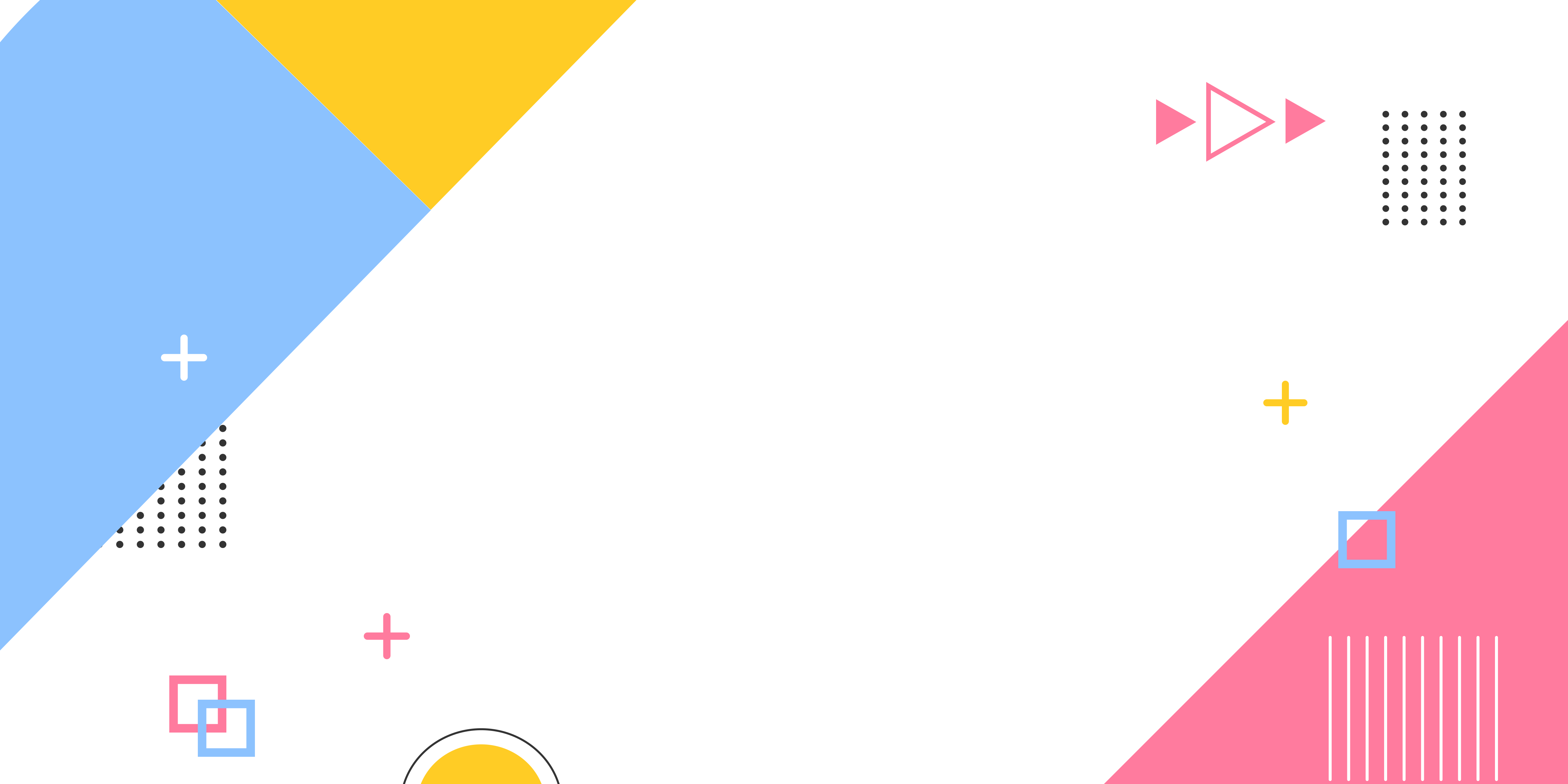 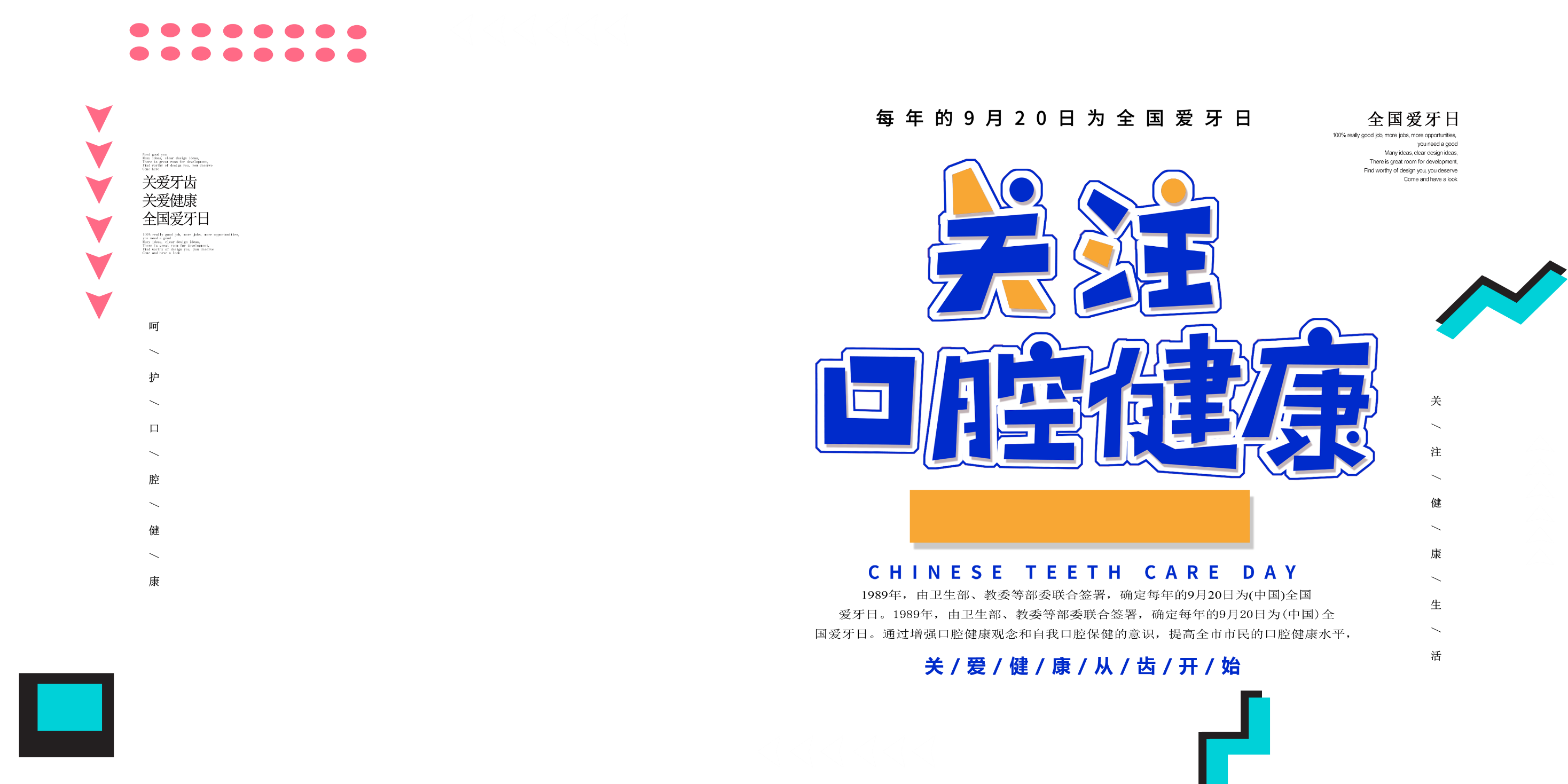 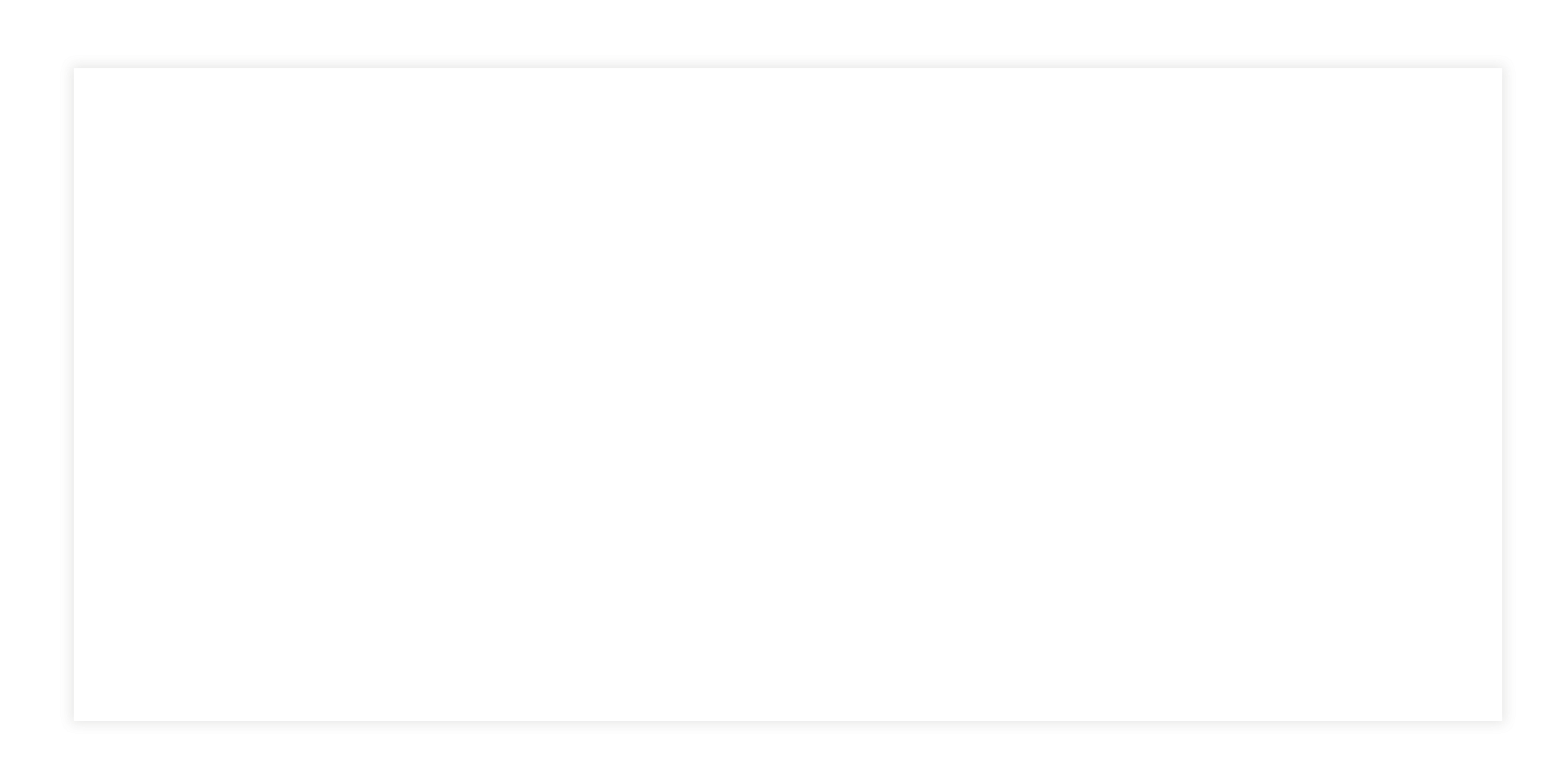 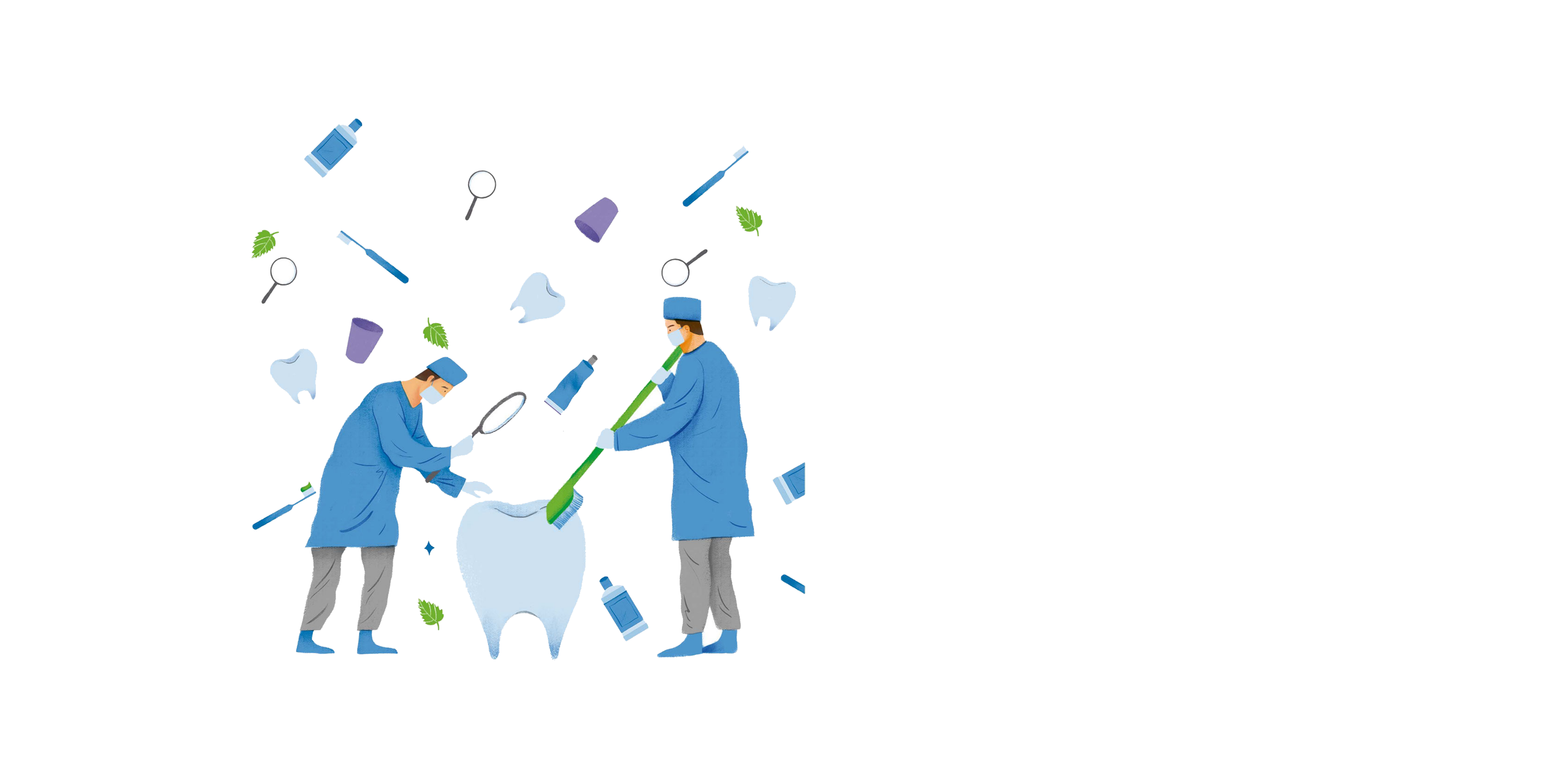 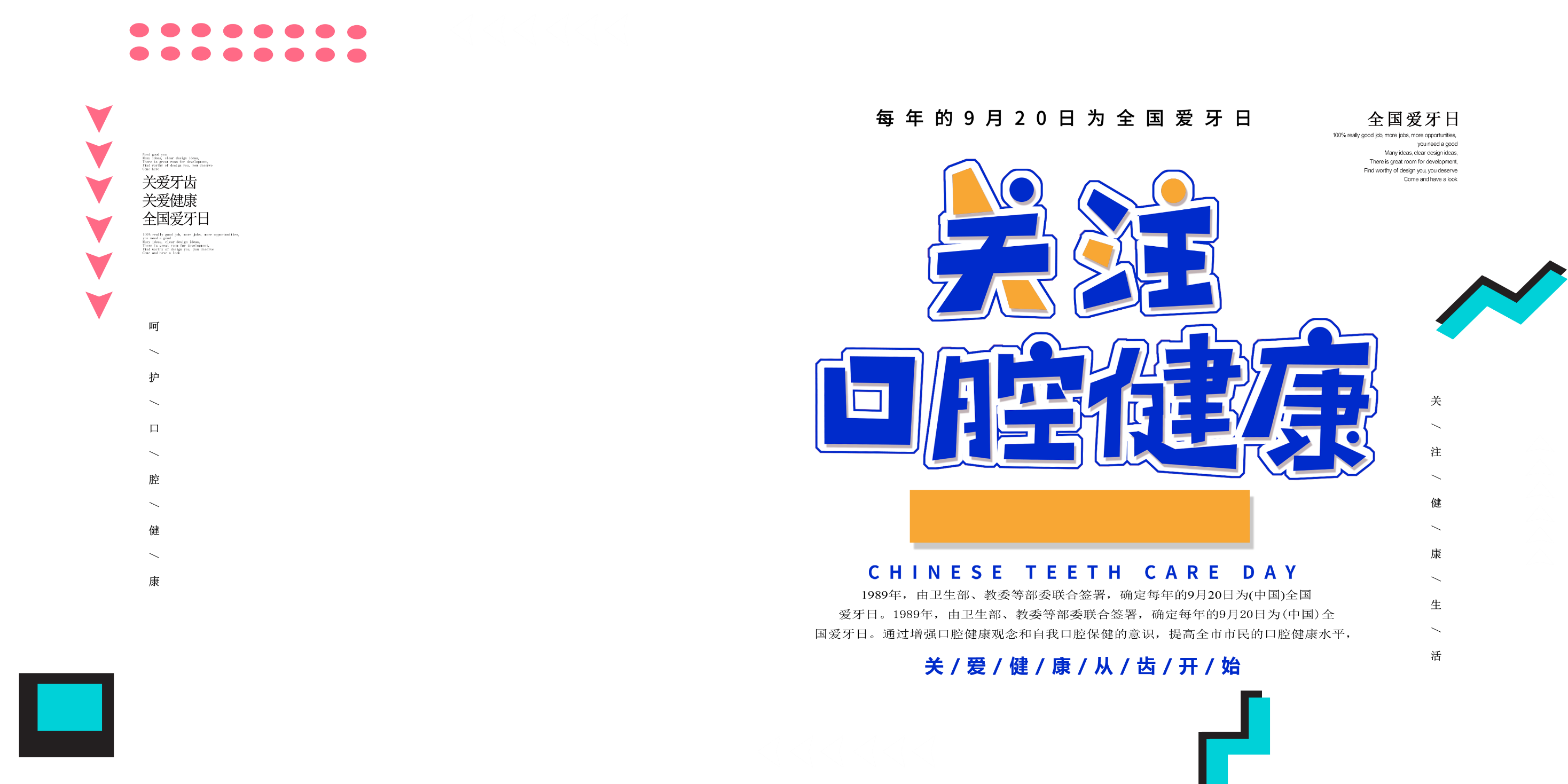 01
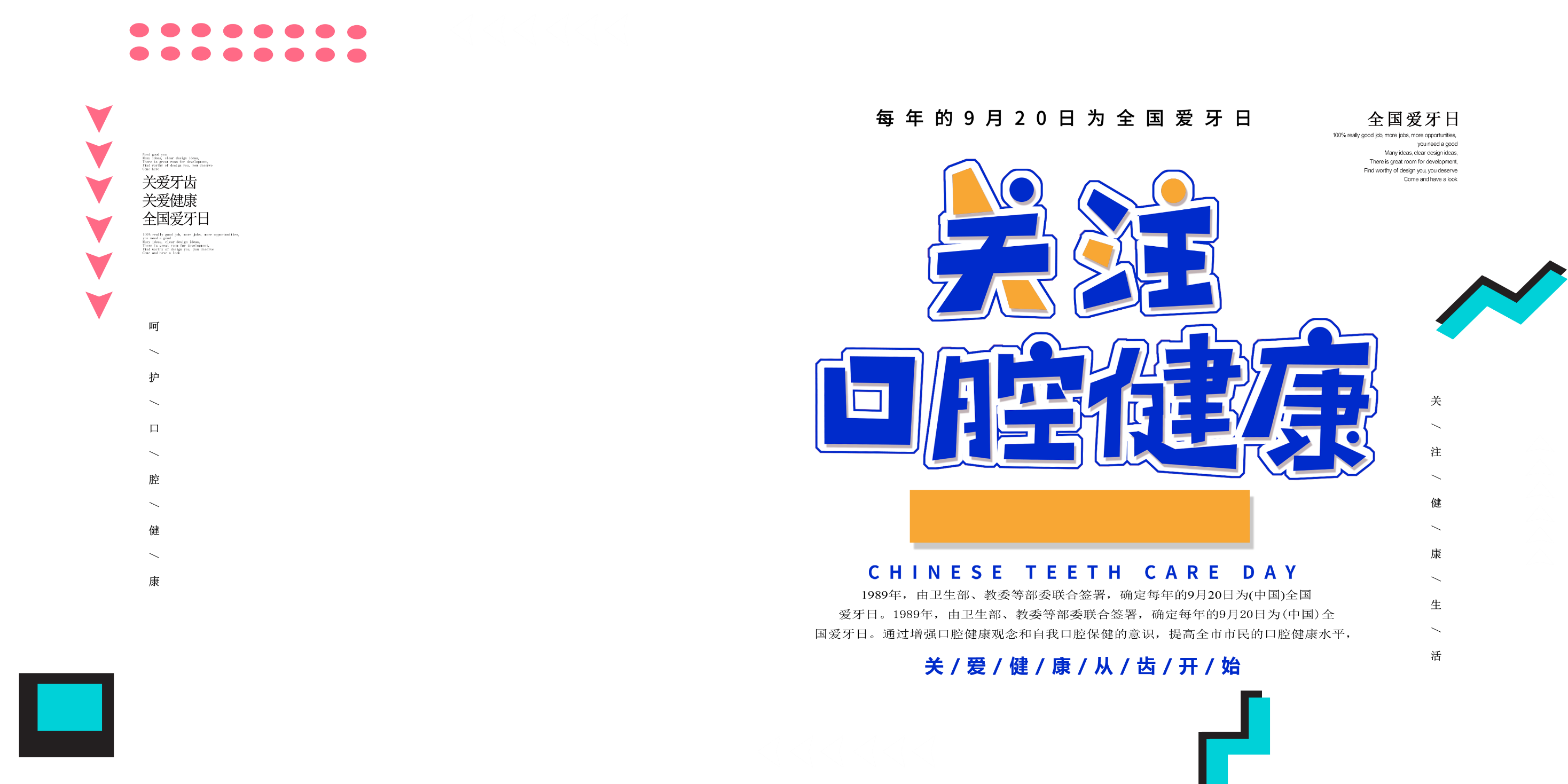 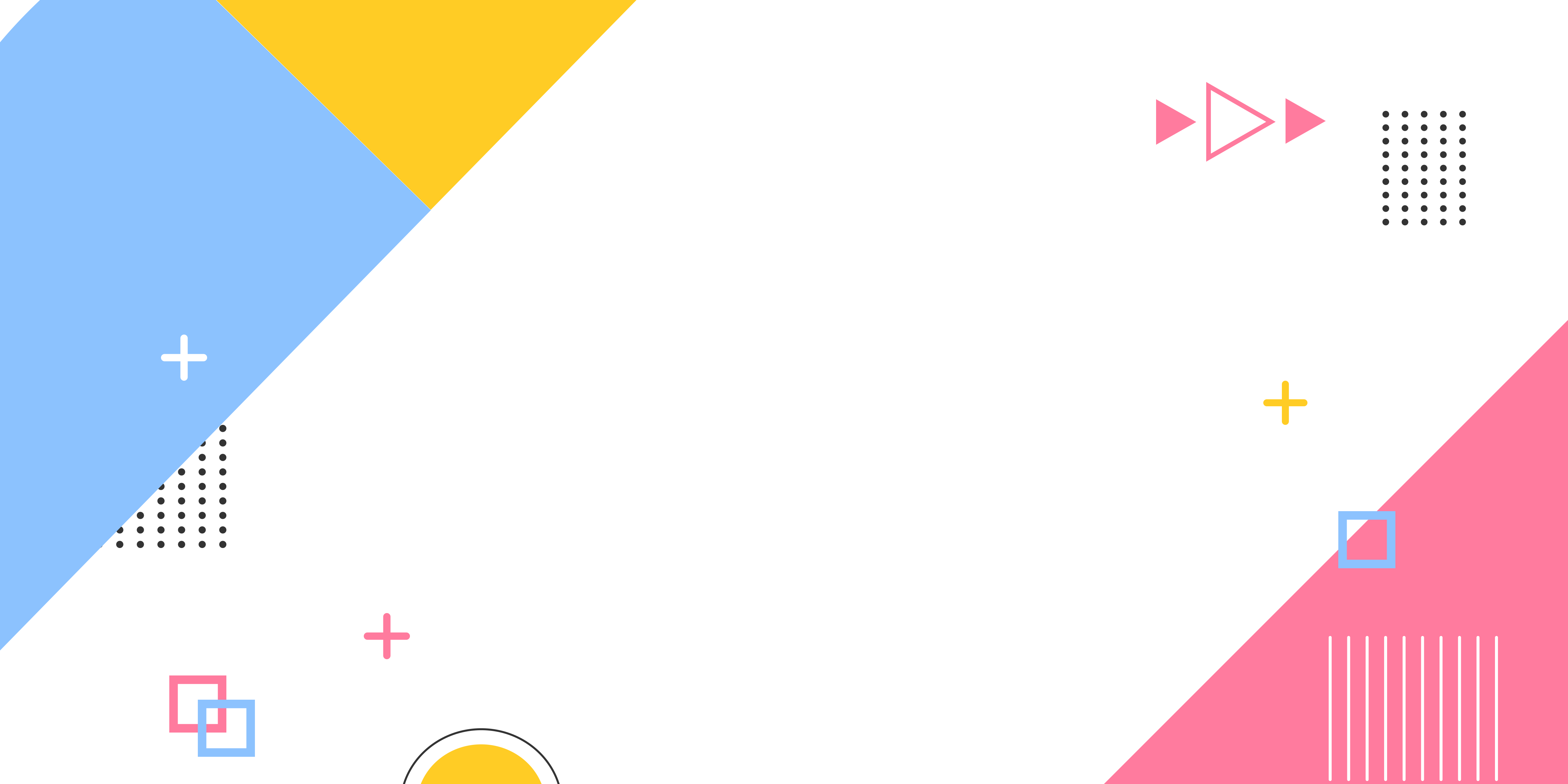 健康定义
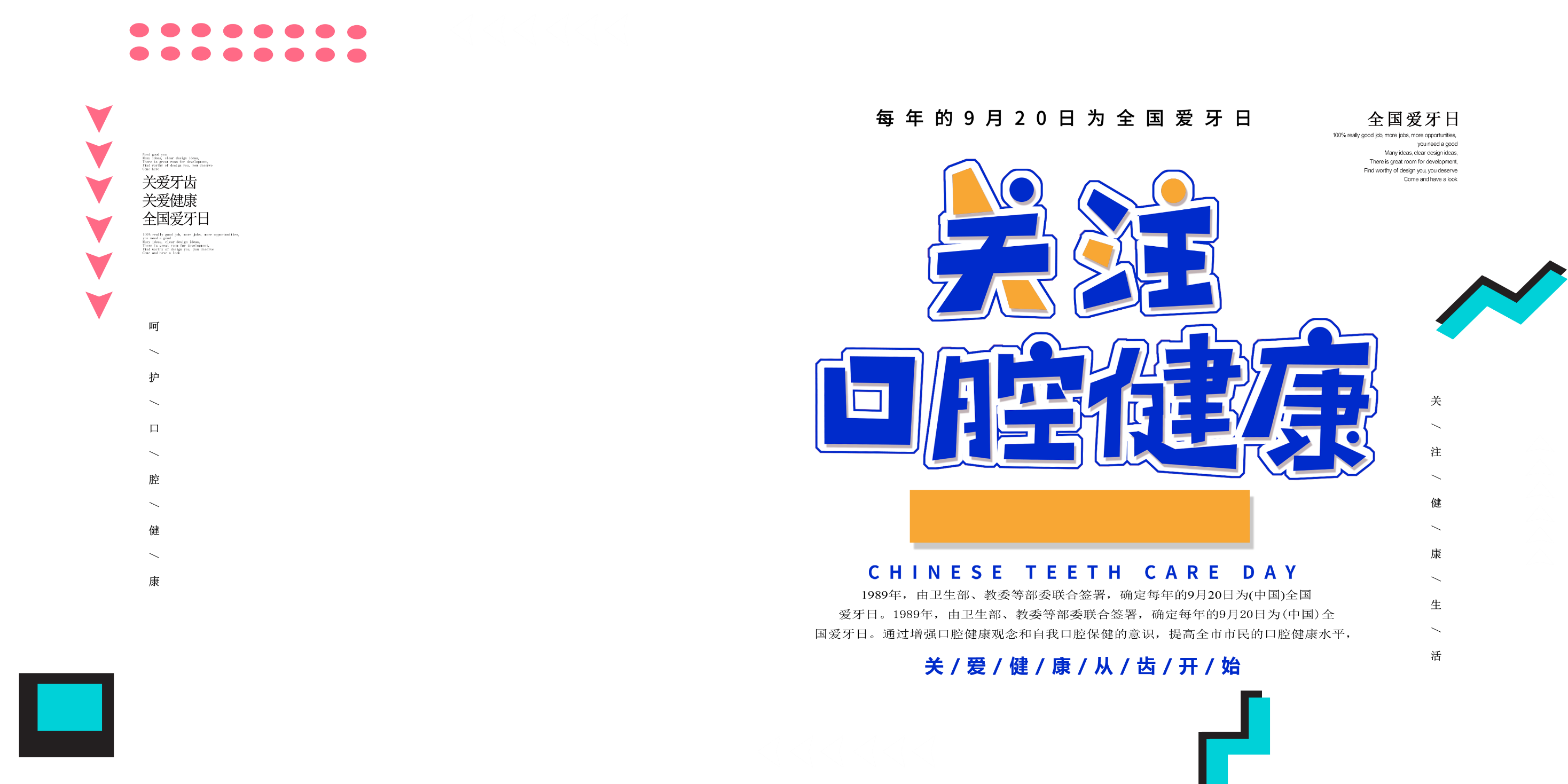 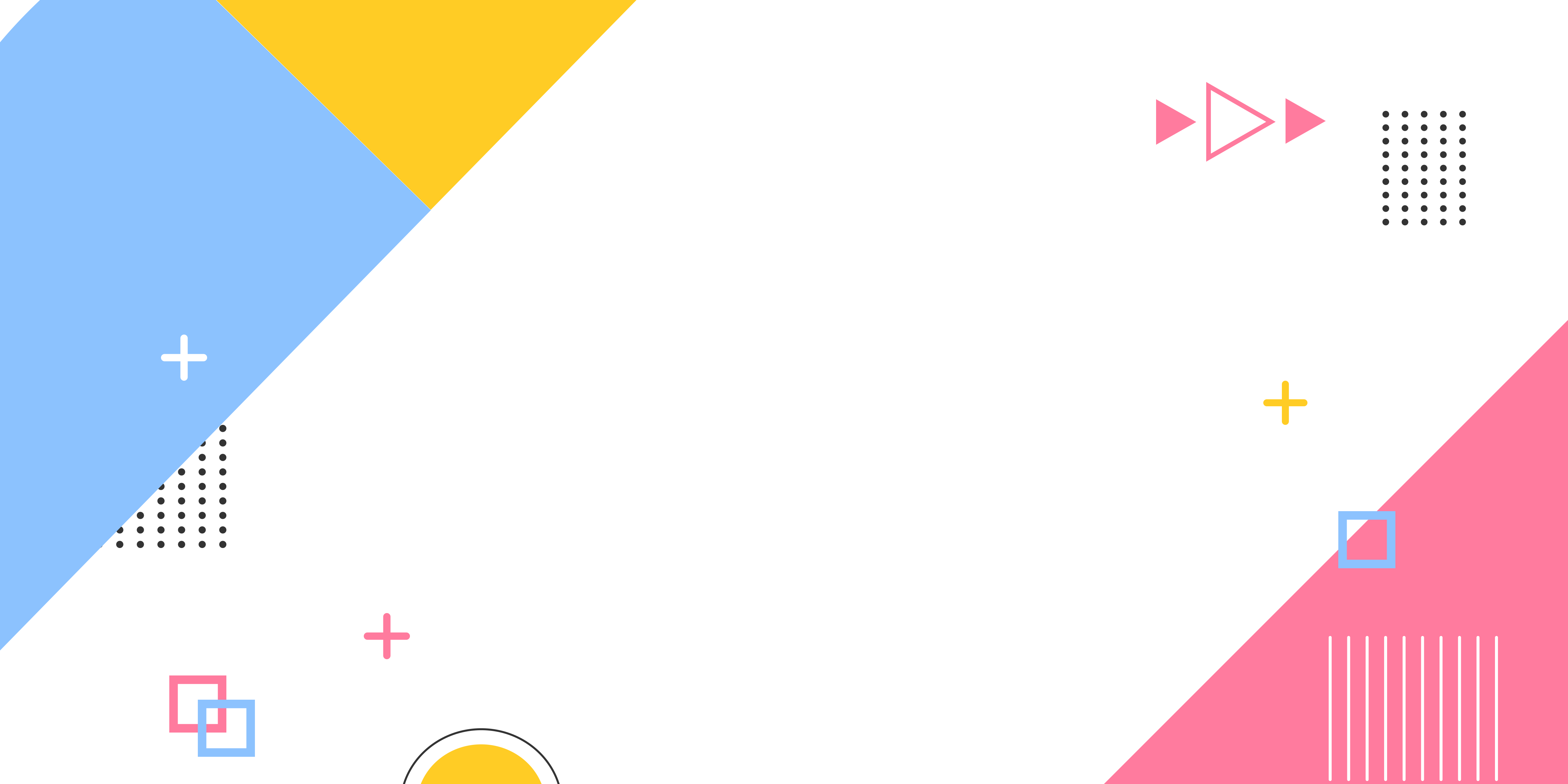 健康定义
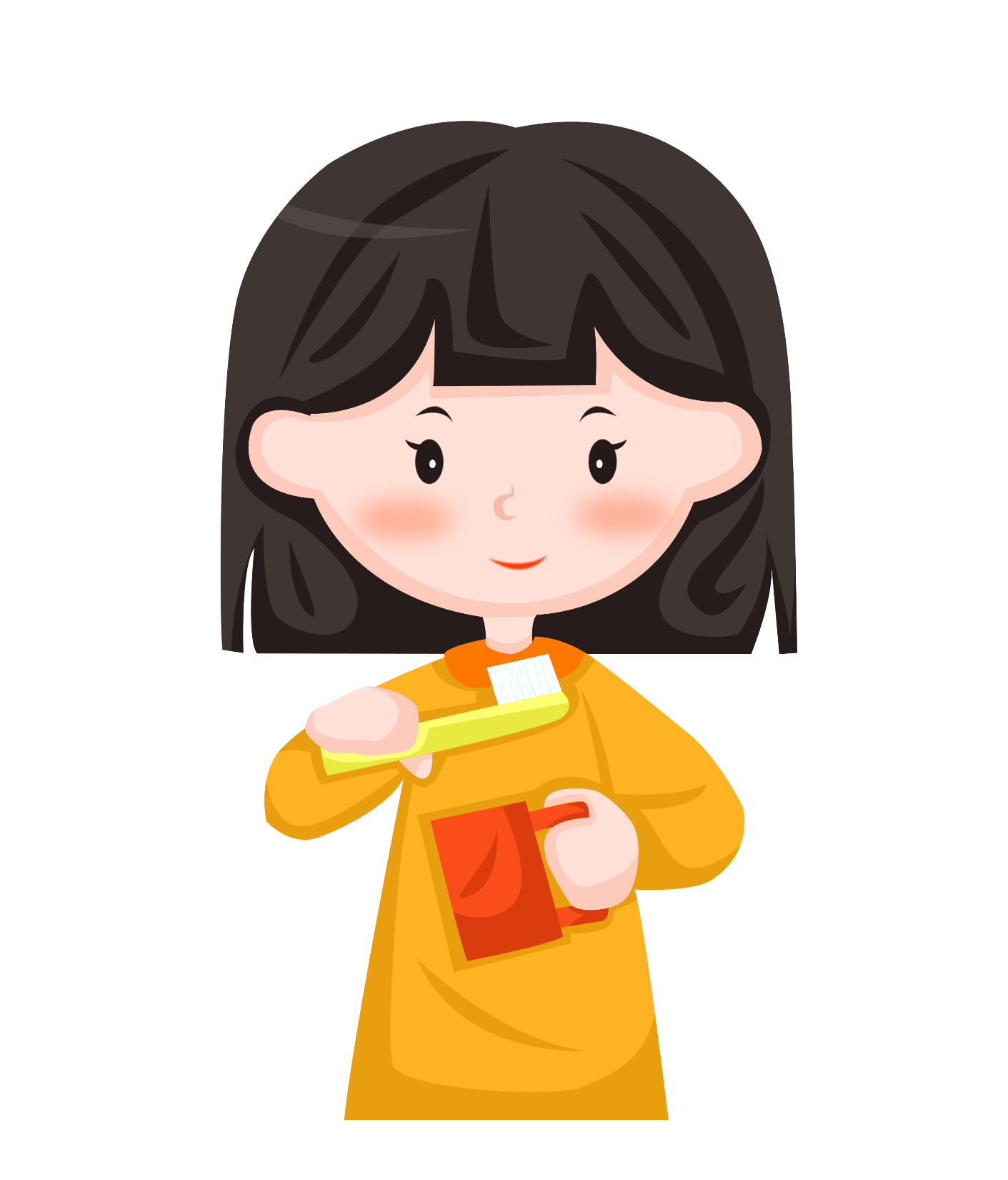 【掌握】：口腔健康教育与口腔健康促进的概念、策略、任务。
【熟悉】：目标的制定、计划、实施
【了解】：口腔健康教育与促进的评价
健康定义
口腔健康问题并没有直接威胁生命，但是有调查表明口腔健康与人类健康和幸福息息相关，不良的口腔健康行为毫无疑问影响人类的健康、幸福以及高质量的生活。
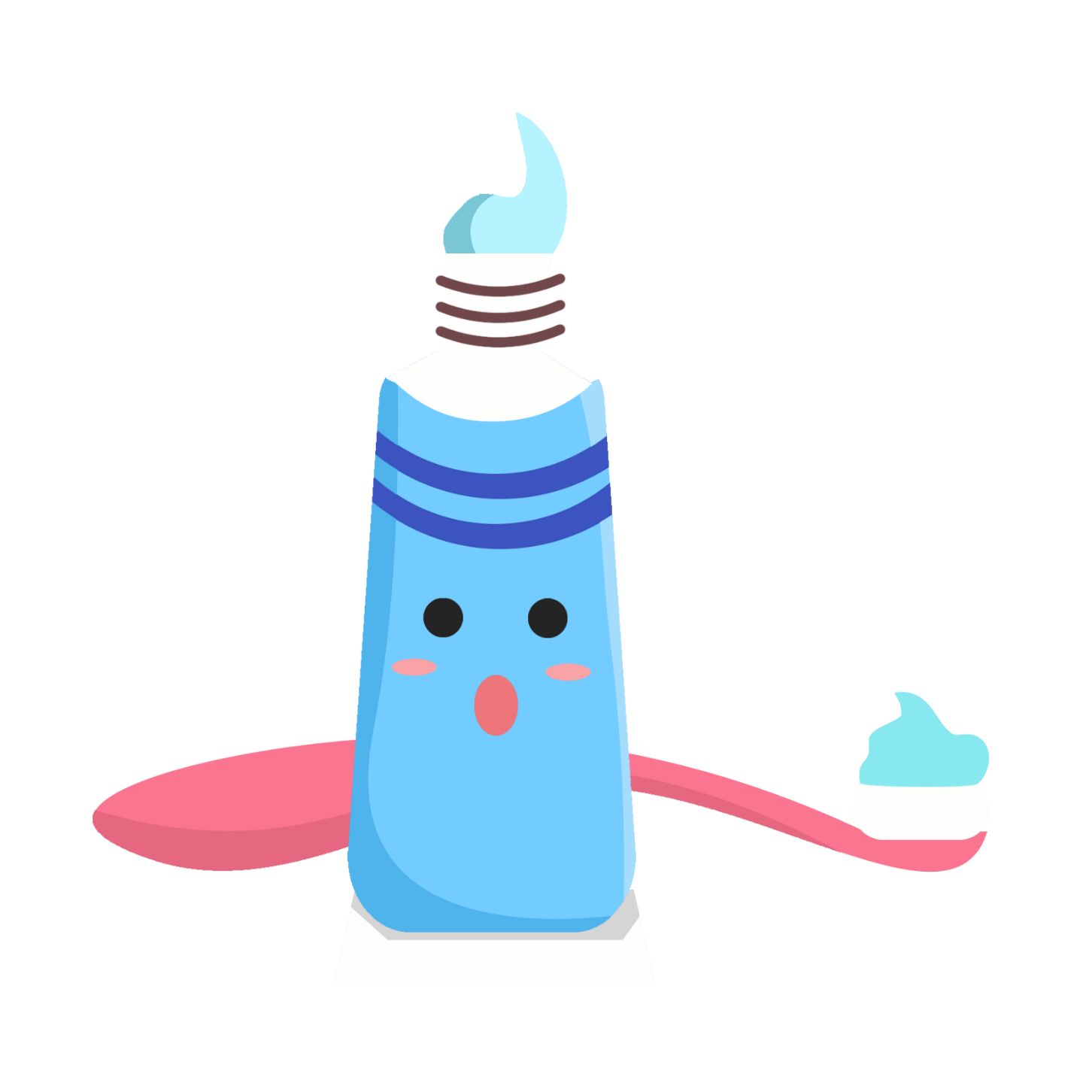 健康定义
不能消极等待，到患口腔疾病后再去治疗，而应尽量维持人们的口腔健康状况。有了这种信念，就能促进人们建立一种健康的生活方式，改变影响口腔健康的不良行为。
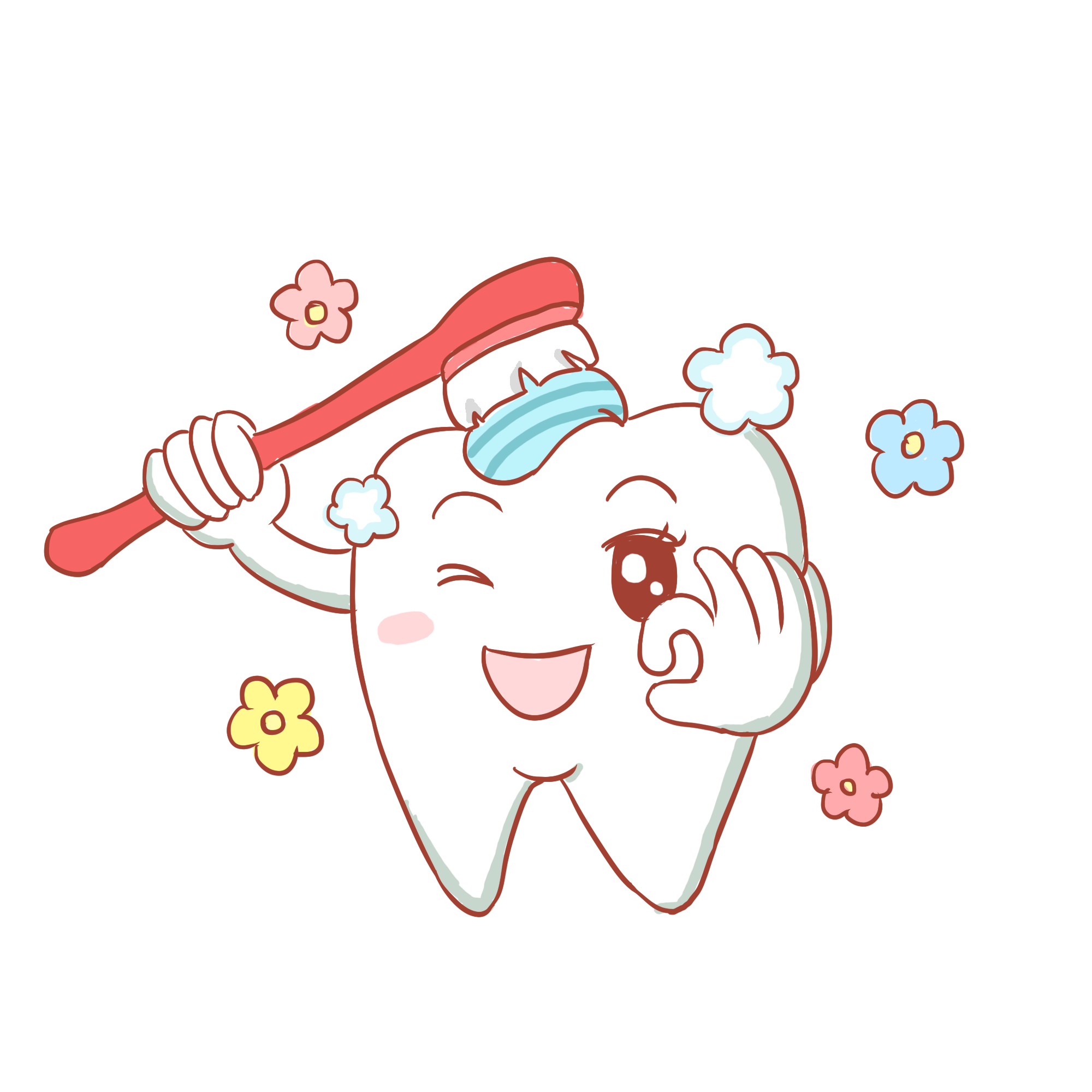 健康定义
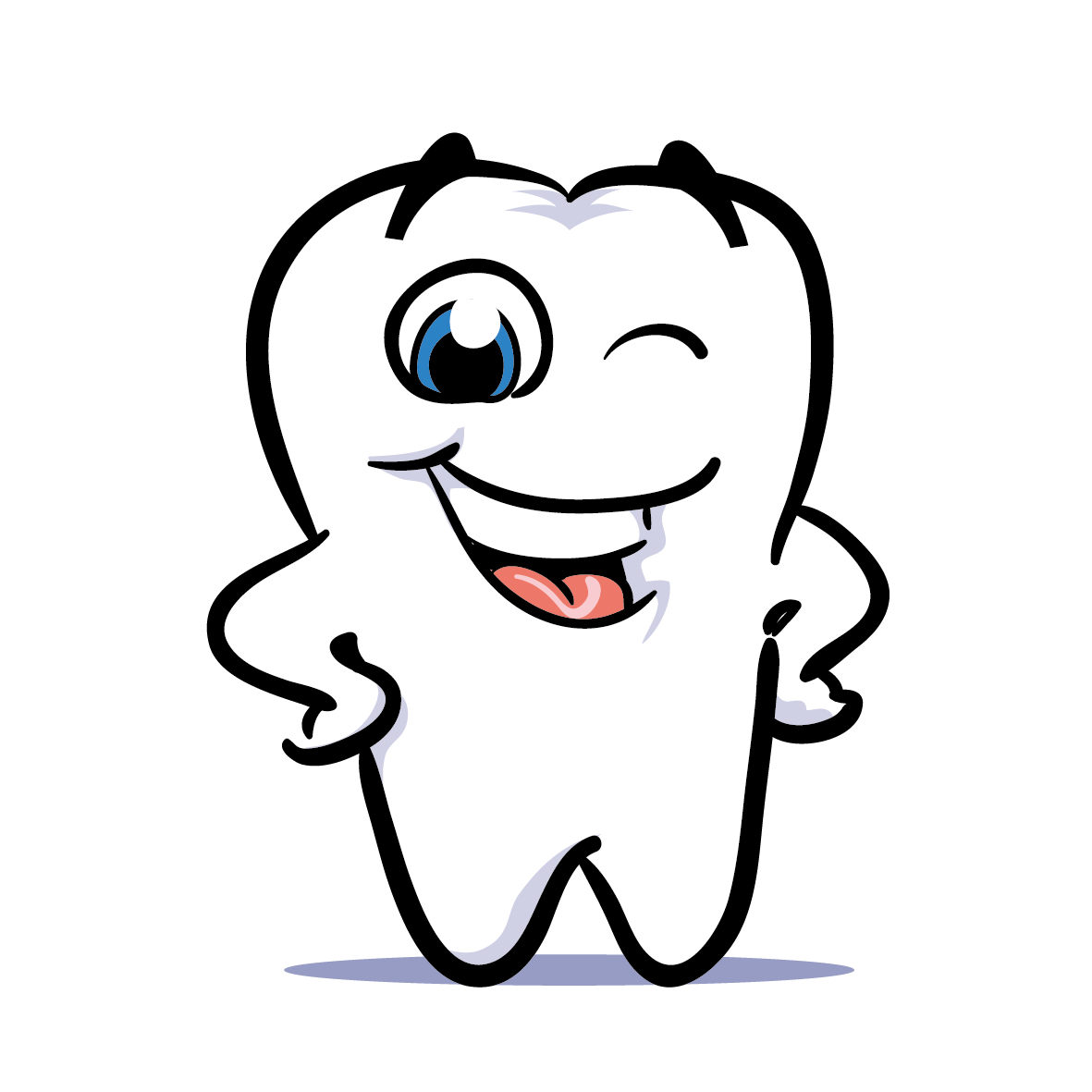 口腔健康教育与口腔促进就是通过动员政府部门和全社会的力量，营造有益于口腔健康的环境，传播口腔健康的信息，提高人们口腔健康的意识，预防和控制口腔疾病。
健康定义
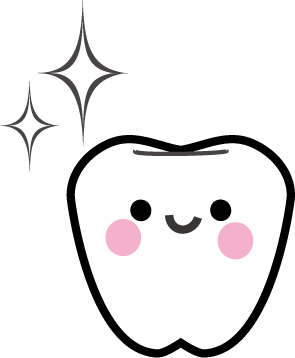 牙健康是牙、牙周组织、口腔邻近部位均无组织结构与功能性异常。
牙清洁，无疼痛感，牙龈颜色正常，无出血现象。
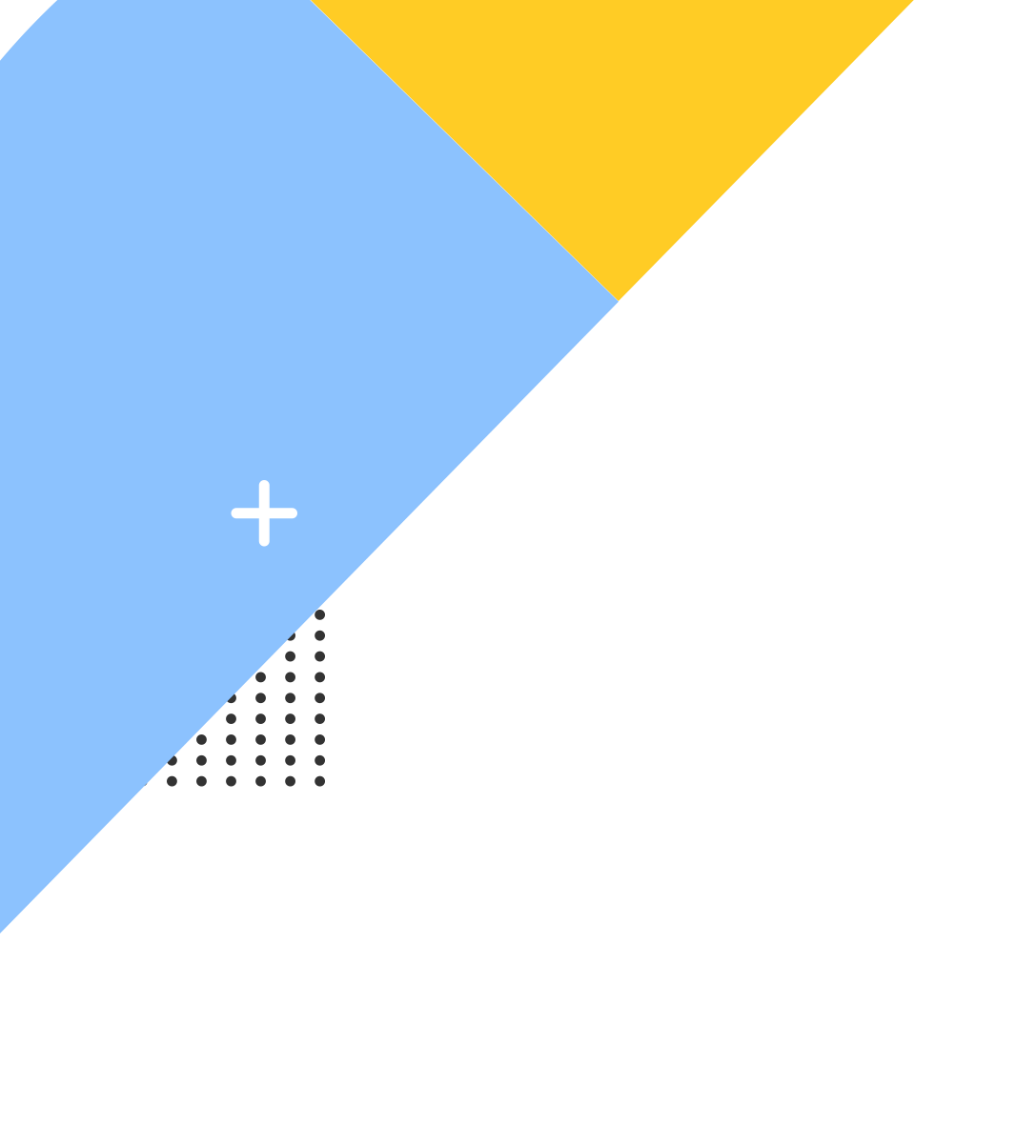 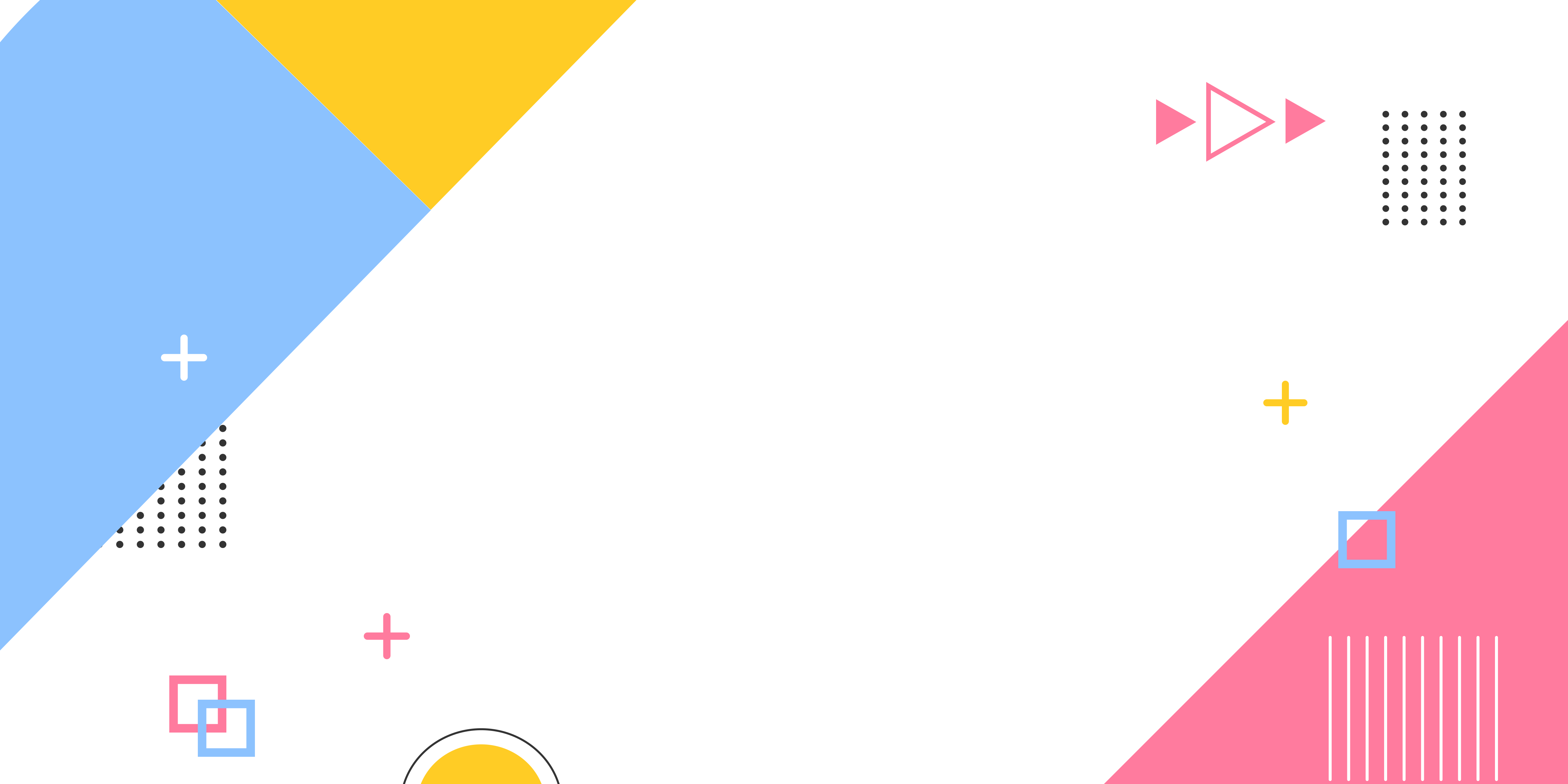 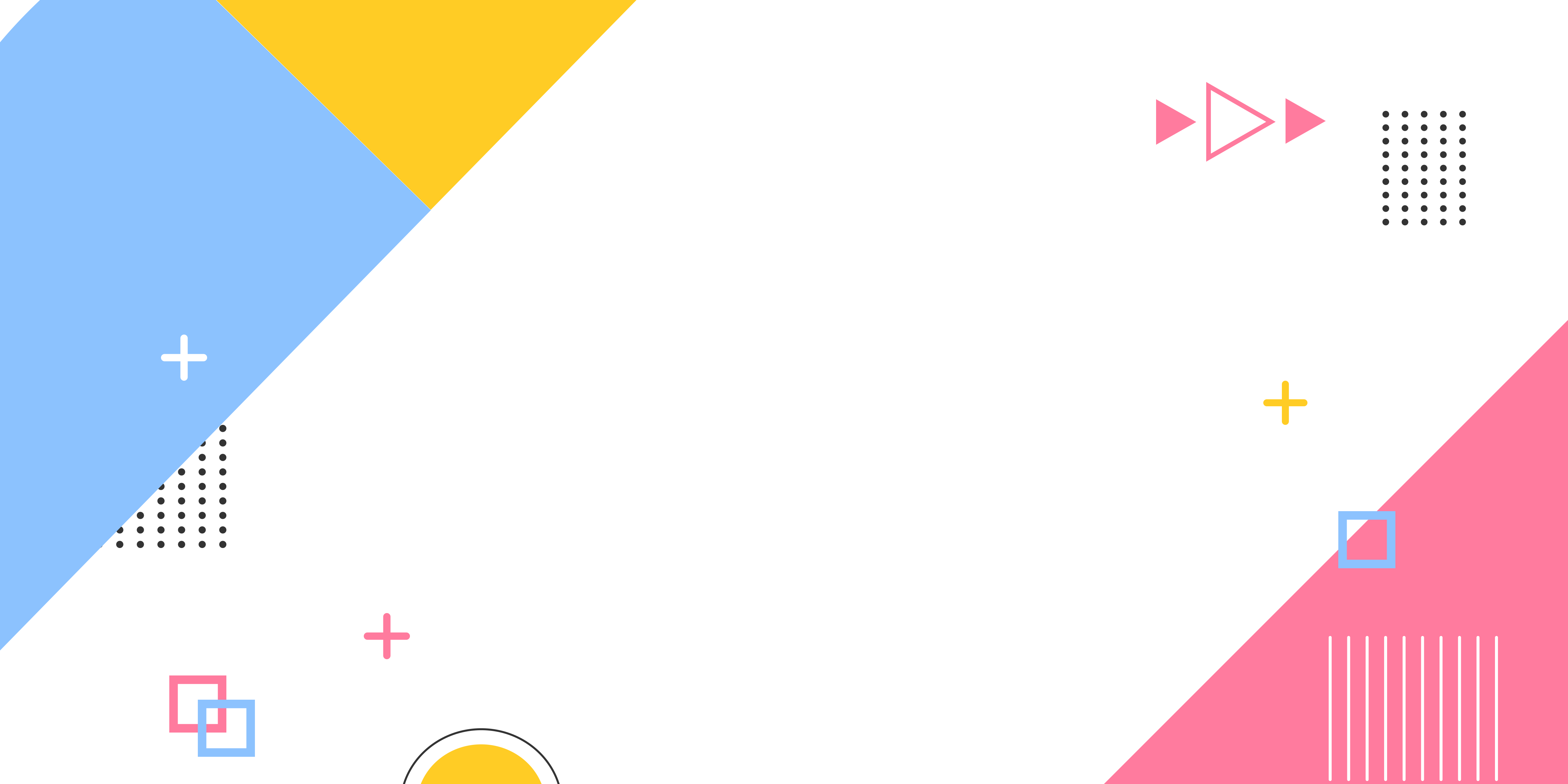 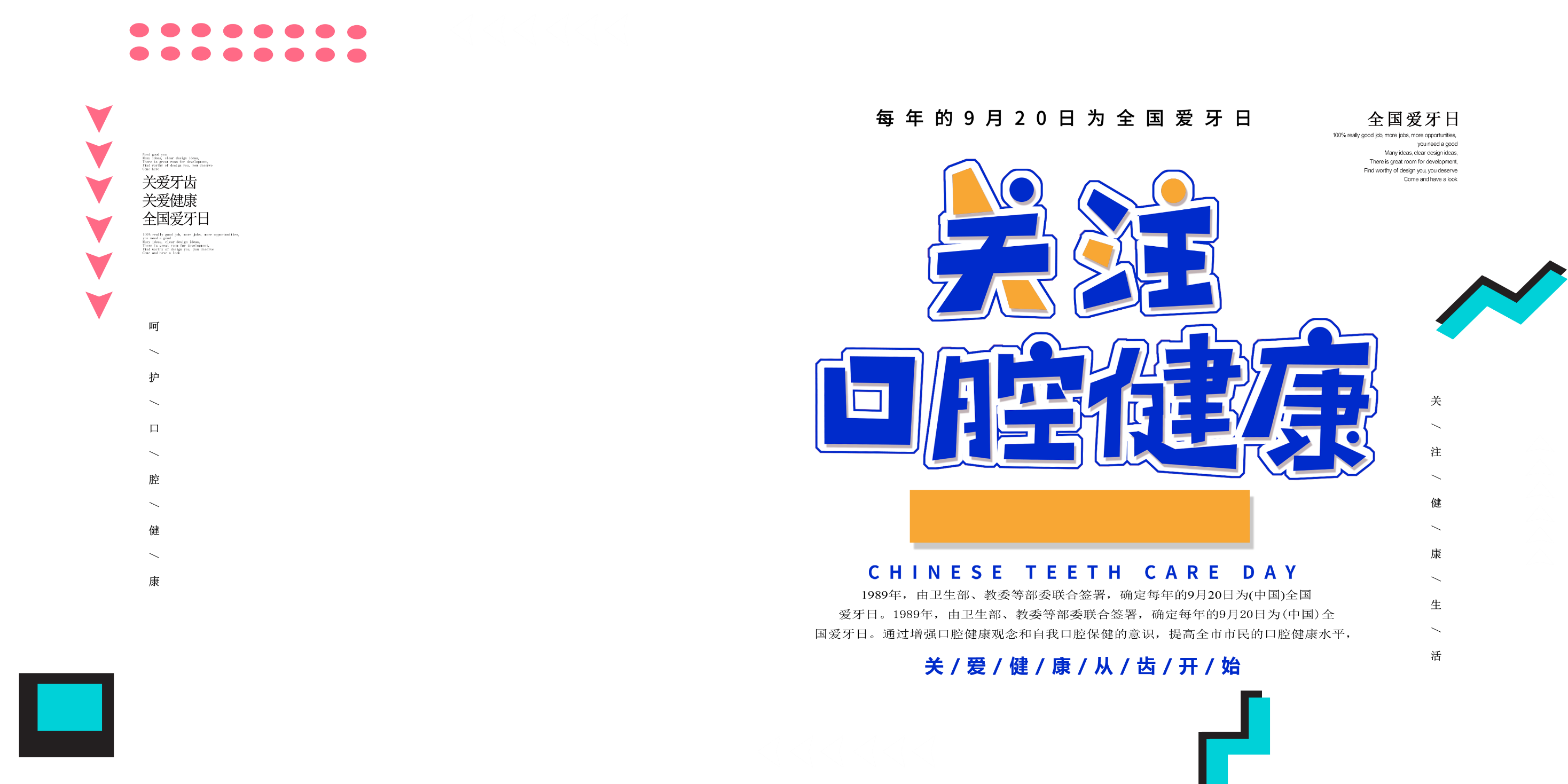 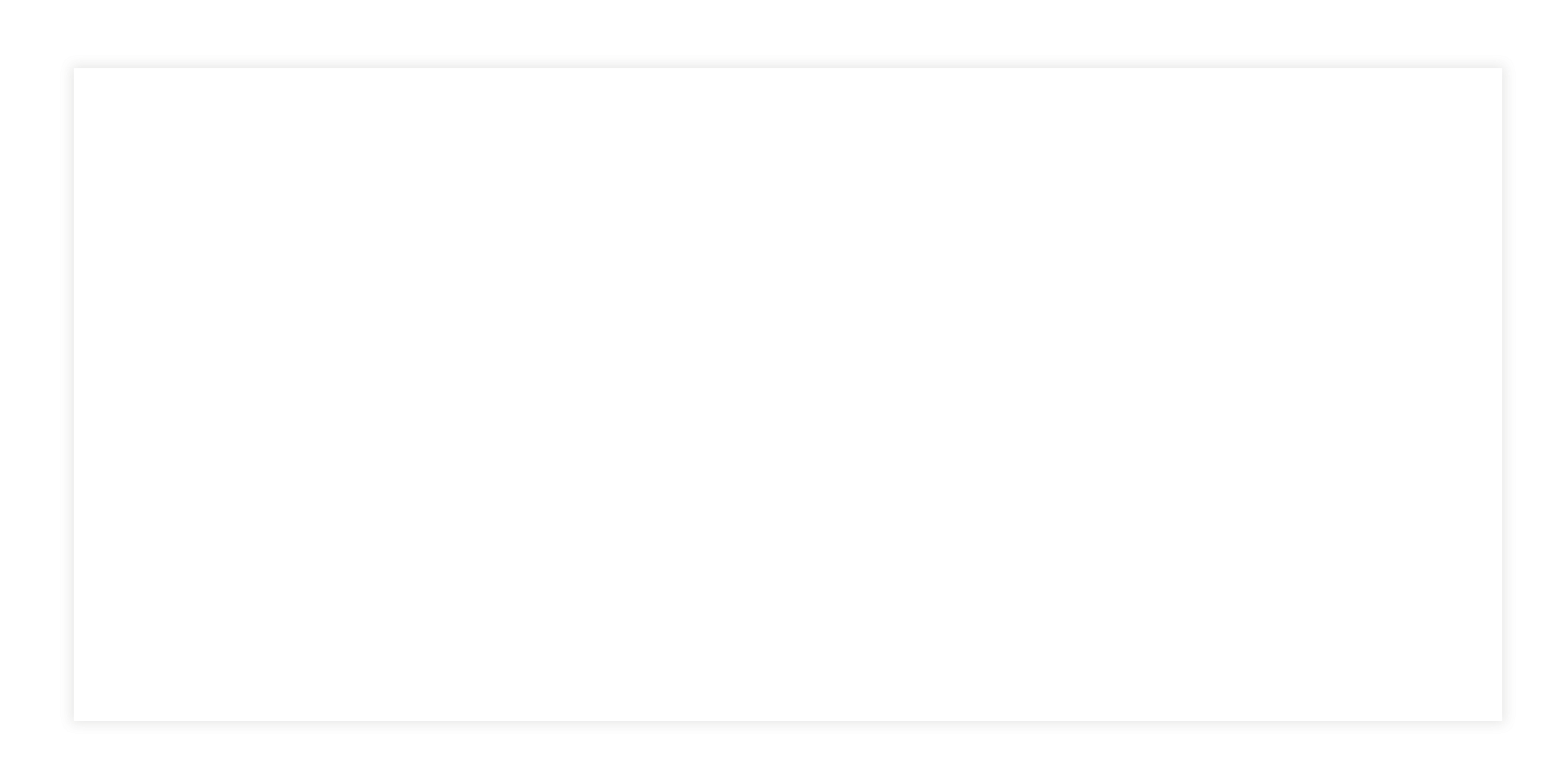 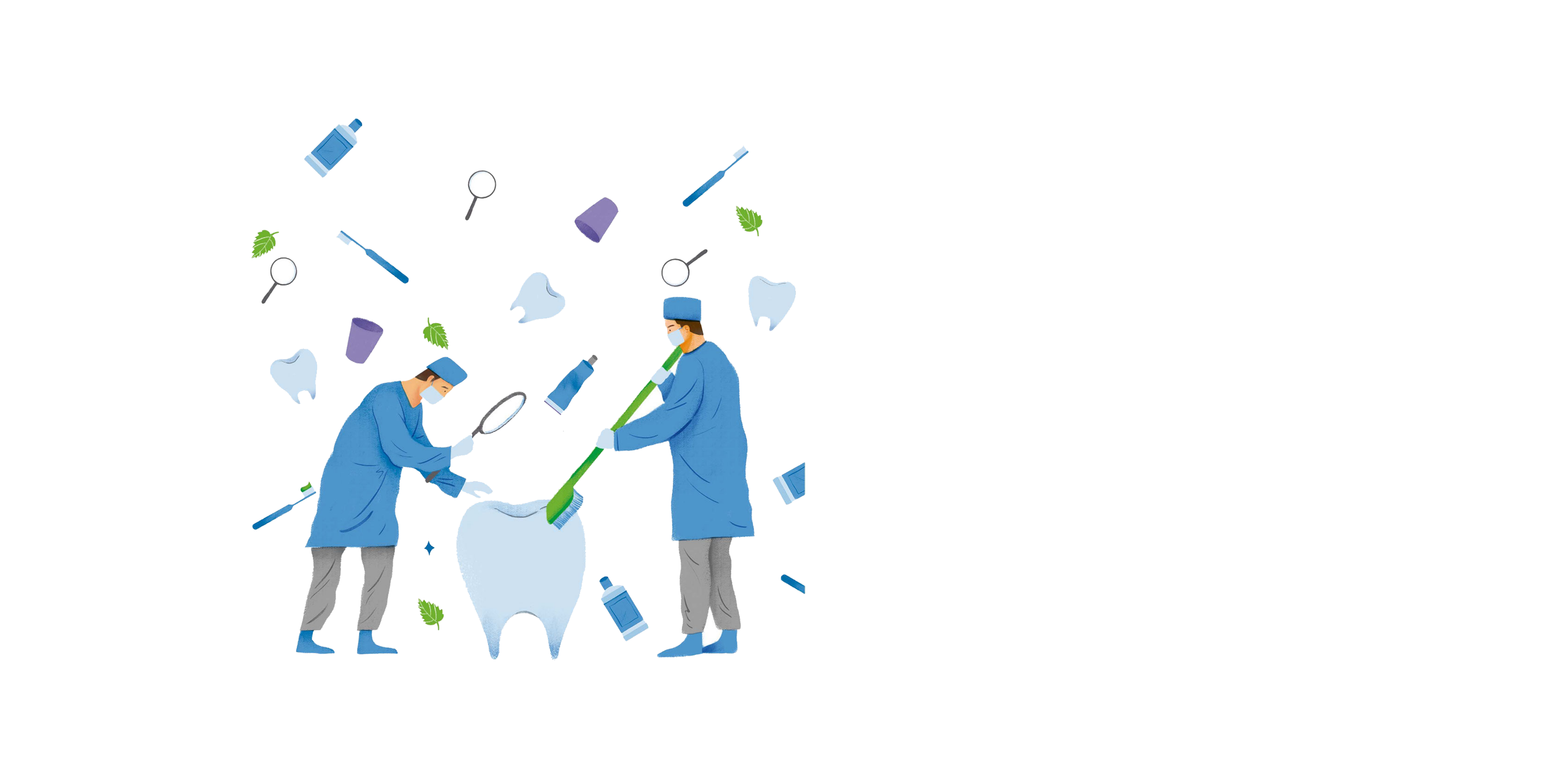 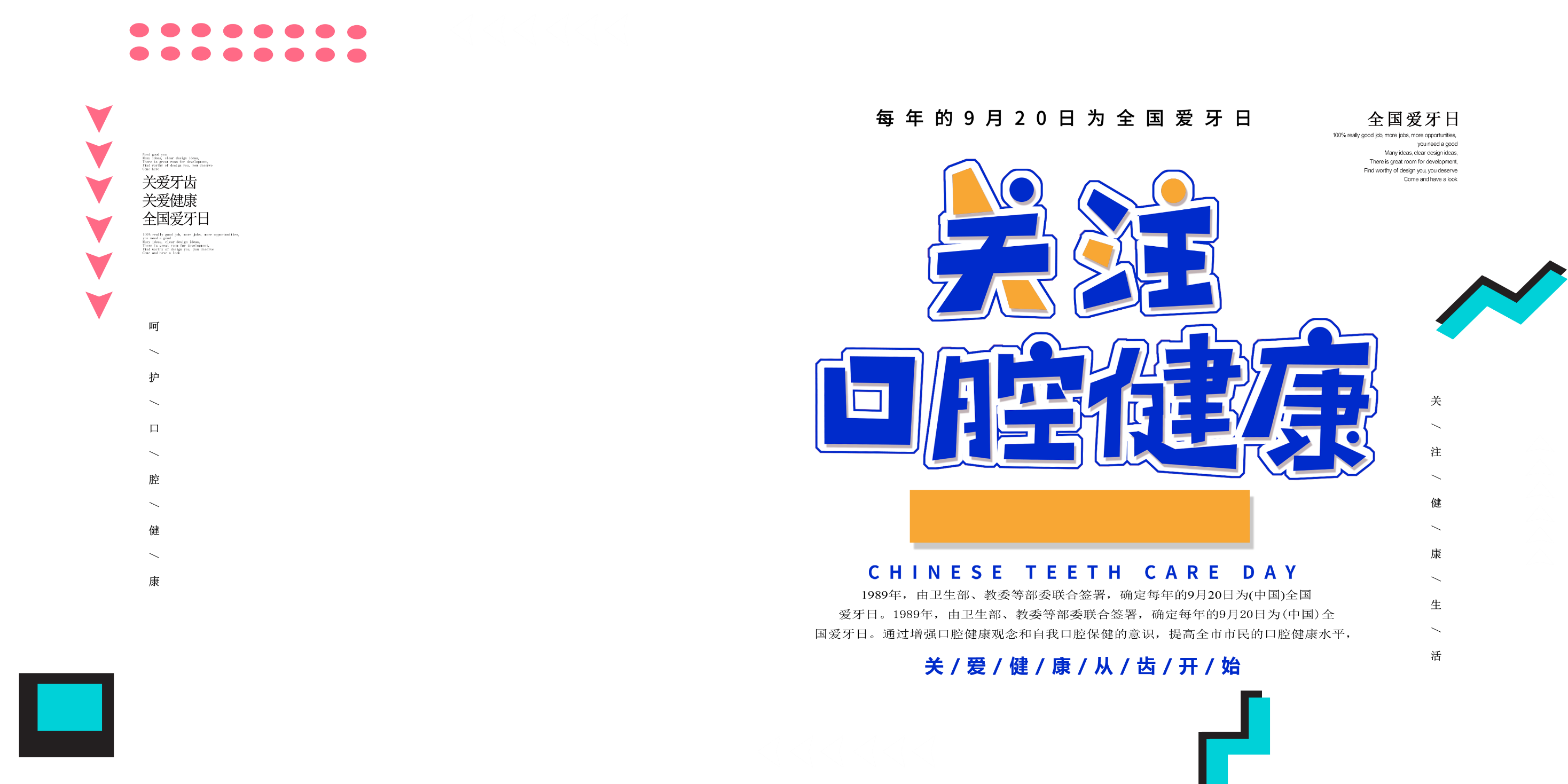 02
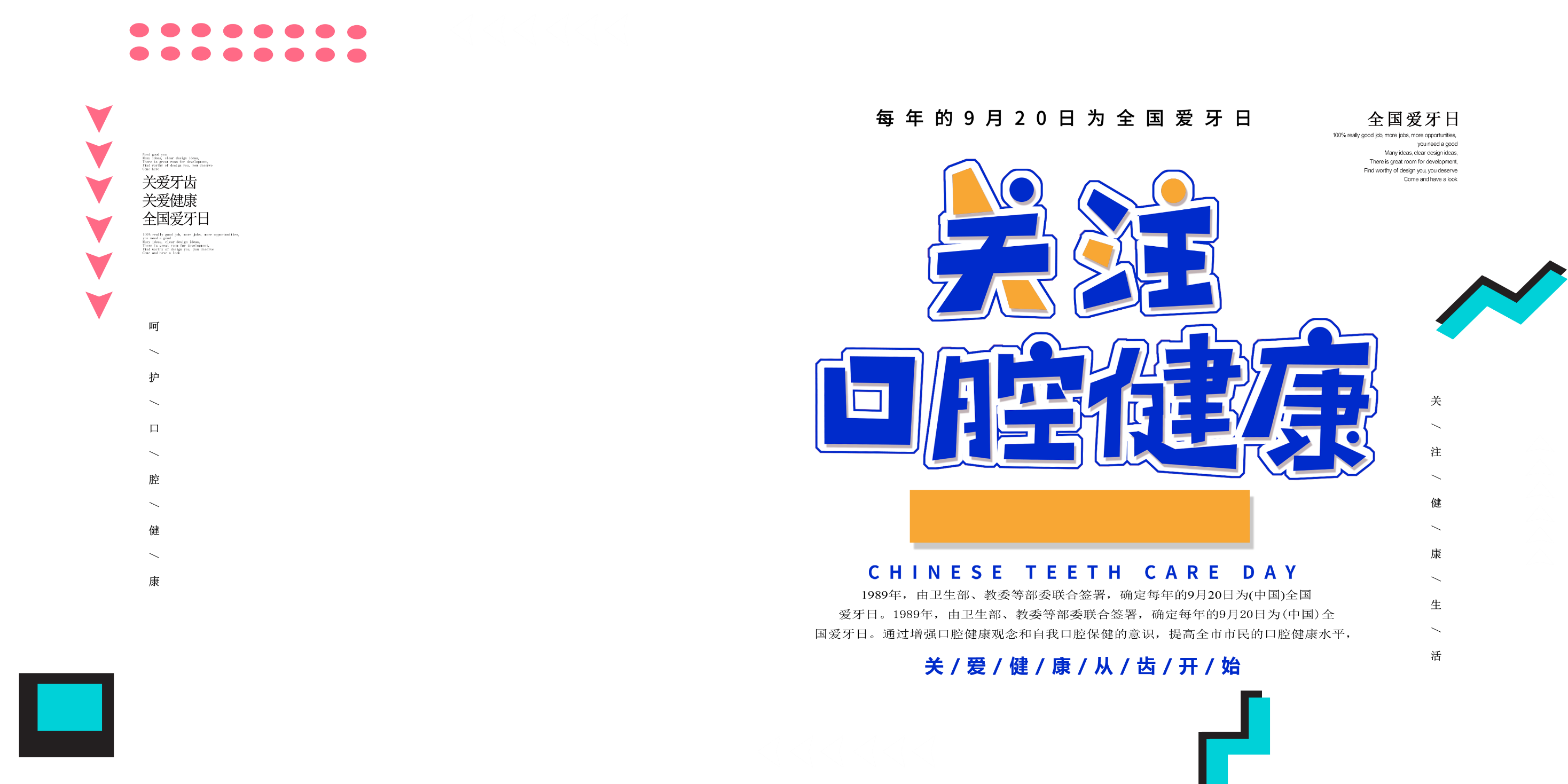 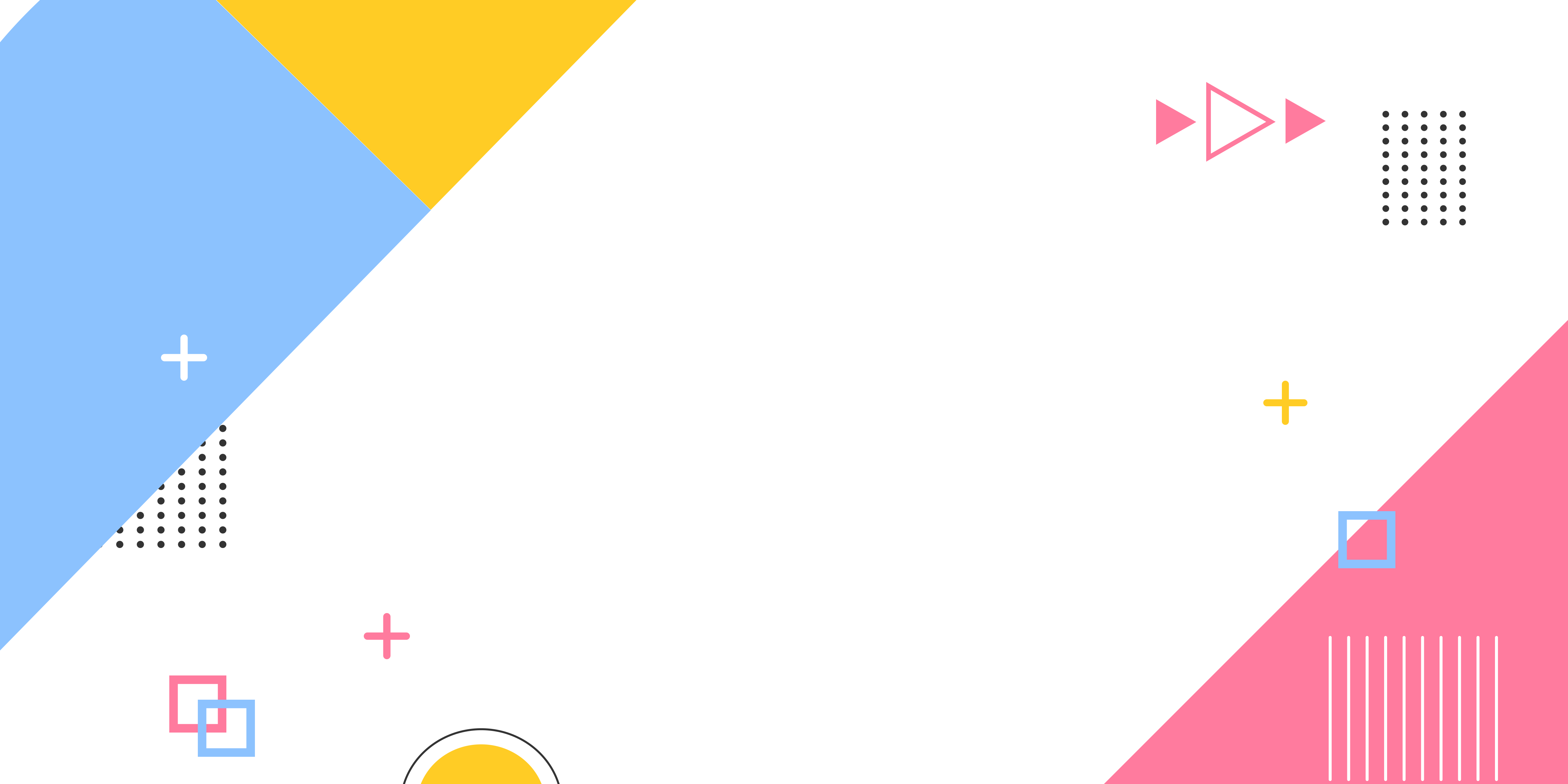 常见疾病
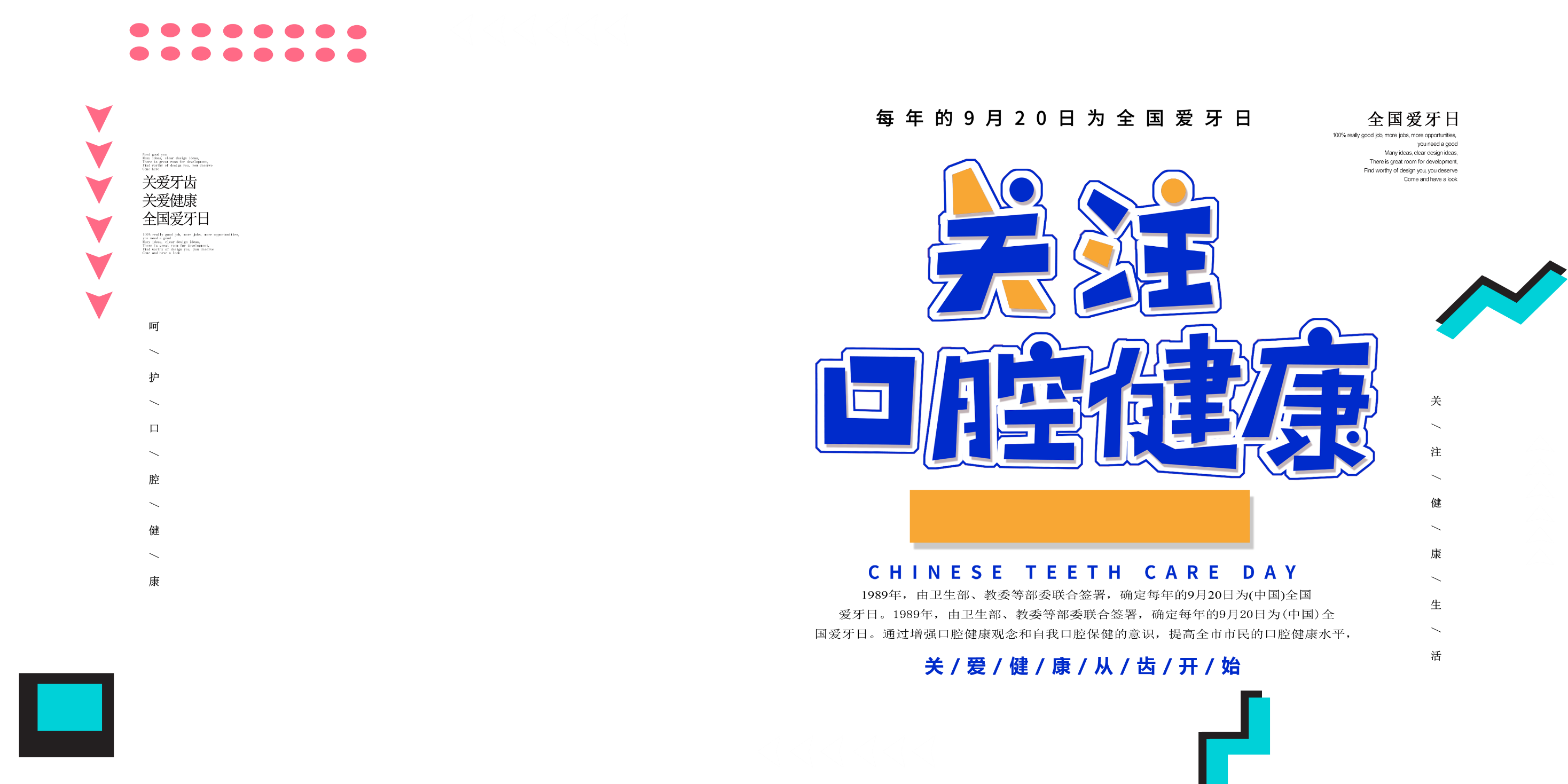 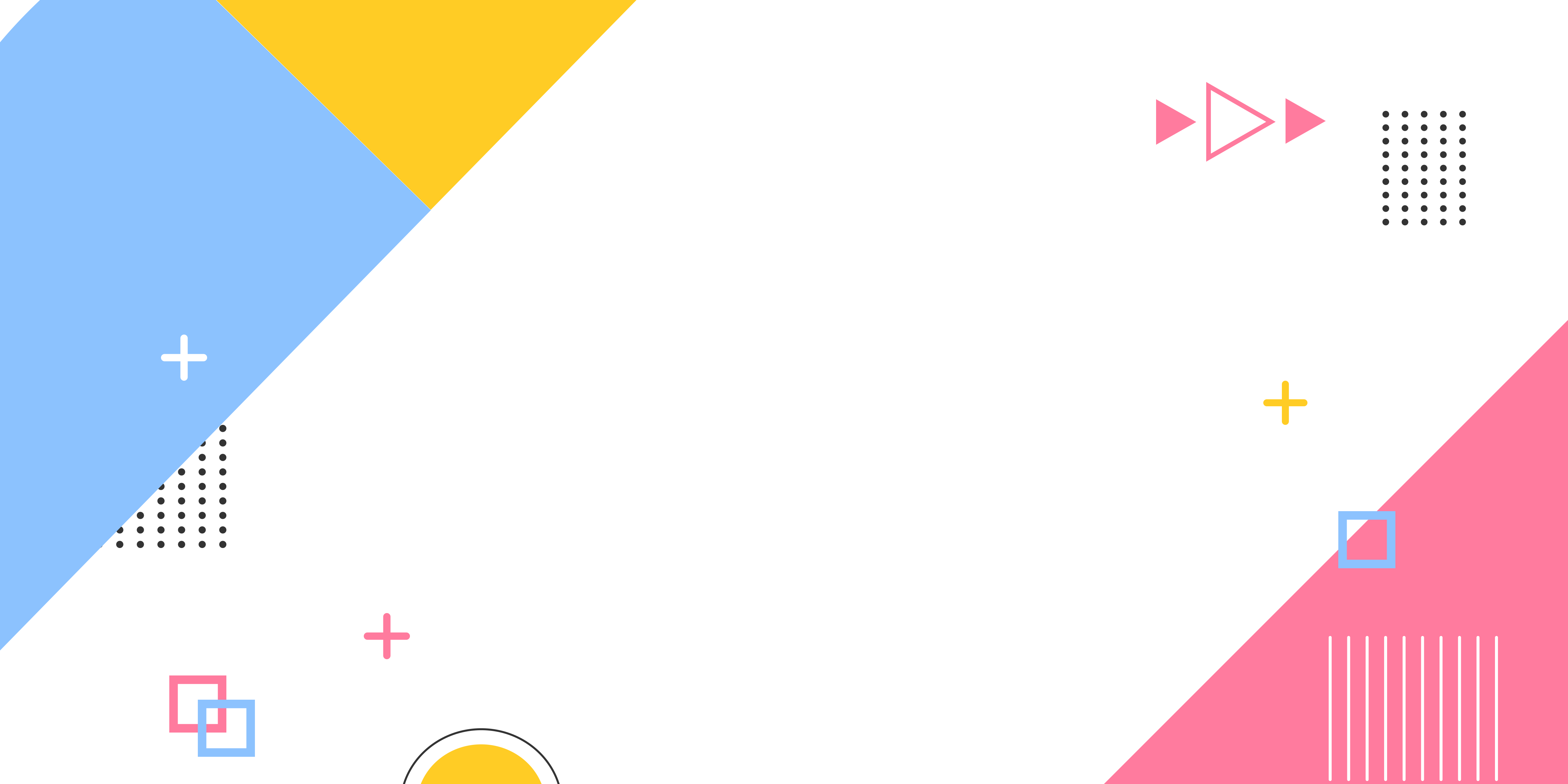 常见疾病
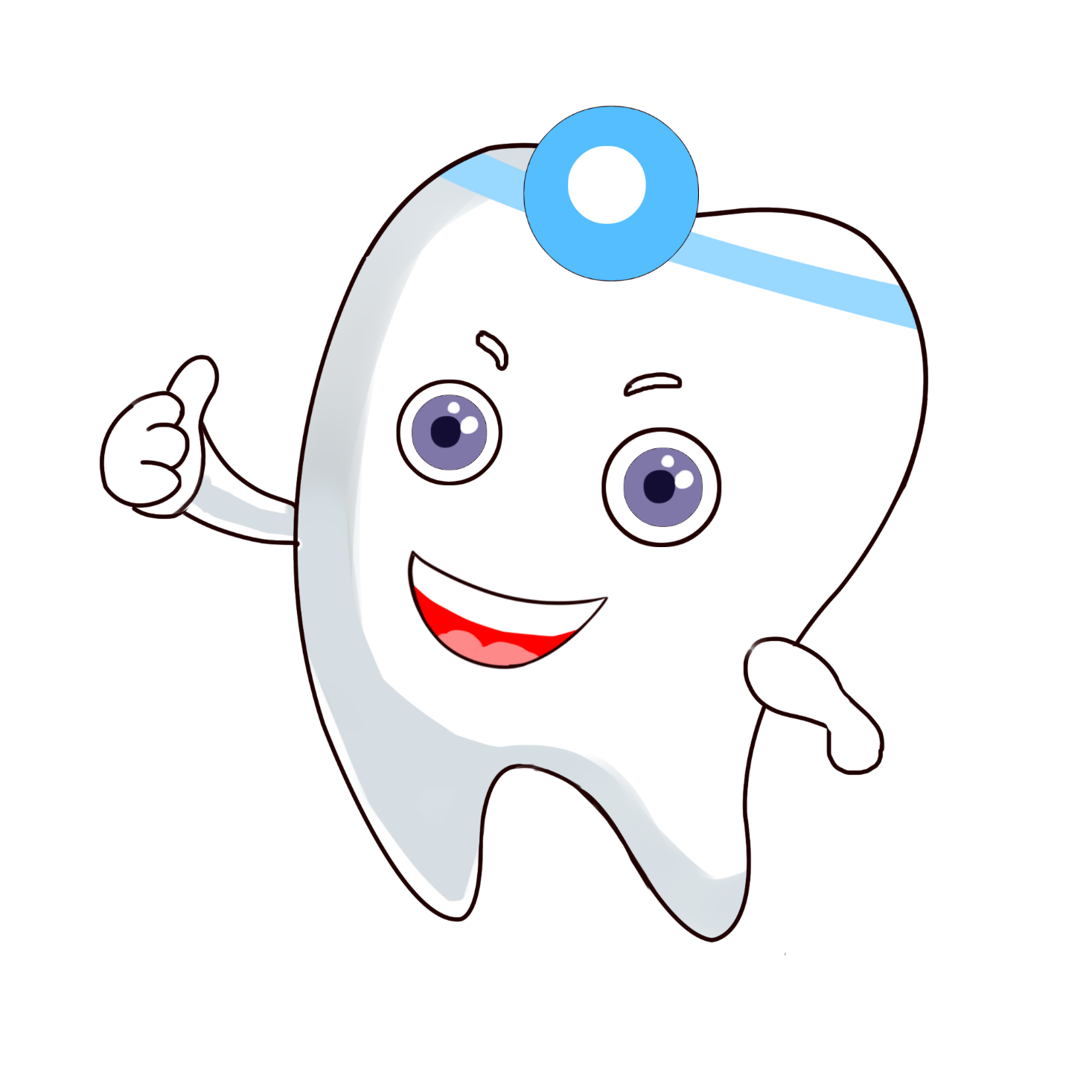 PART 01
PART 02
龋病，俗称虫牙，是最常见的口腔疾病之一。若治疗不及时．便会发展成为牙髓炎和根尖周炎。
牙周疾病，也是最常见的口腔疾病之一，一般包括牙龈炎和牙周炎等。
常见疾病
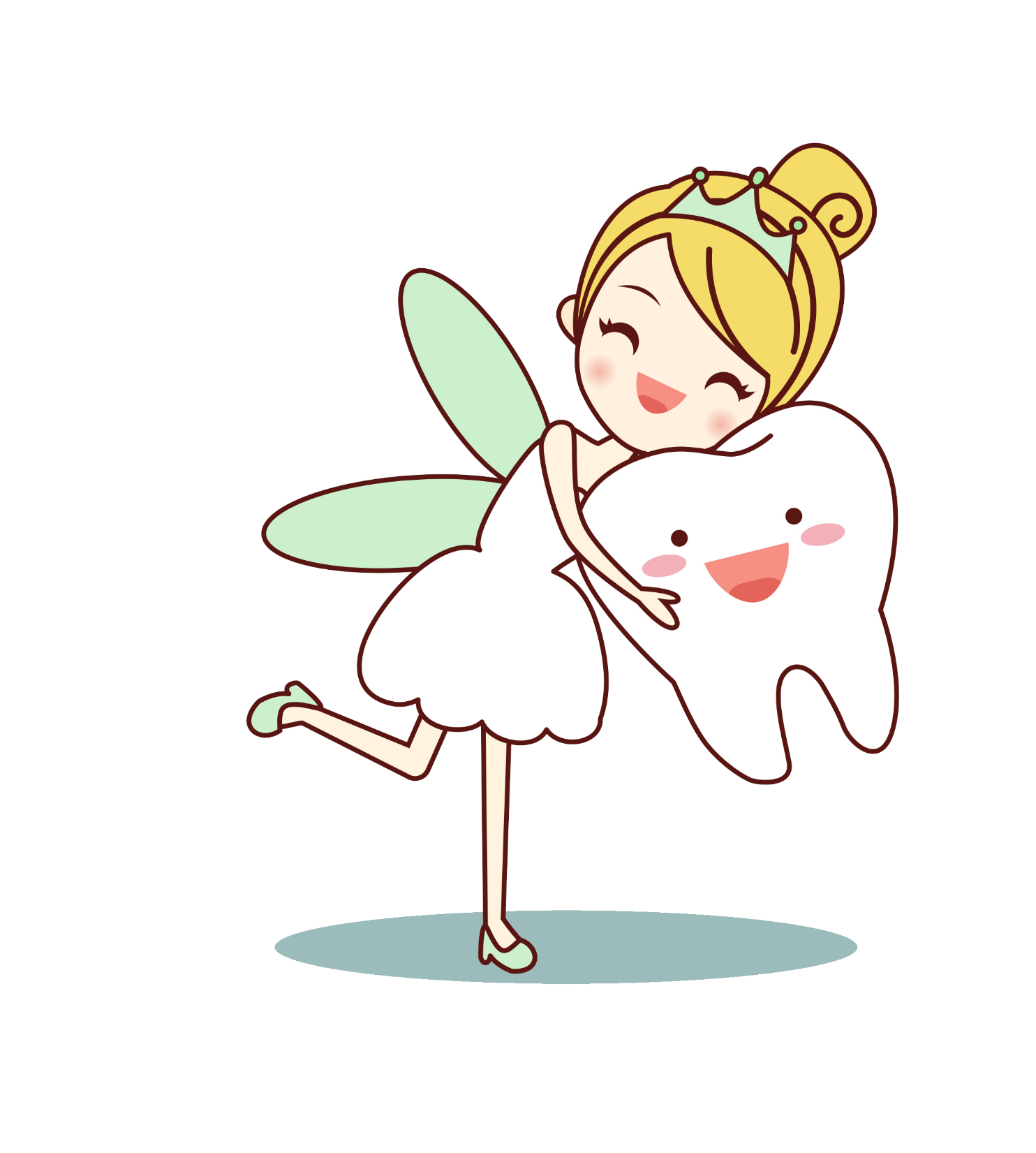 PART 03
PART 04
牙齿非龋性疾患，包括氟斑牙、四环素牙、牙隐裂、楔状缺损、牙体损伤等。
口腔黏膜疾病，包括口腔溃疡、口炎、白斑、扁平苔藓、唇炎、地图舌等。
常见疾病
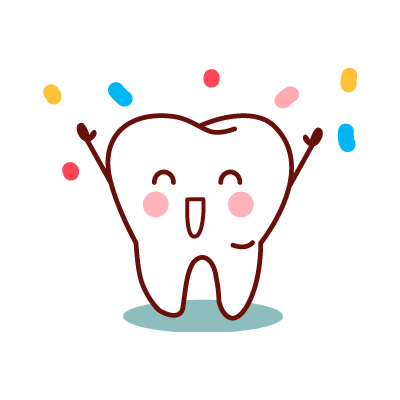 PART 05
PART 06
口腔颌面部炎症，包括智齿冠周炎、颌面部间隙感染、颌骨骨髓炎等。
口腔颌面部外伤，如牙及牙槽骨损伤、颌骨骨折等。
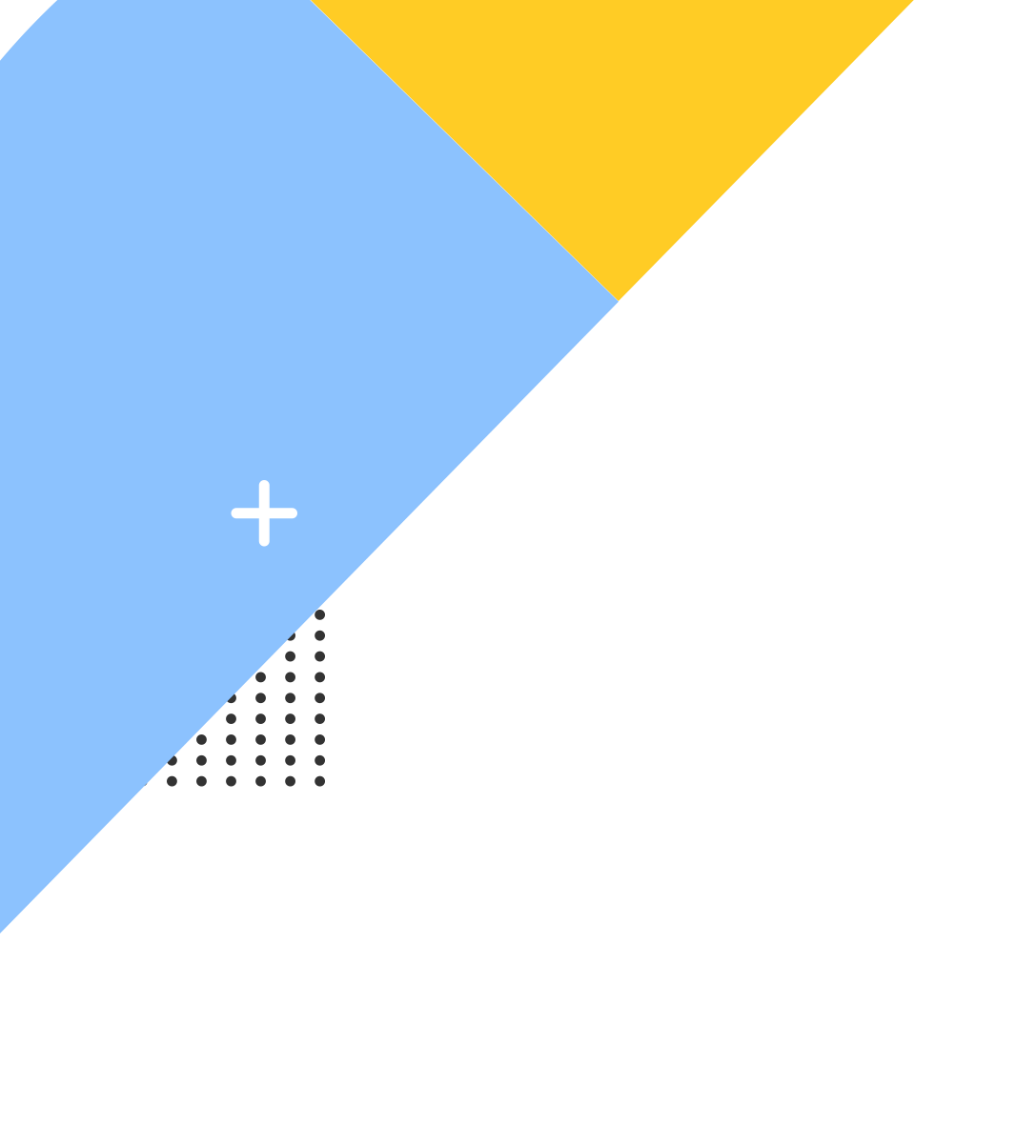 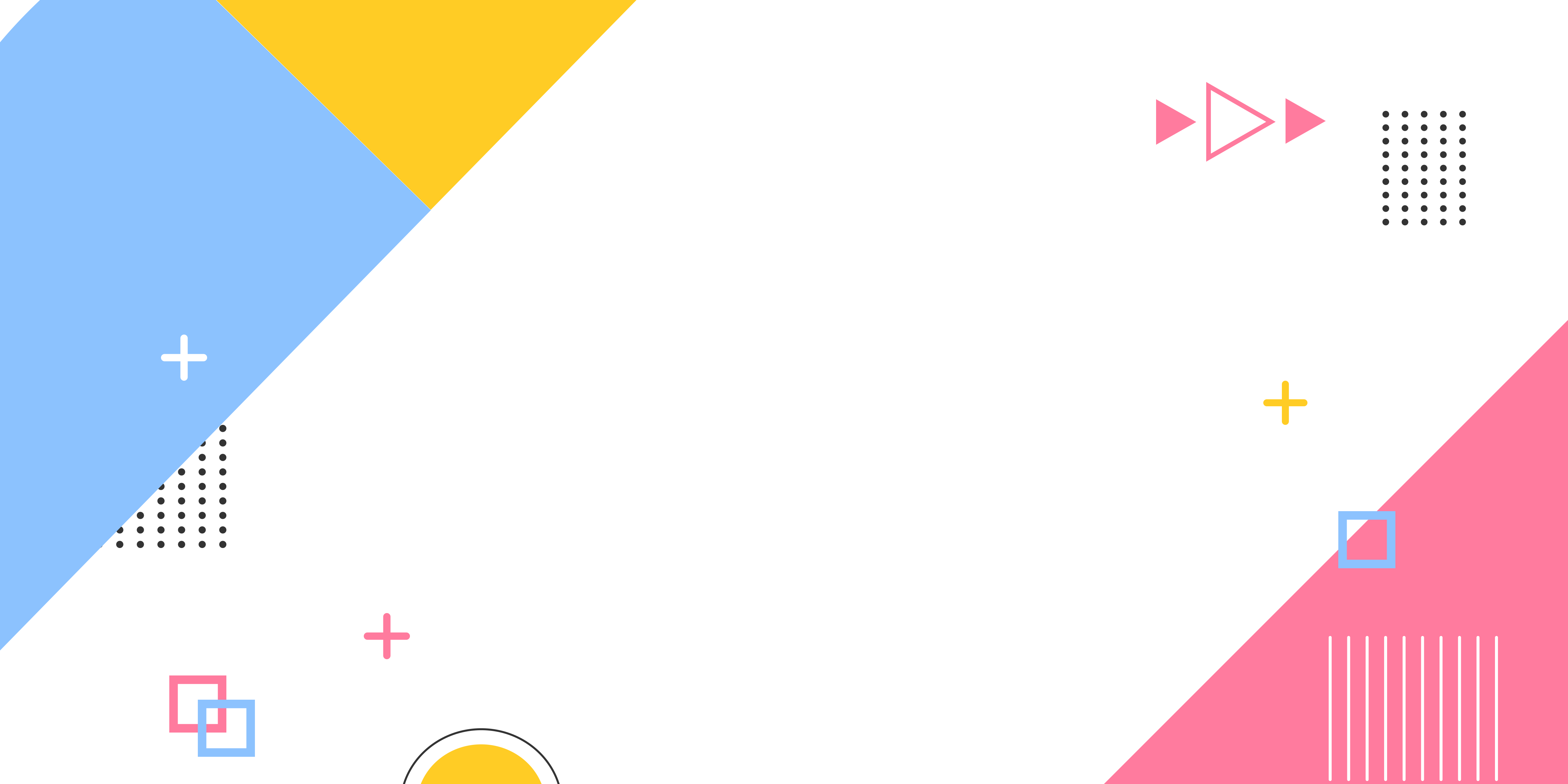 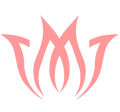 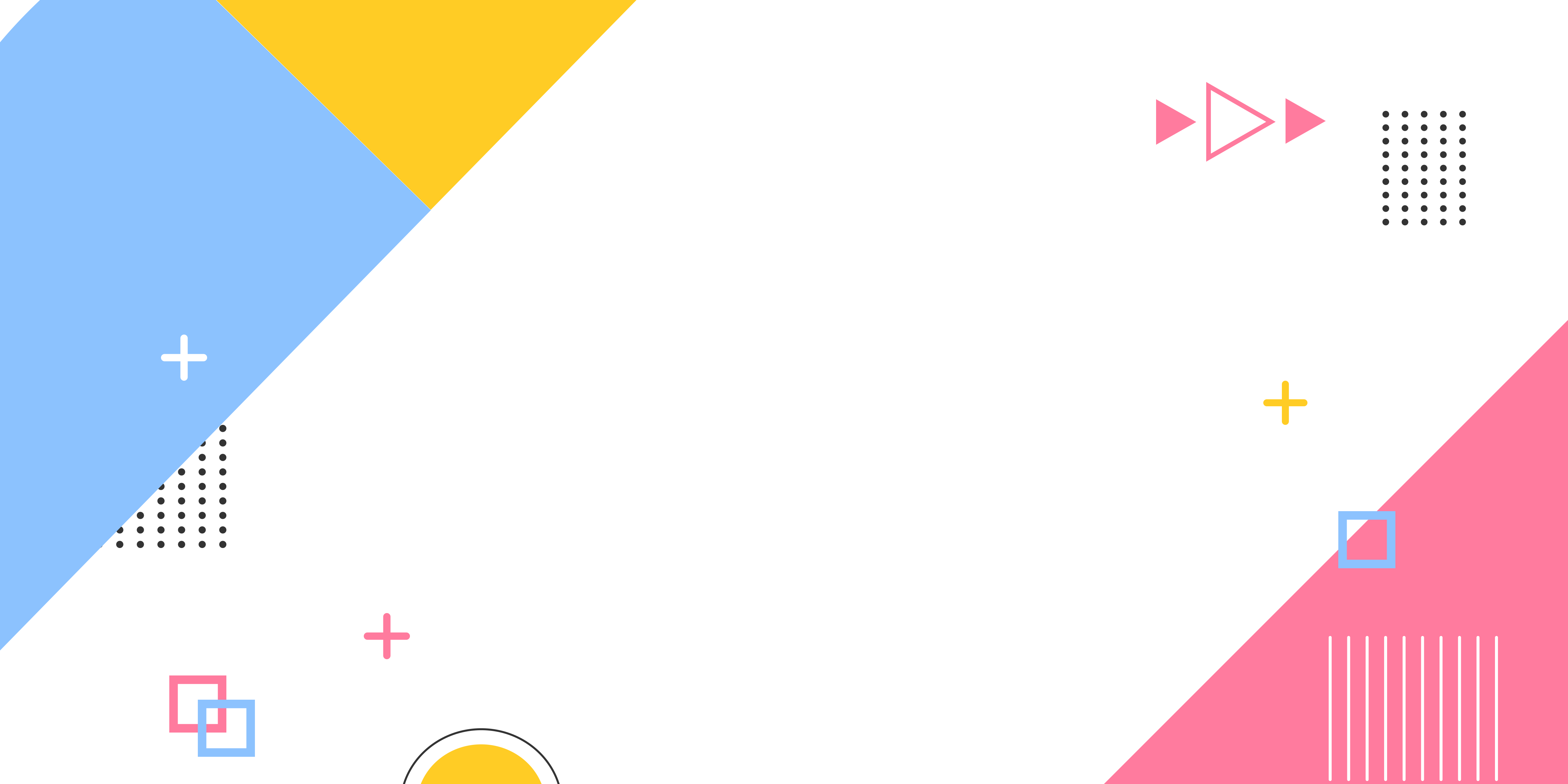 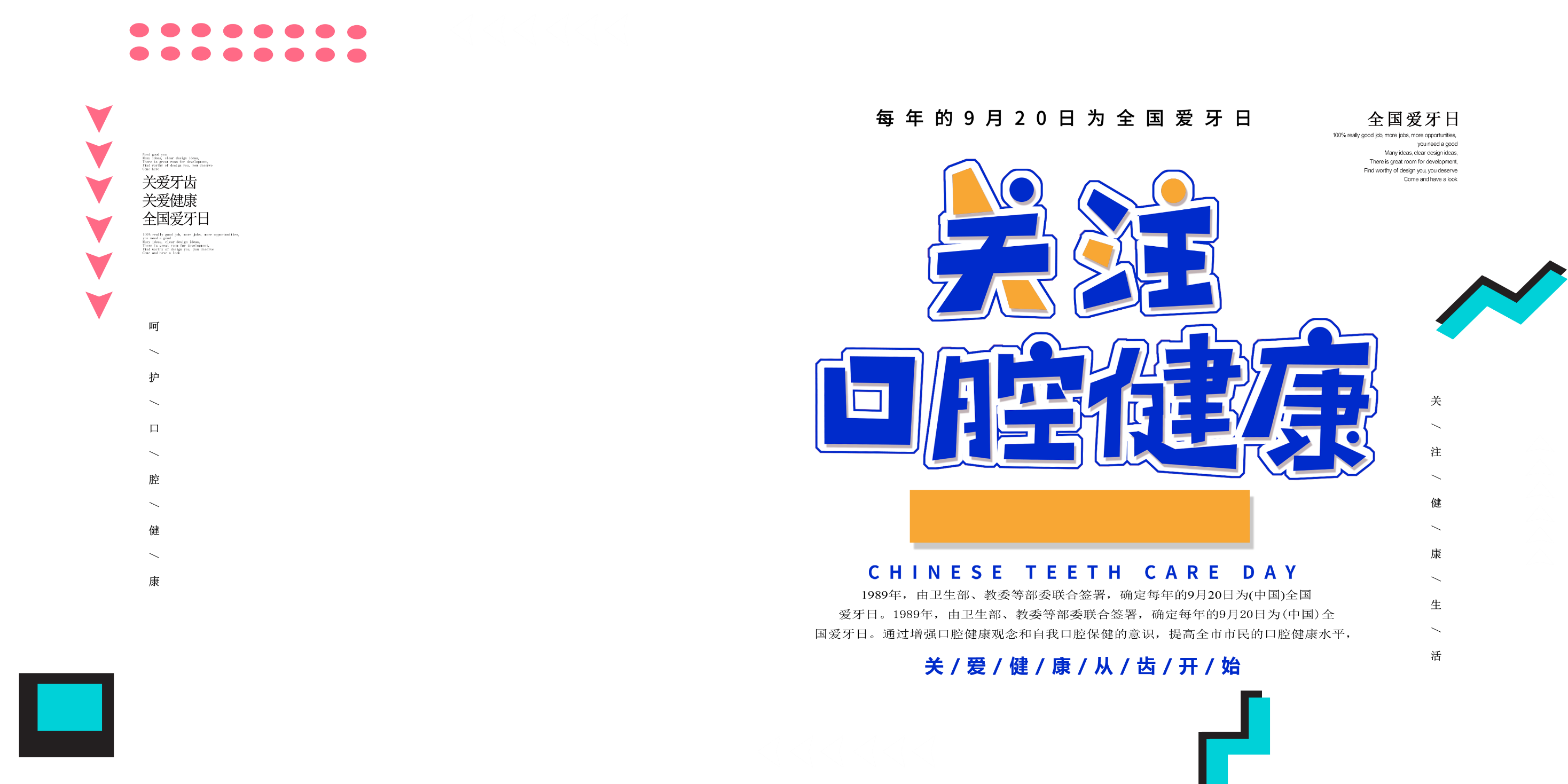 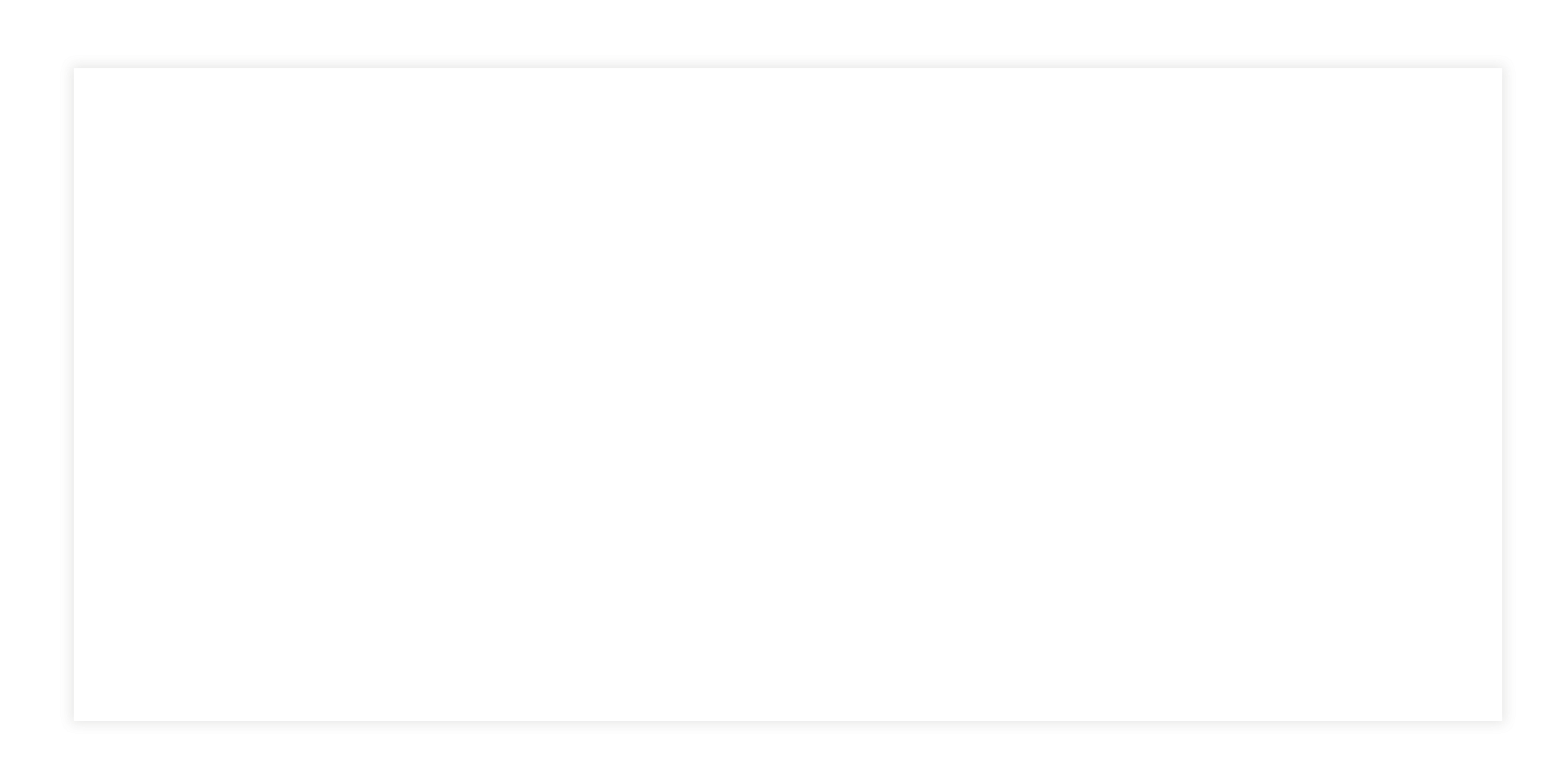 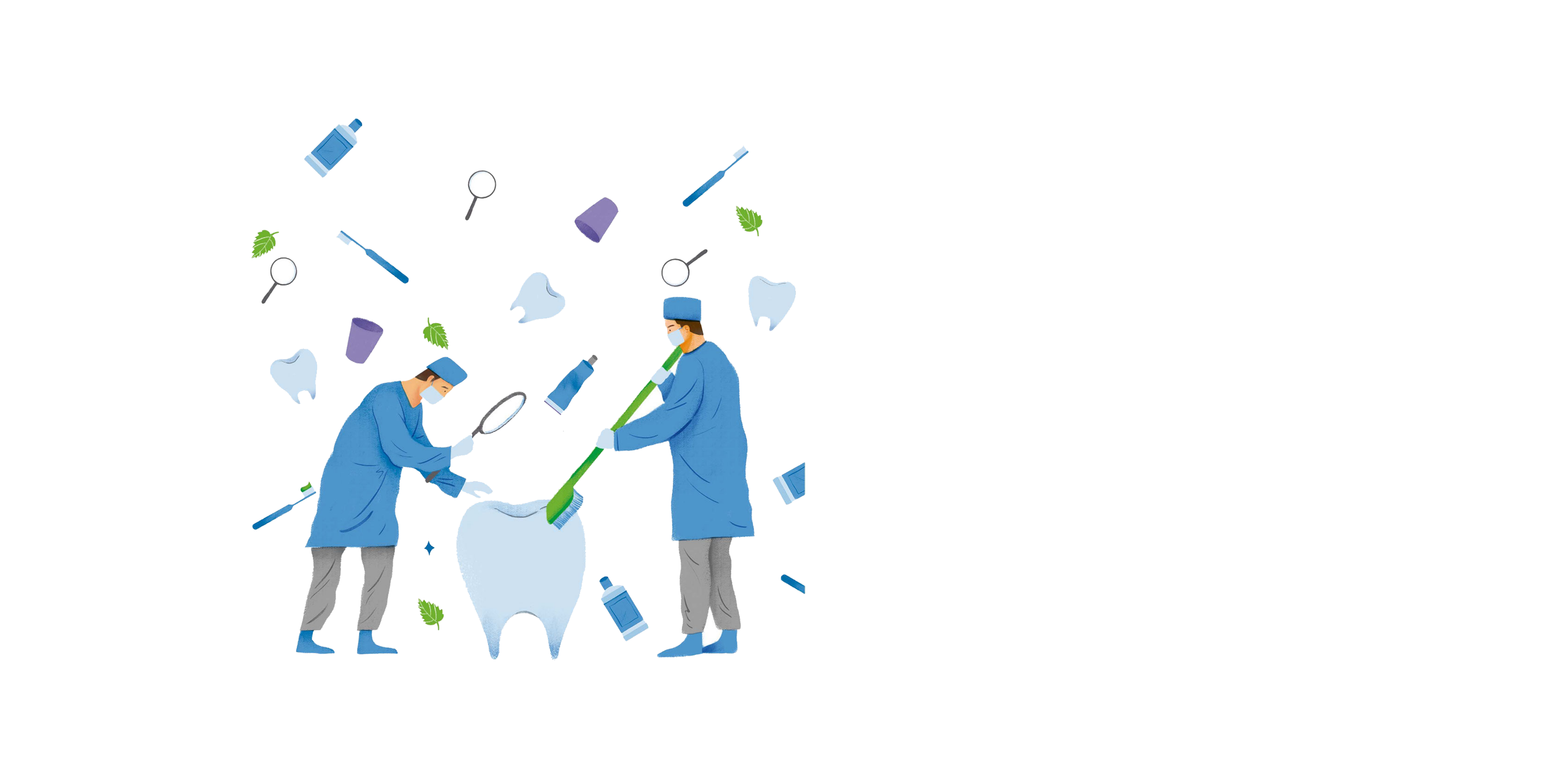 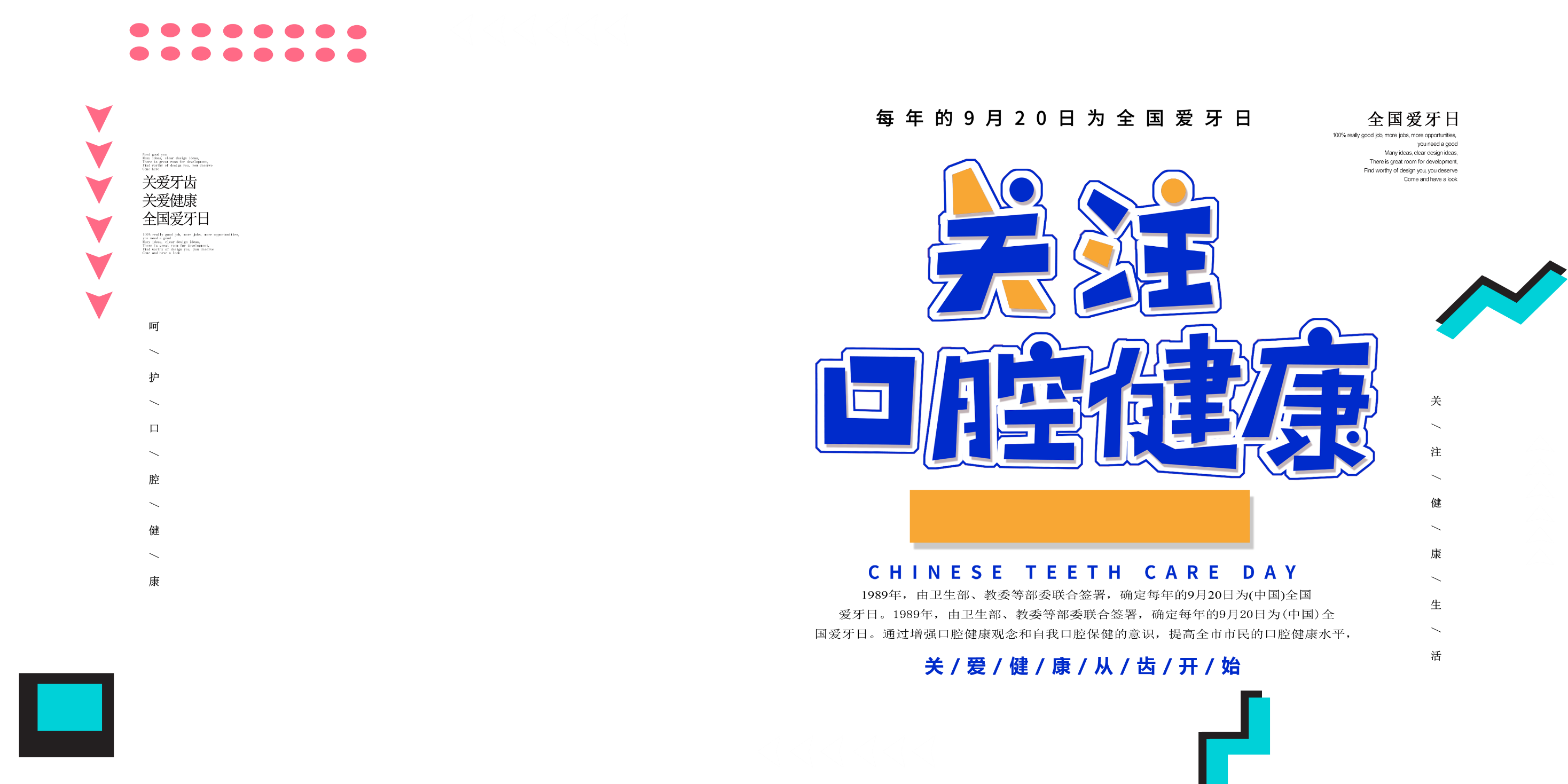 03
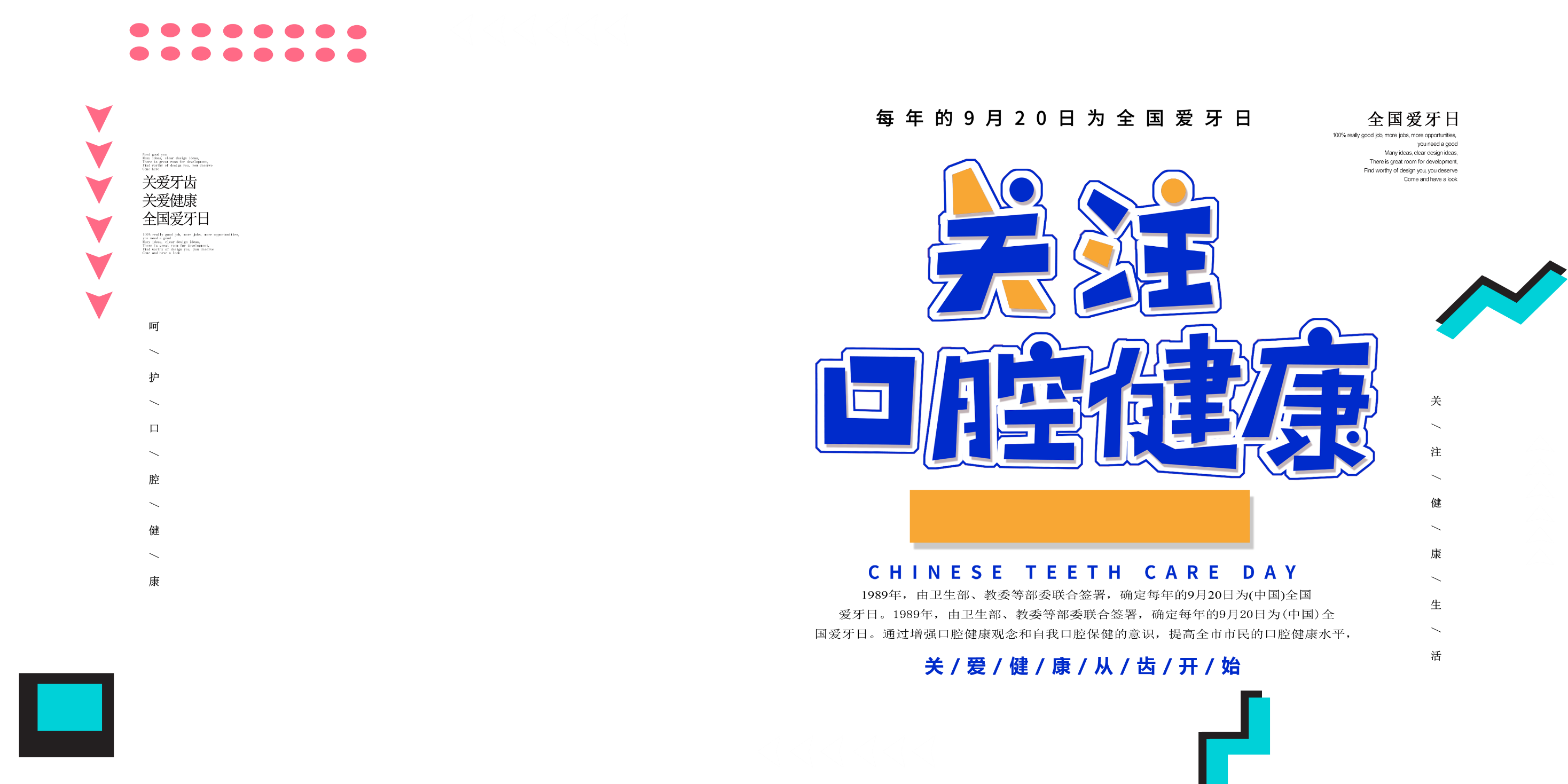 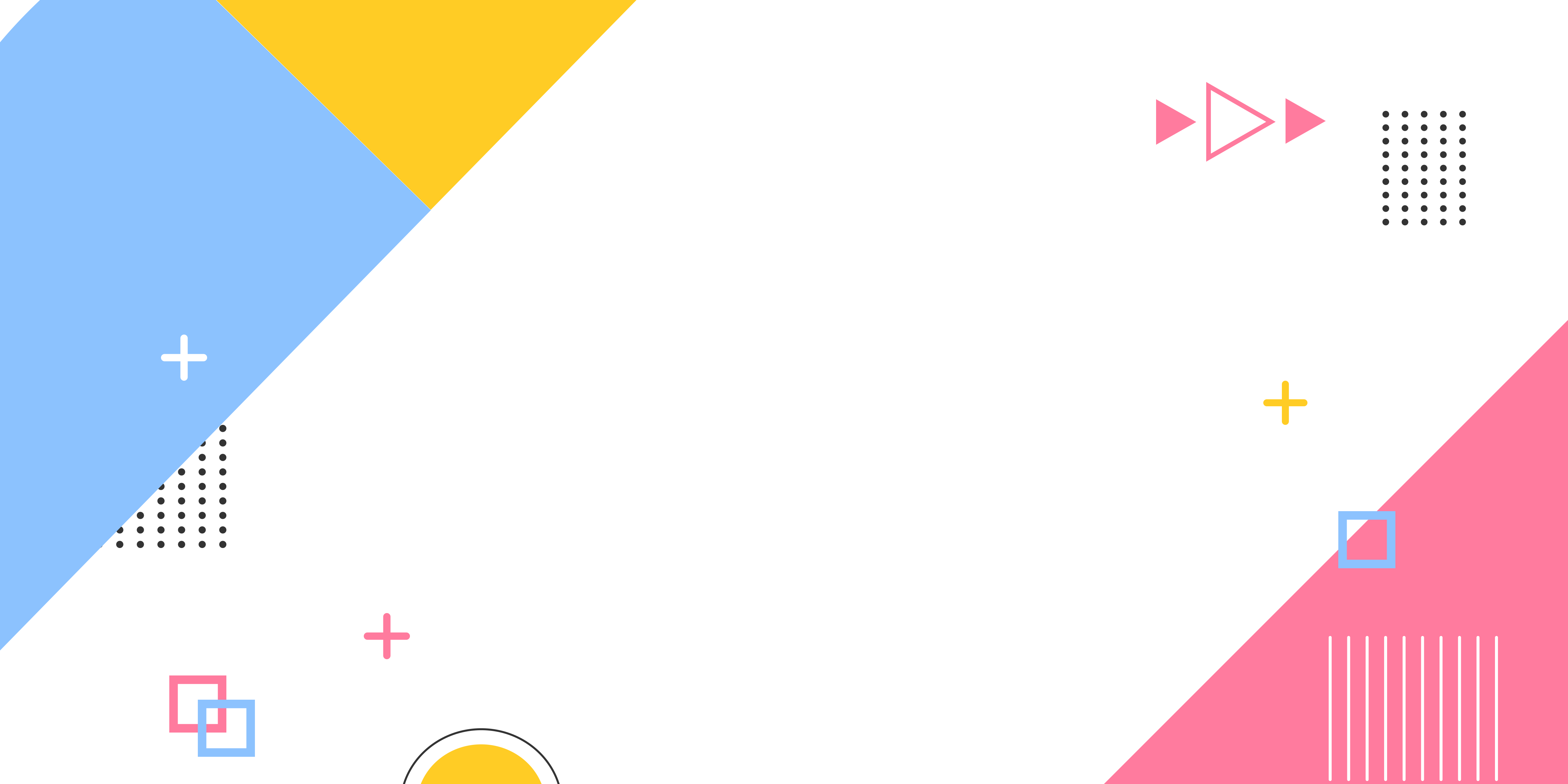 护理知识
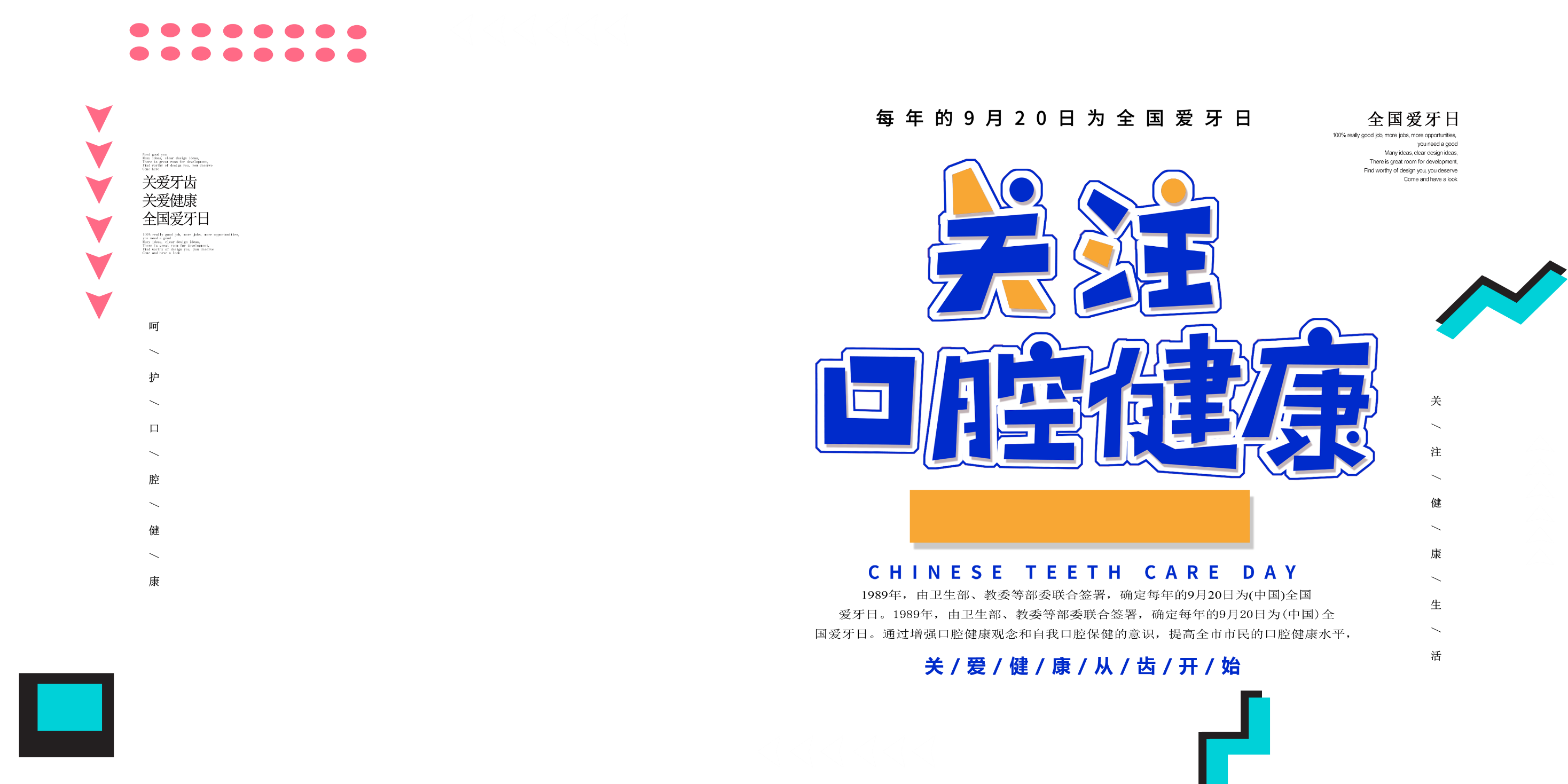 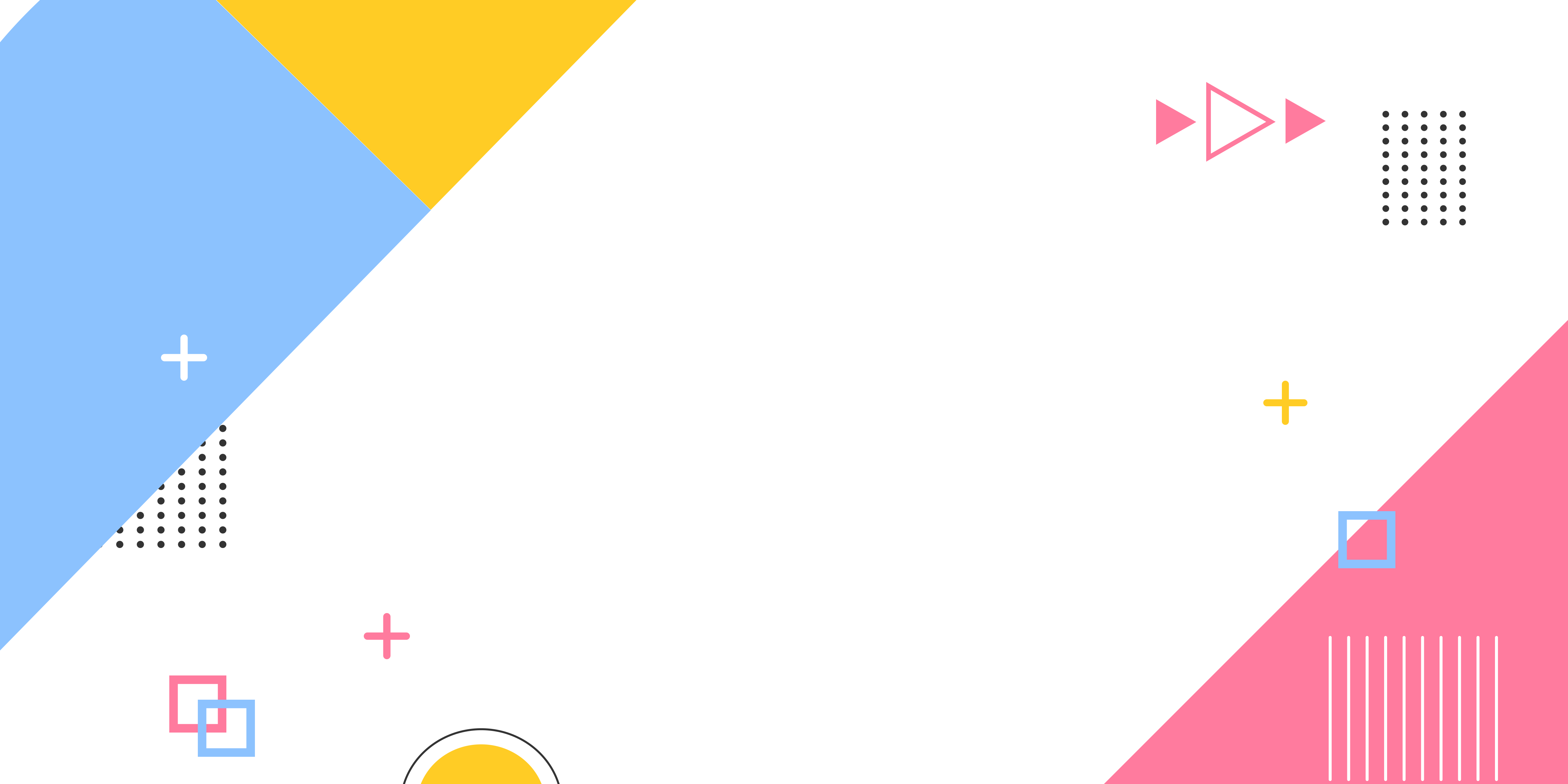 护理知识
刷牙的最好时间是进食后的半小时内。如果有可能，尽量在三餐后立即刷牙。这样，不仅可以使口气清新，还可以防止食物残渣为牙齿表面的细菌提供营养。每次刷牙时间控制在2分钟，上下刷牙方式保护牙龈，
牙缝间的食物残渣通过刷牙很难清除，会导致有害物质在牙缝深层的积存和腐败。口气的产生于此关系明显。因此，刷牙后使用牙线可以彻底清洁牙齿。对于舌苔的卫生要特别注意。舌苔不能过度刷洗。
02.刷牙后配合使用牙线与舌苔刷
01.首先是每天的刷牙
护理知识
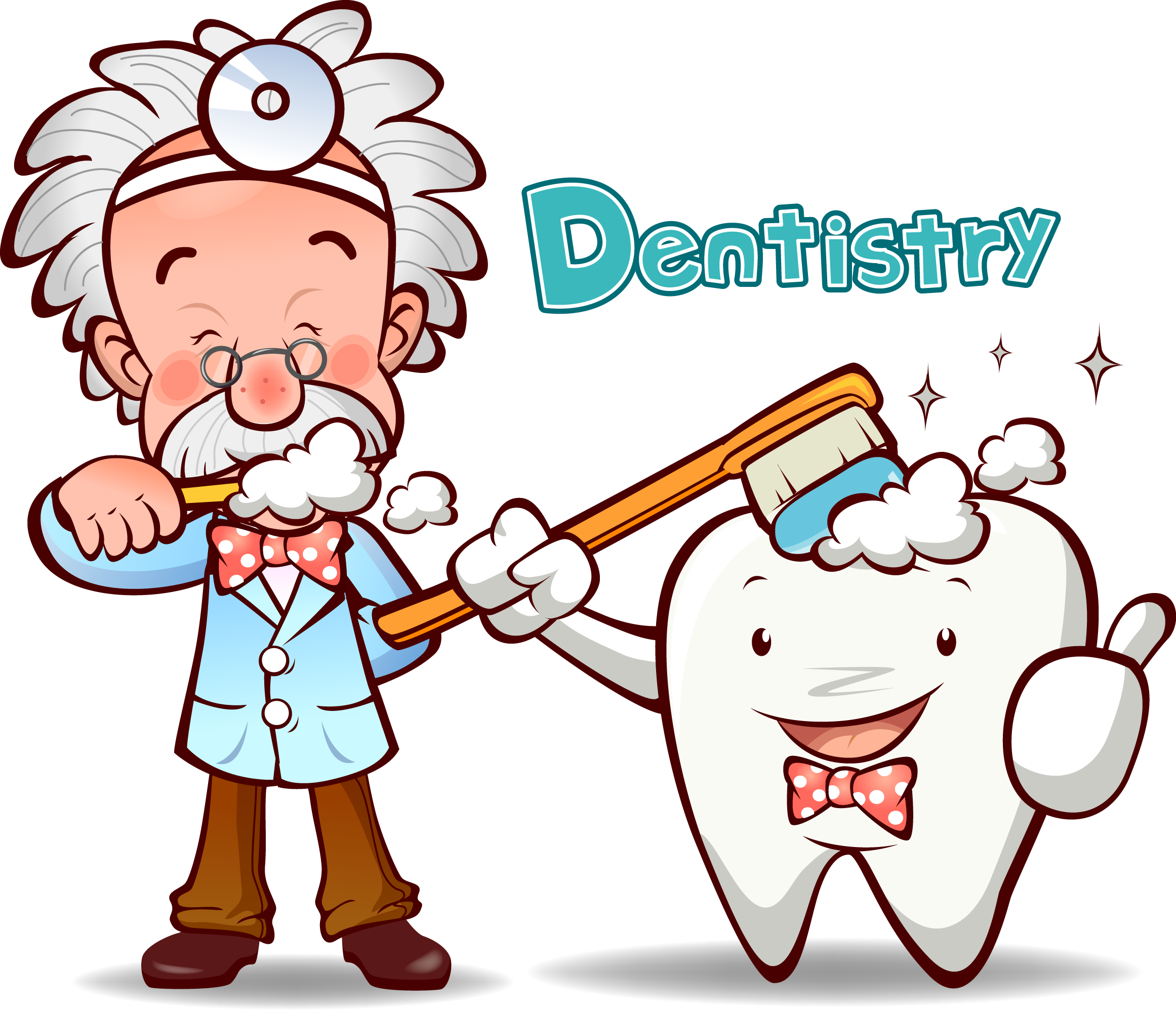 口腔医生建议每半年或一年需要洁牙一次。并作全面口腔检查。这样可以使口腔问题消灭在萌芽状态，
03定期口腔检查与洁牙
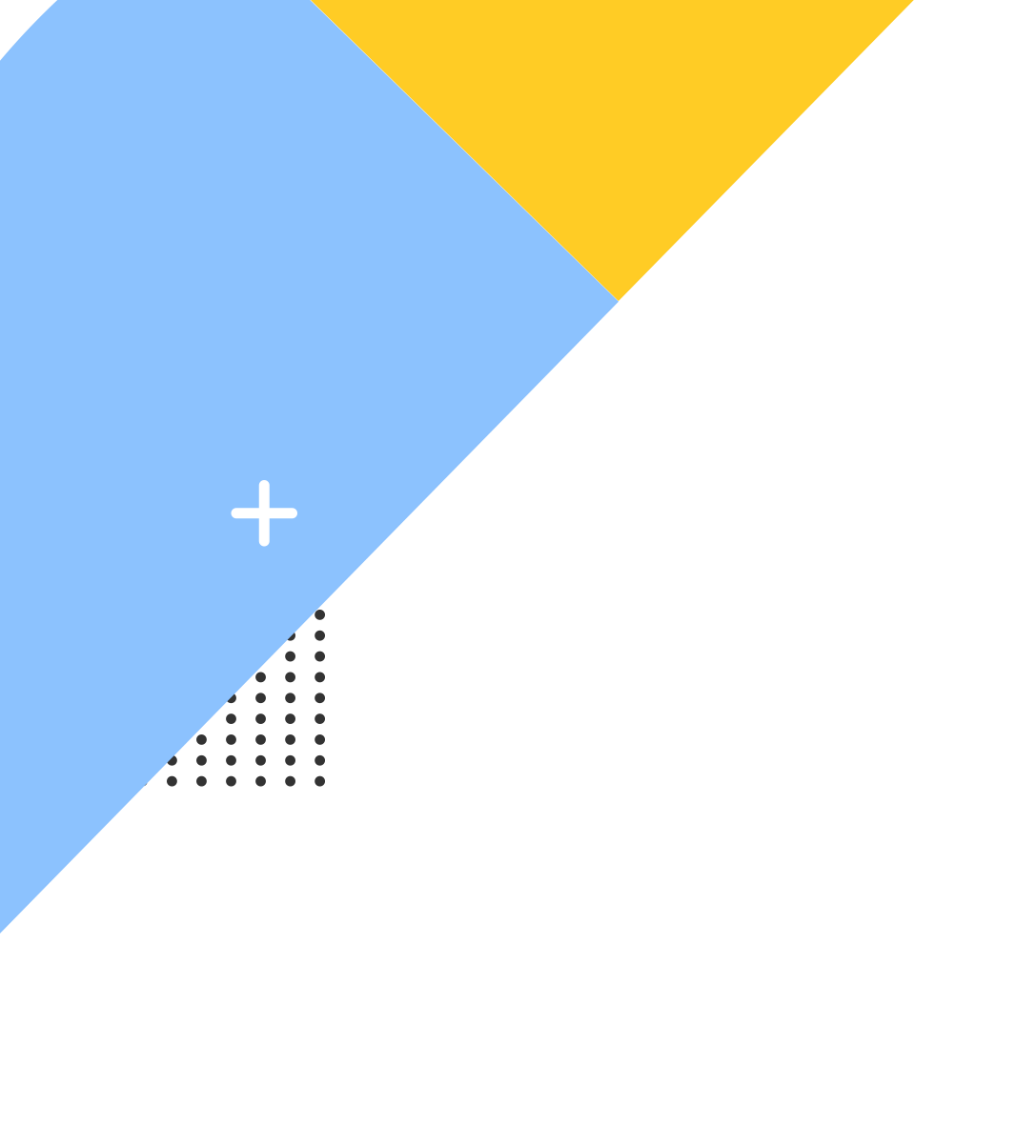 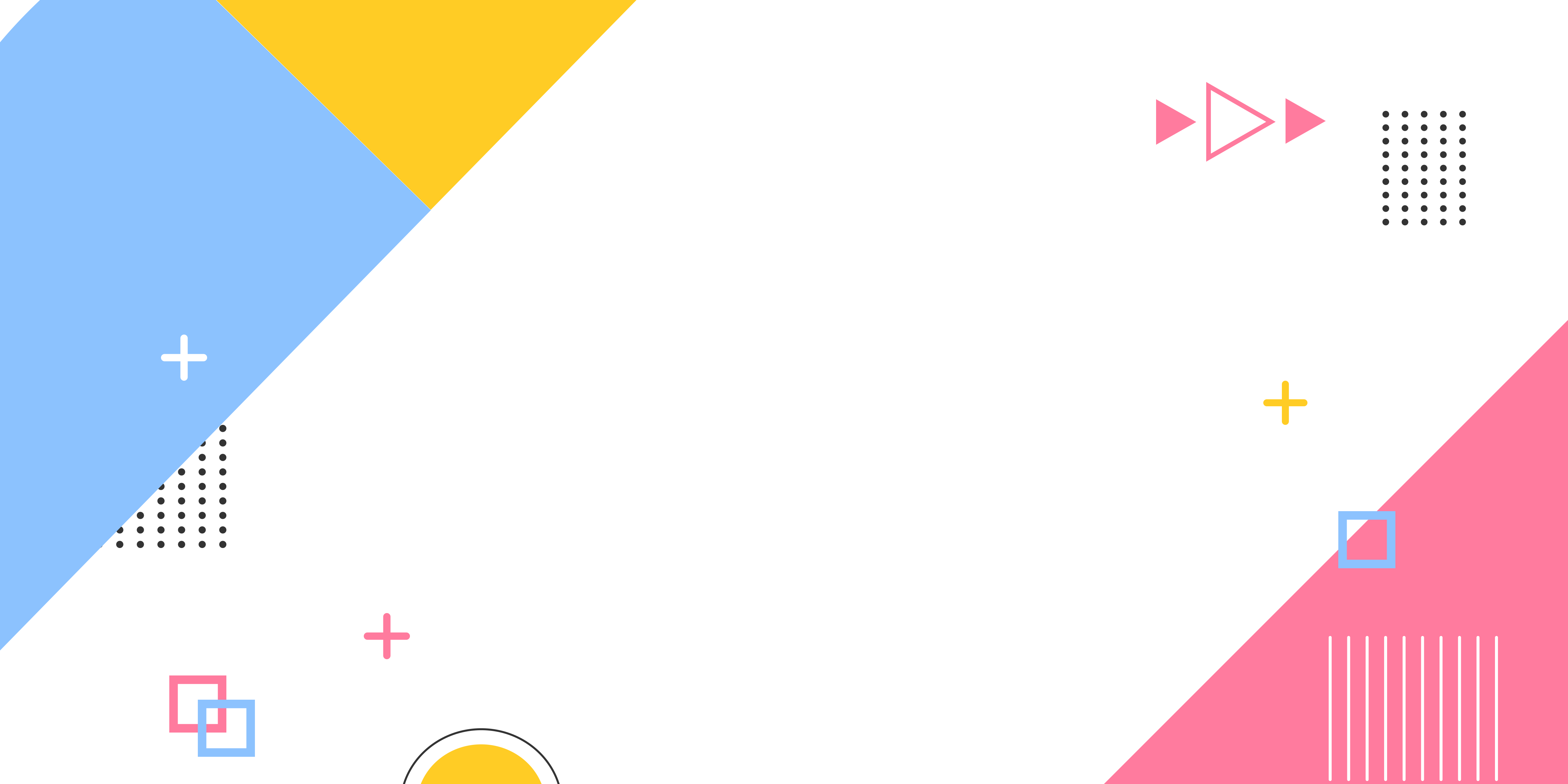 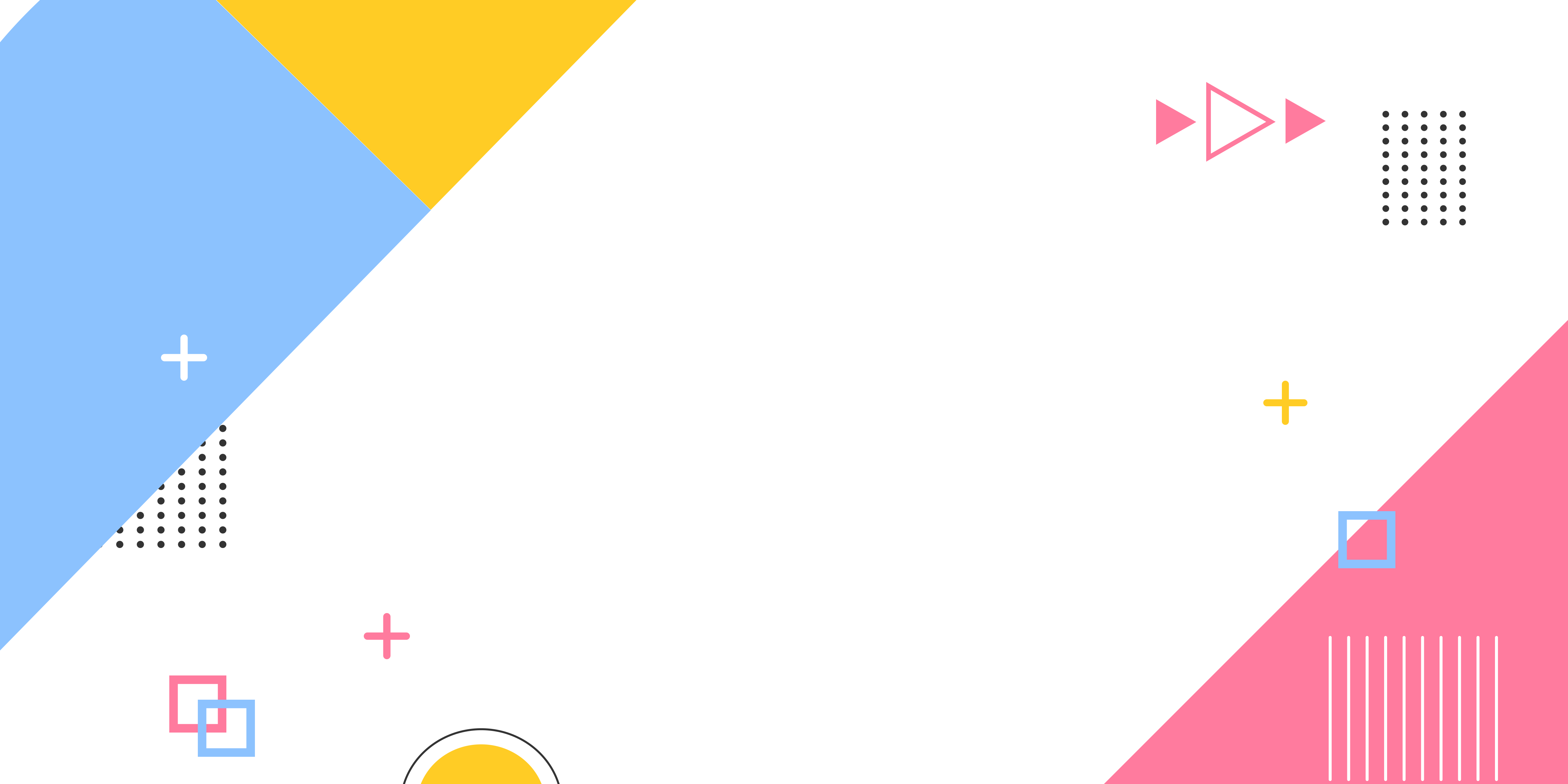 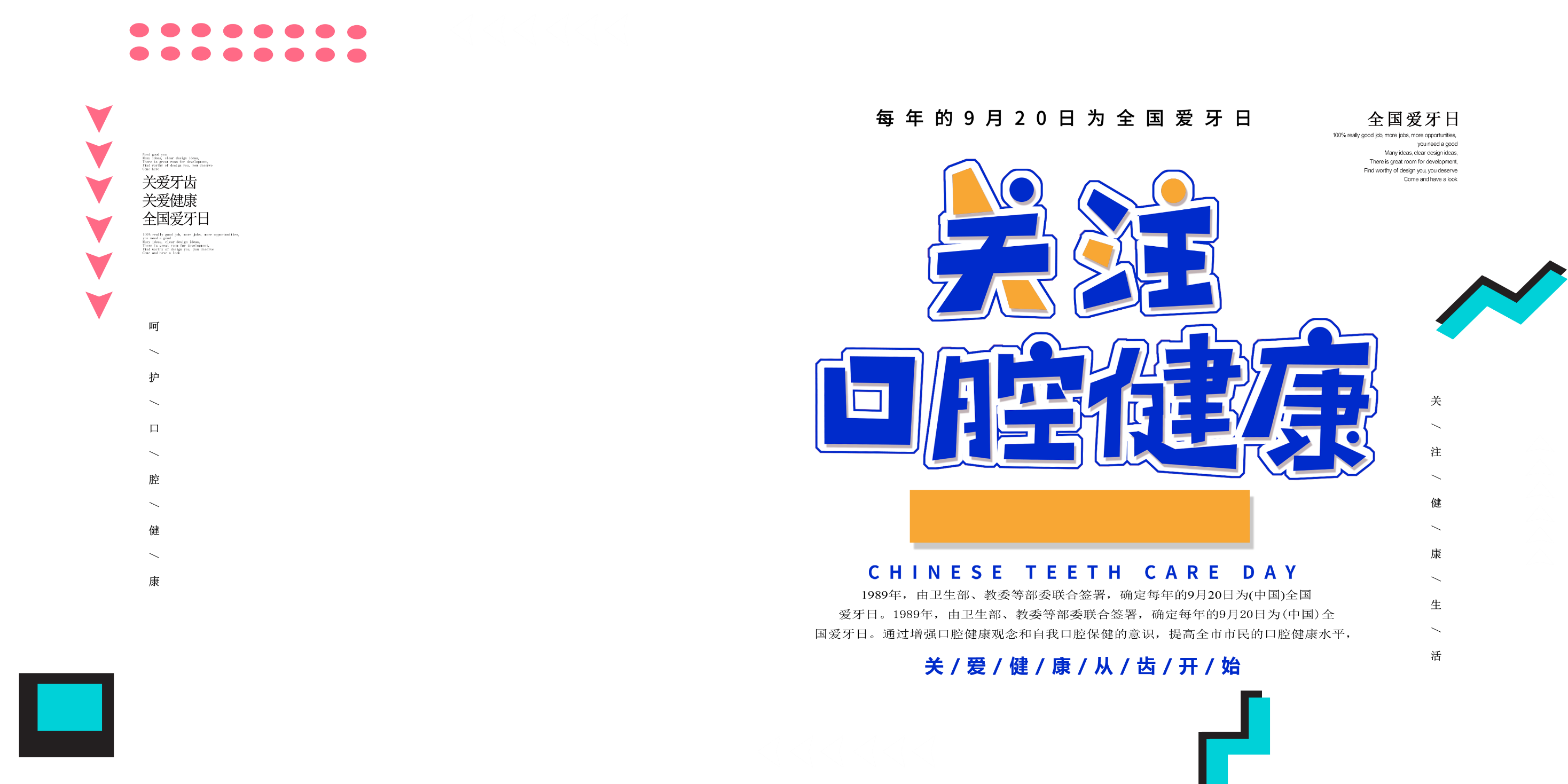 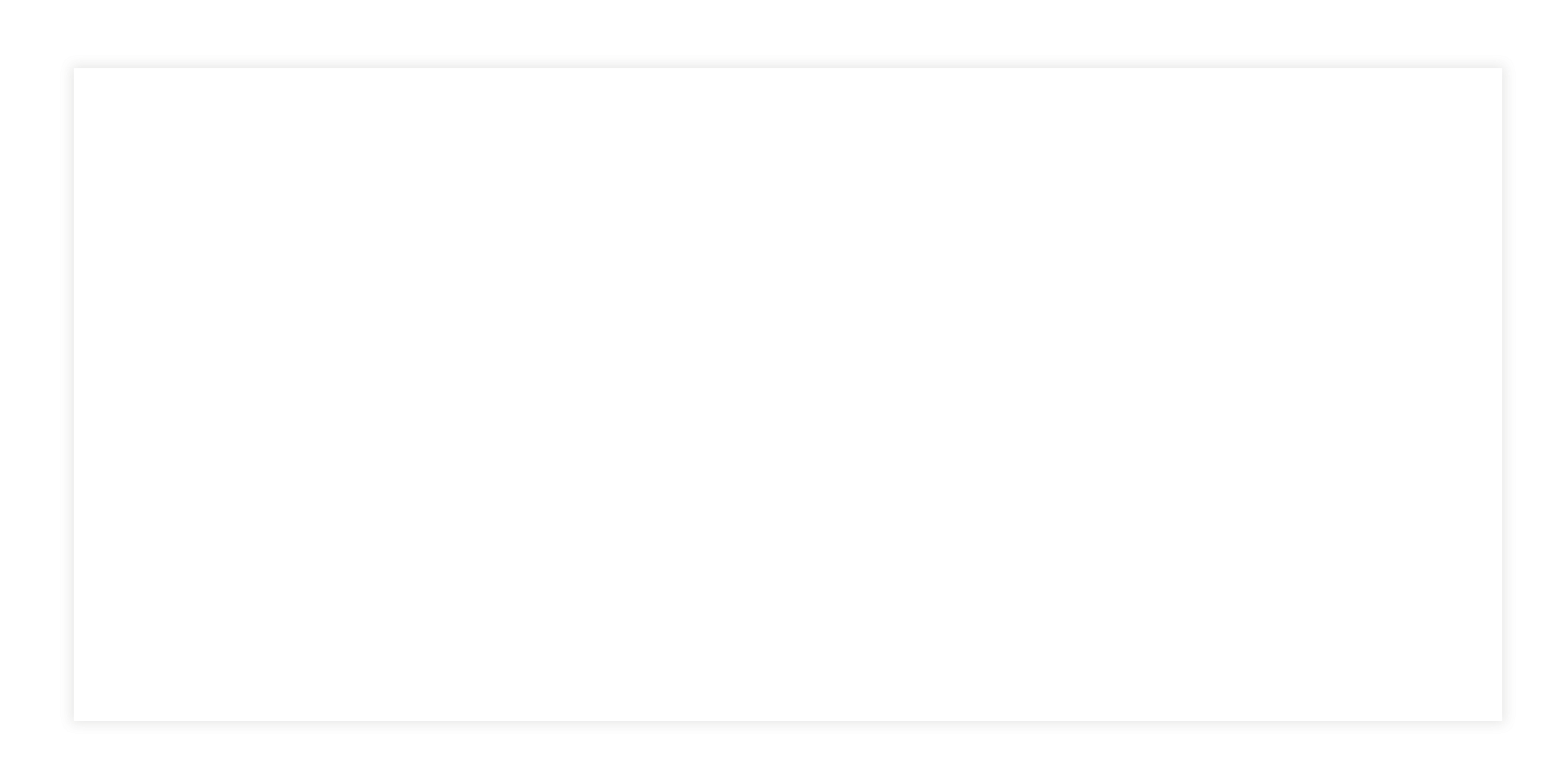 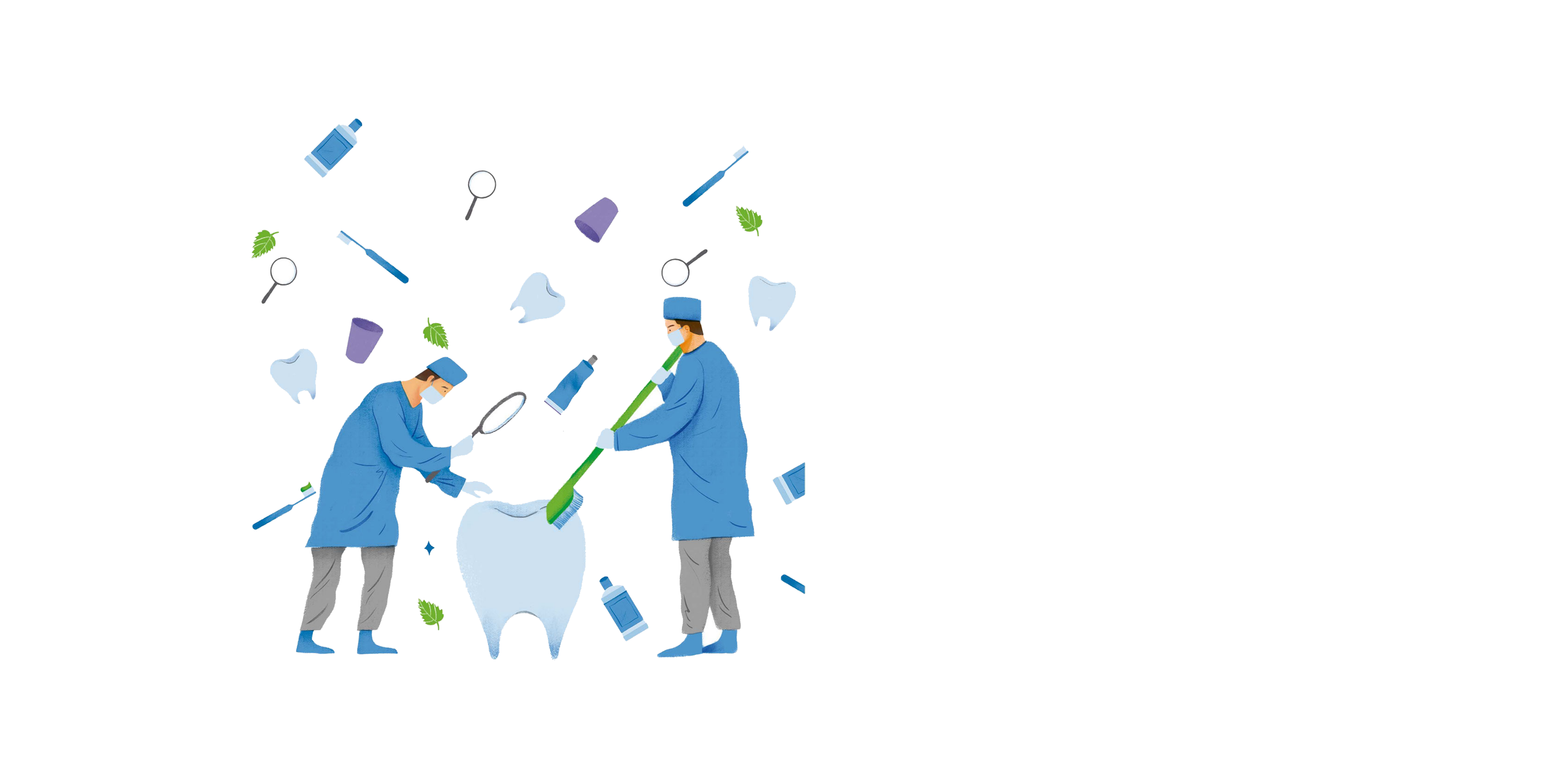 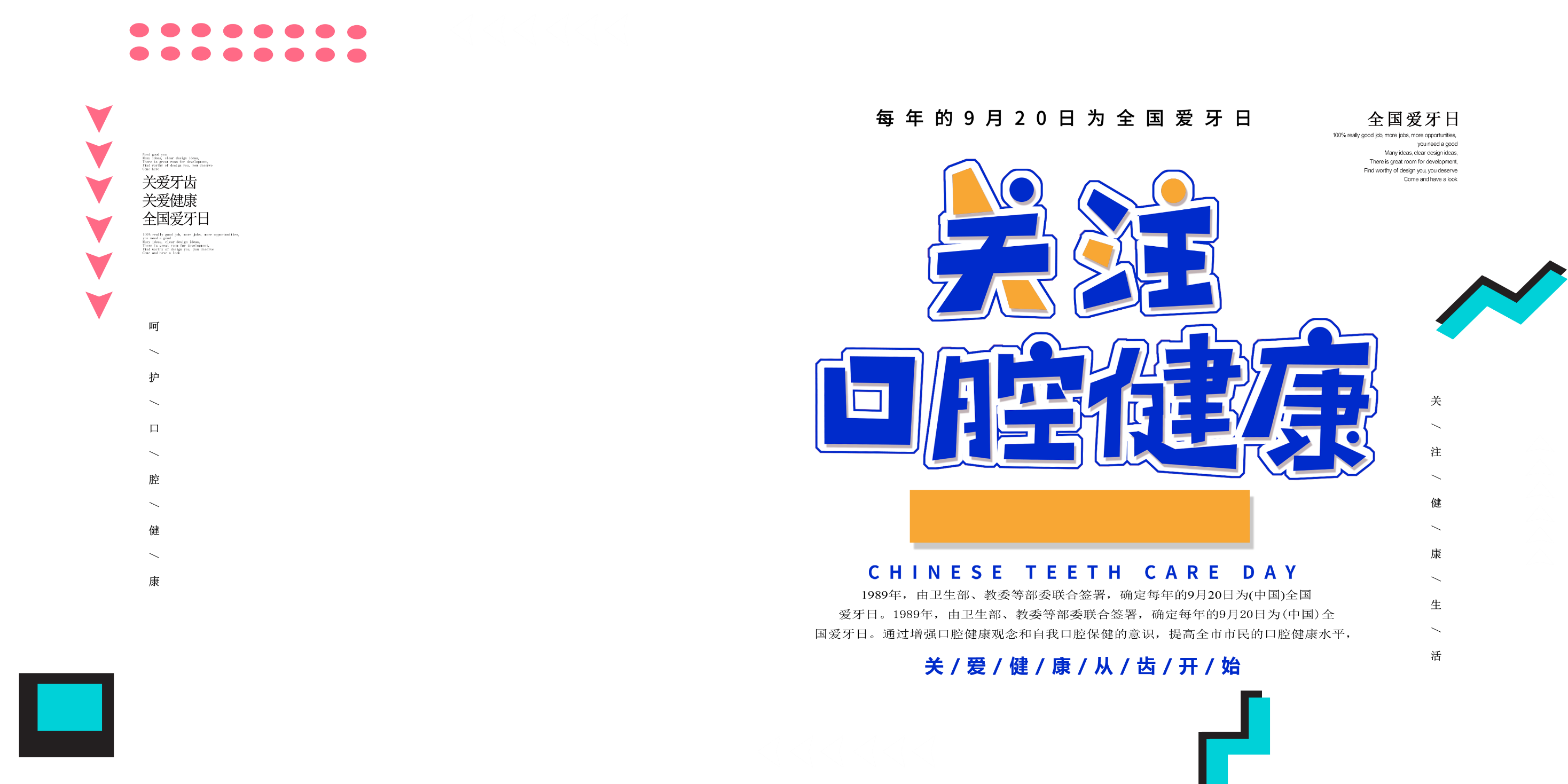 04
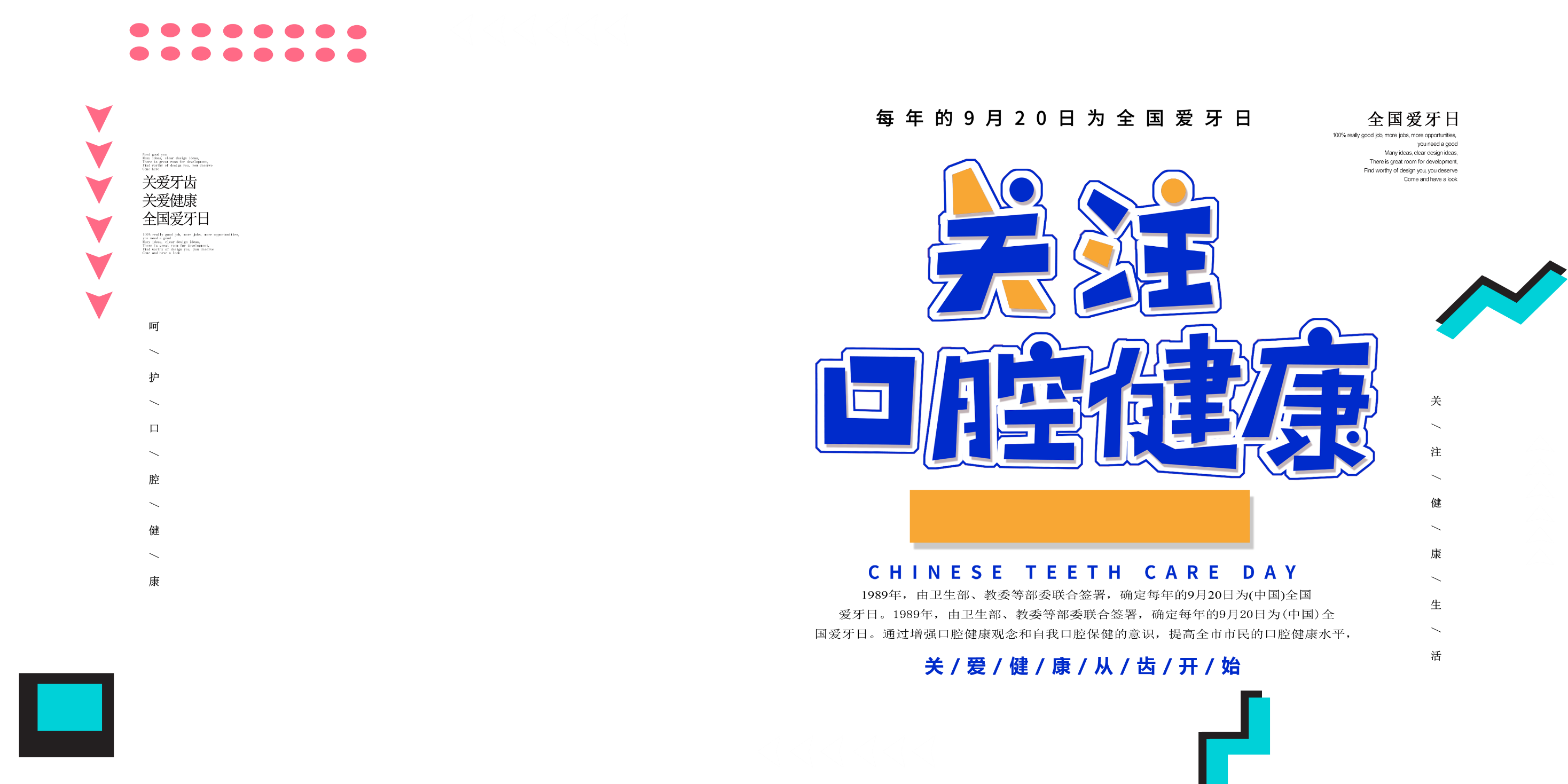 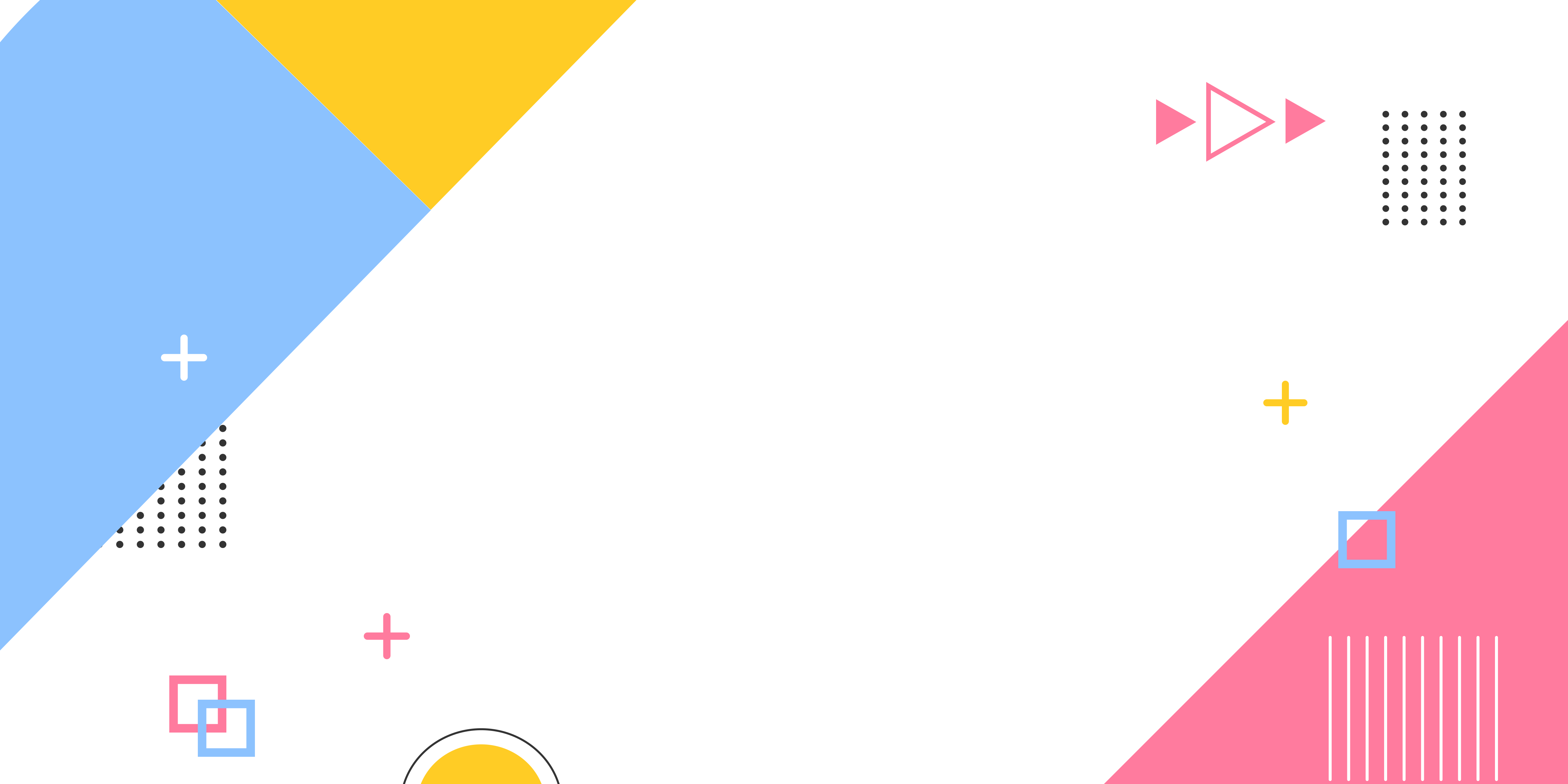 护理误区
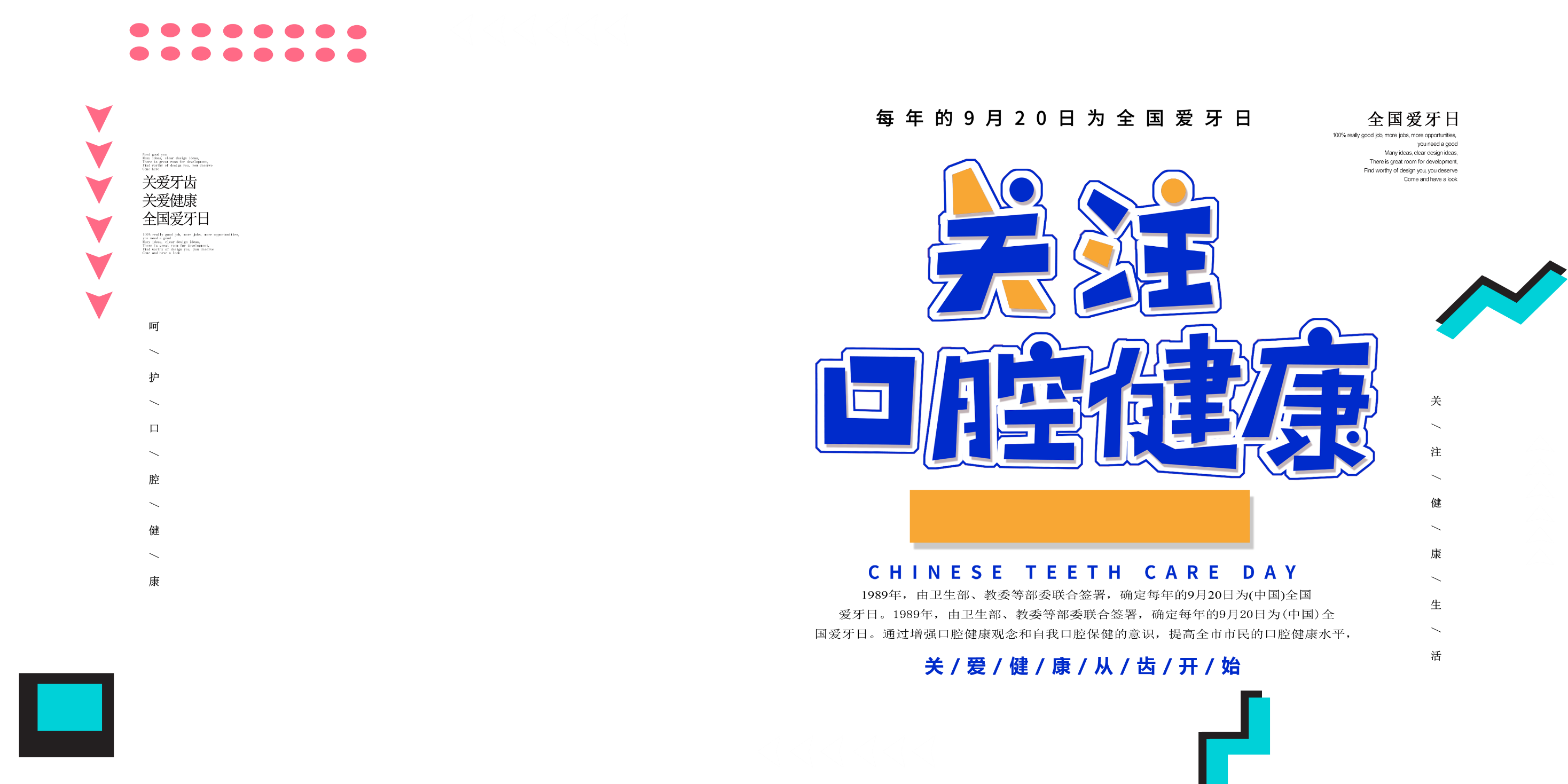 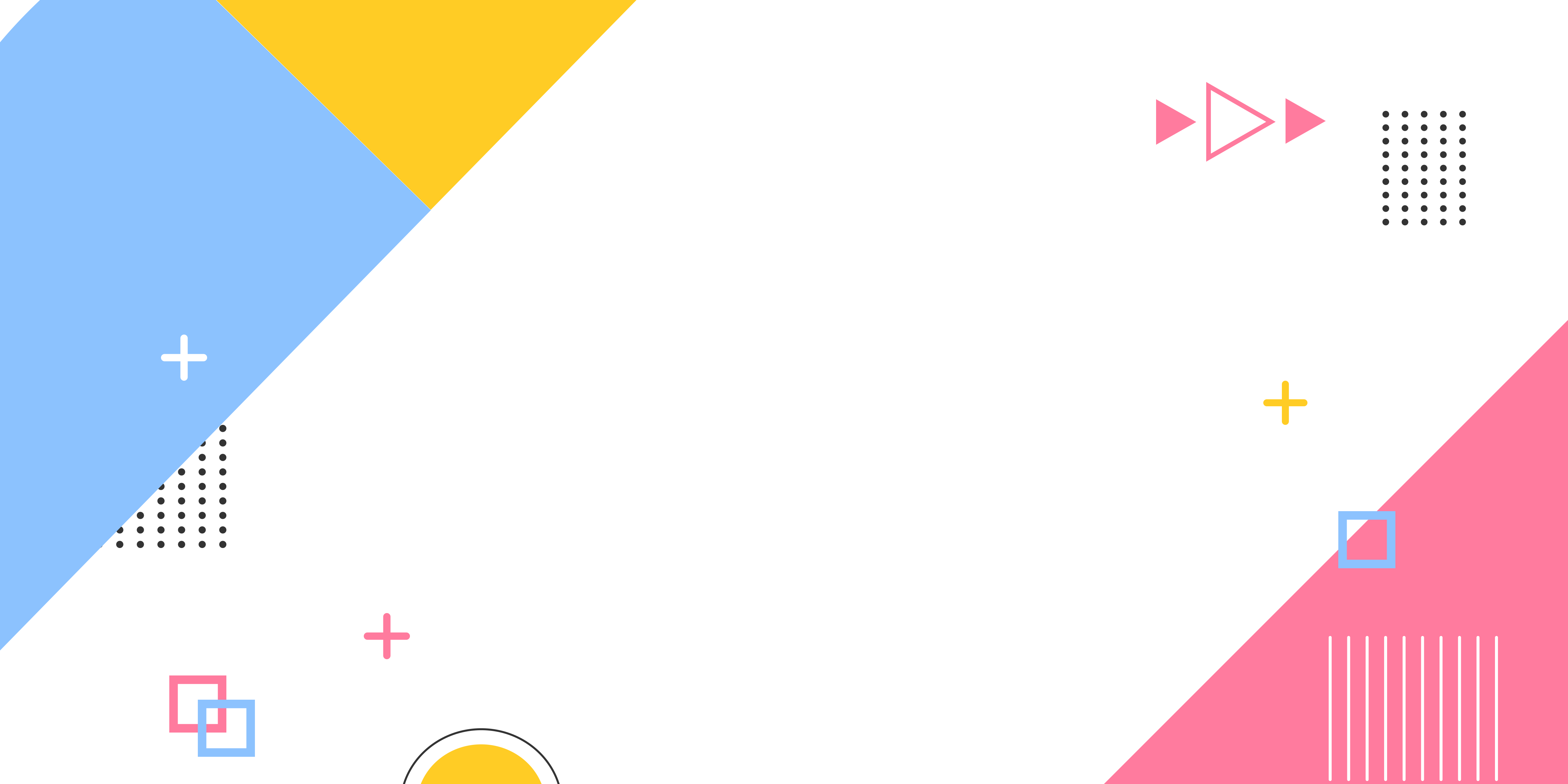 护理误区
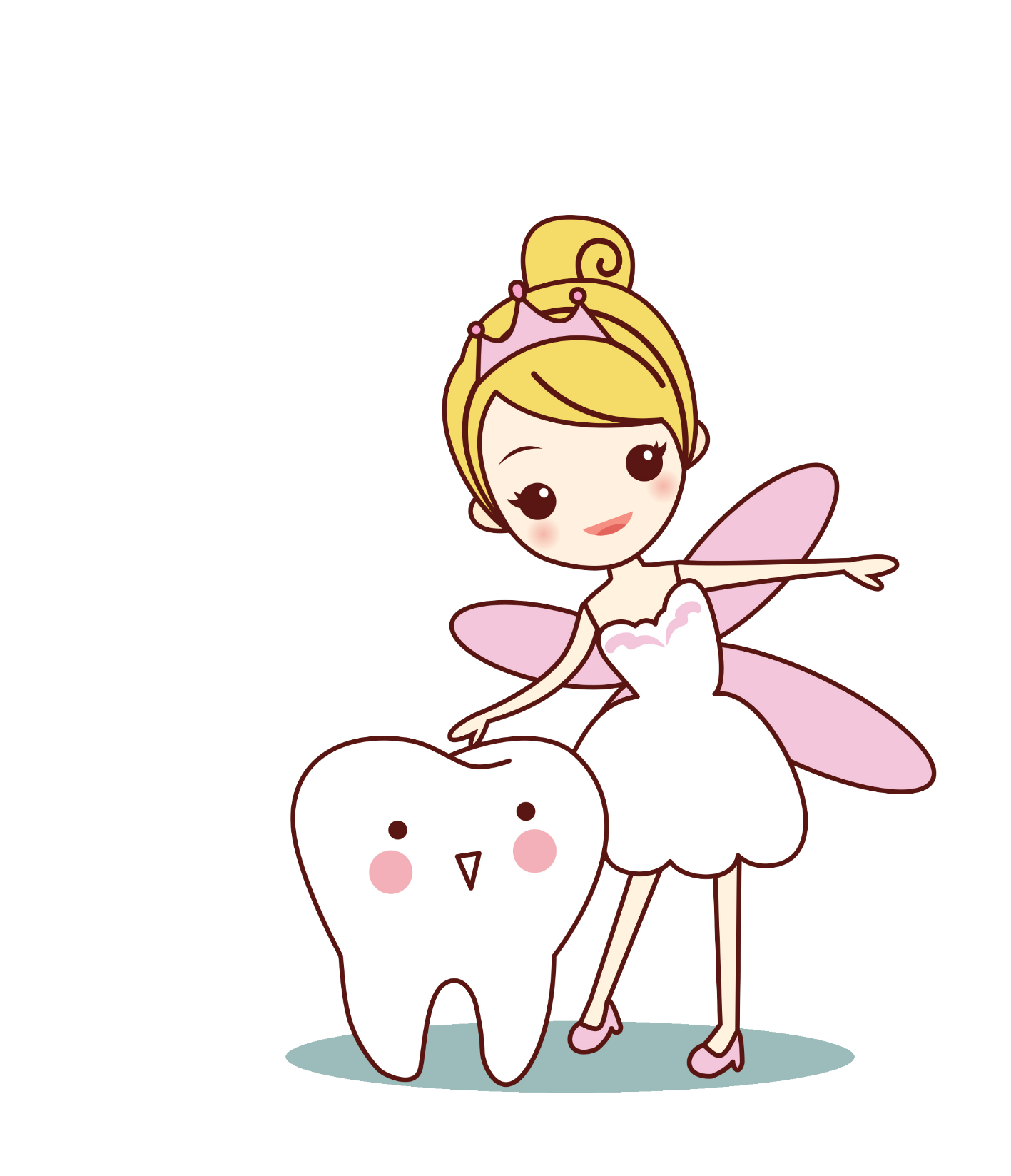 误区1：人人都爱去洗牙
01
牙结石是造成牙周病的主要因素，而“洗牙”是去除牙结石的重要方法之一。
不过，洗牙并非人人必需。根据临床观察，由于每个人的饮食习惯、卫生保健习惯不同，口腔健康状况也存在着明显的差异，牙结石的沉积情况也不能单纯用固定的时间周期来判定。临床上经常见到有的人几年不洗牙，牙周很干净，有的人刚刚洗牙半年左右。
护理误区
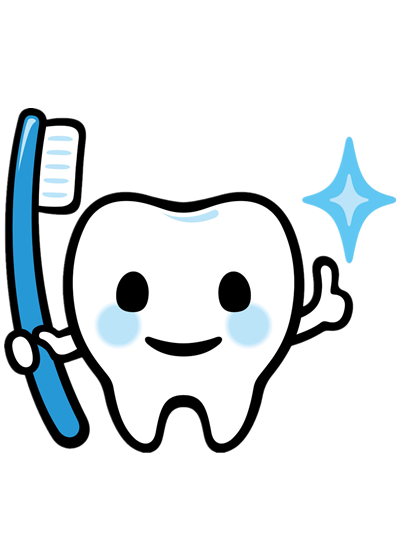 误区2：能不拔牙坚决不拔
牙齿出现问题，尽早尽可能的治疗和保留牙齿是基本原则，但是，有些人在牙周病呈进行性破坏达到拔牙适应证的情况下，仍坚持保留牙齿是不利于牙周口腔健康的，尽早拔牙反而有利于口腔健康的恢复。
02
03
误区3：漱口水代替刷牙
口腔疾病的高发和不正确的牙齿护理清洁习惯有很大关系。现在很多人喜欢常用漱口水代替牙膏来清洁口腔，漱口水虽然具有抑菌杀菌功能，单纯使用漱口水只能去除浮在牙齿表面的食物残渣.
误区4：常用药物牙膏效果佳
护理误区
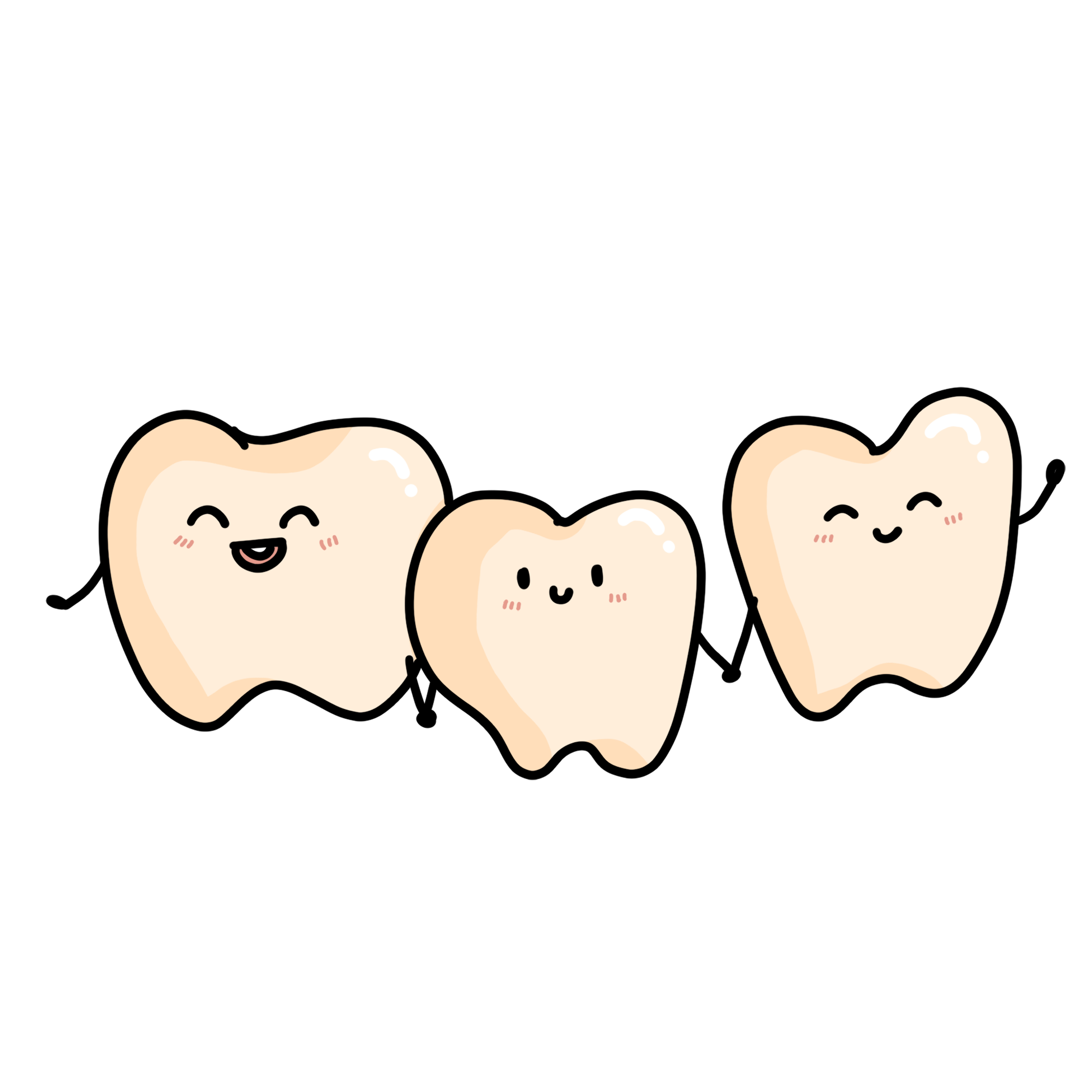 如今市场上有很多价格不菲的药物牙膏，称添加了药物成分可以起到预防口腔疾病的作用，因此很多人认为长期使用这些牙膏可以起到预防保健的作用.
误区5：牙线会加大牙缝
04
05
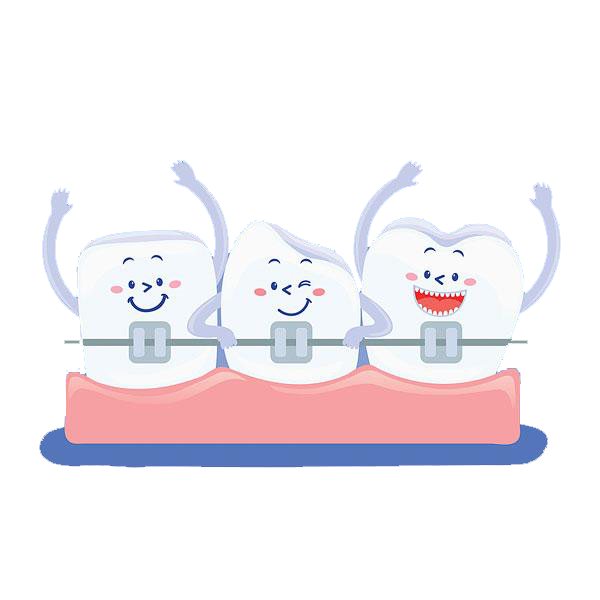 牙线的使用日益普遍，龋齿和牙周炎的发病率是相应呈下降趋势的。不过很多人担心牙线会和牙签一样，使用久了会加大牙缝。其实牙线线形为扁形，厚度很薄，不会增宽牙缝。
护理误区
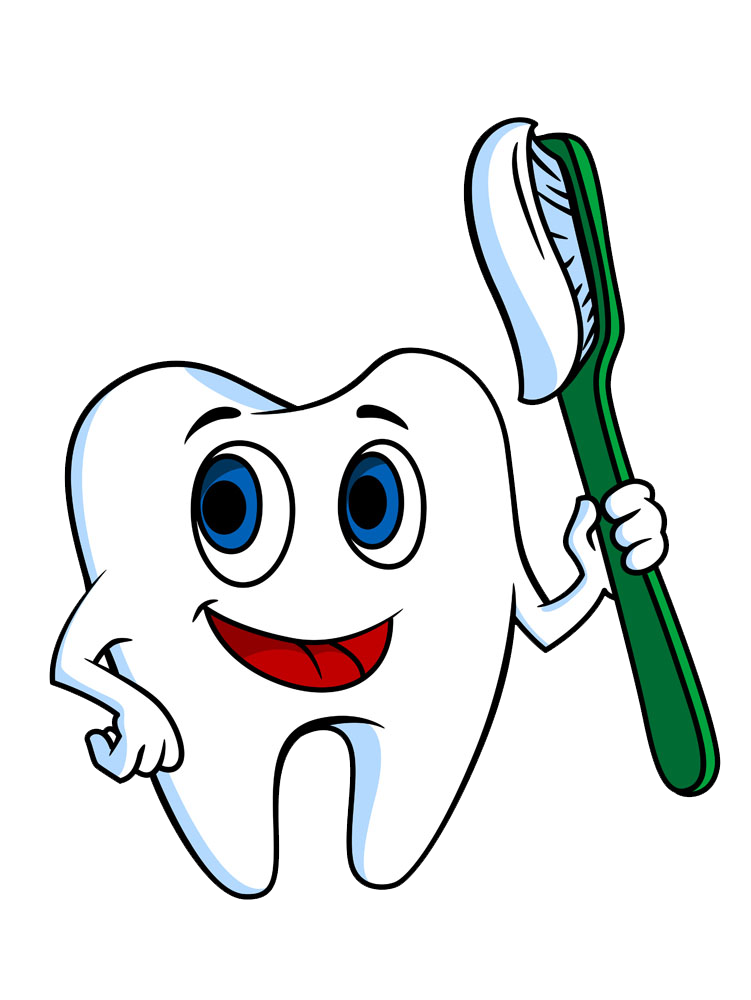 误区6：刮舌苔有益健康
06
有人认为口腔内很多细菌残留在舌苔上不利口腔健康，因此市面上一些刮舌苔的产品也越来越多。
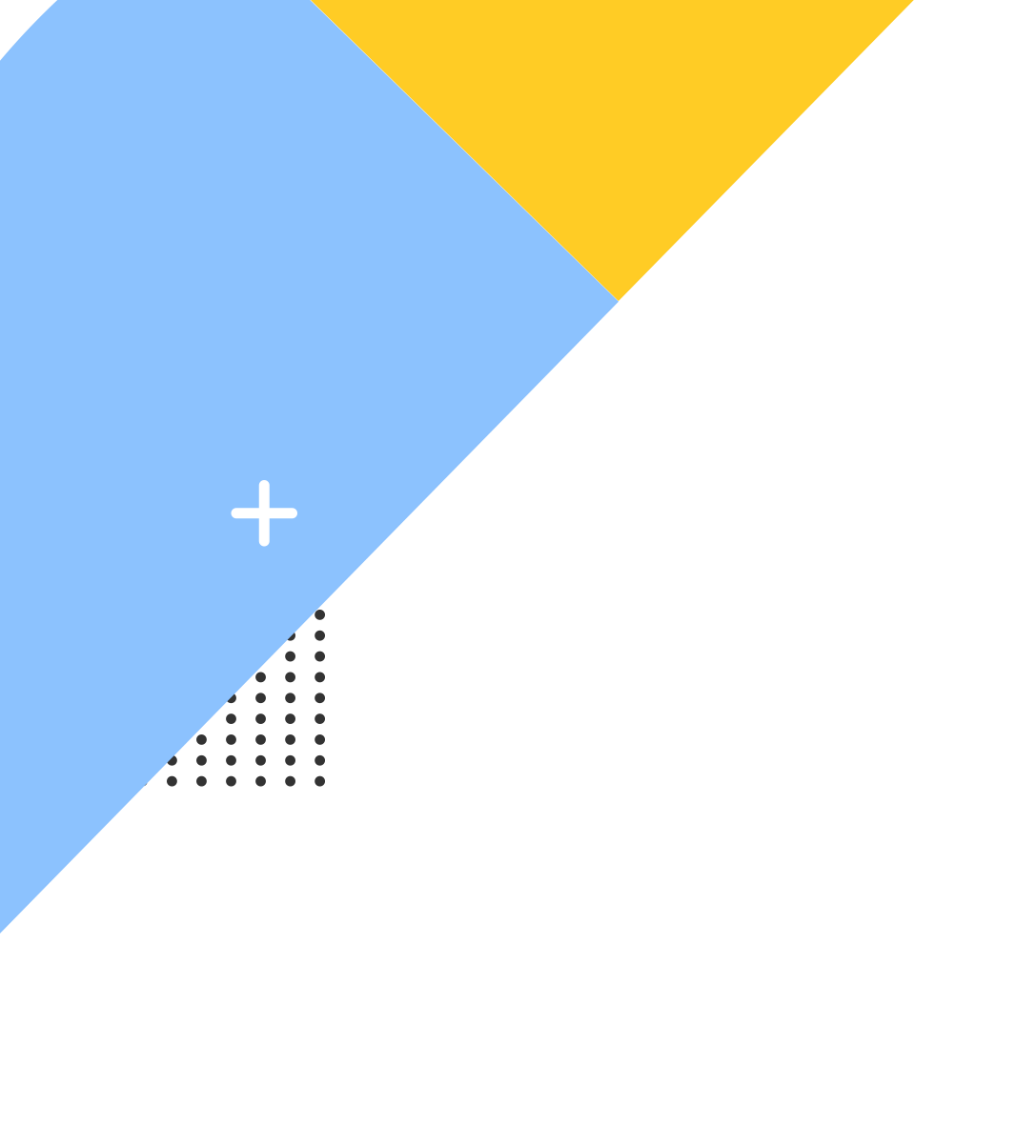 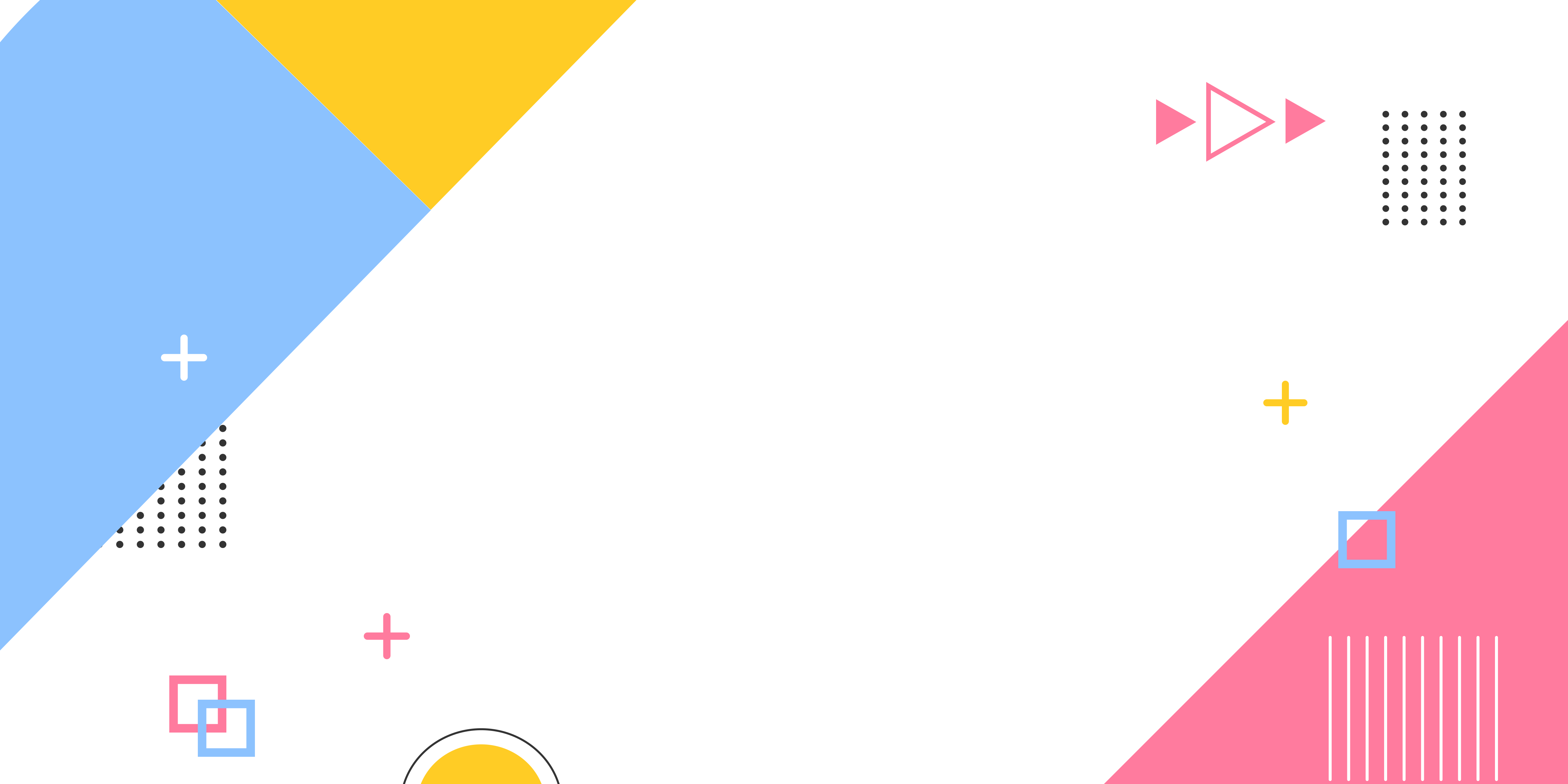 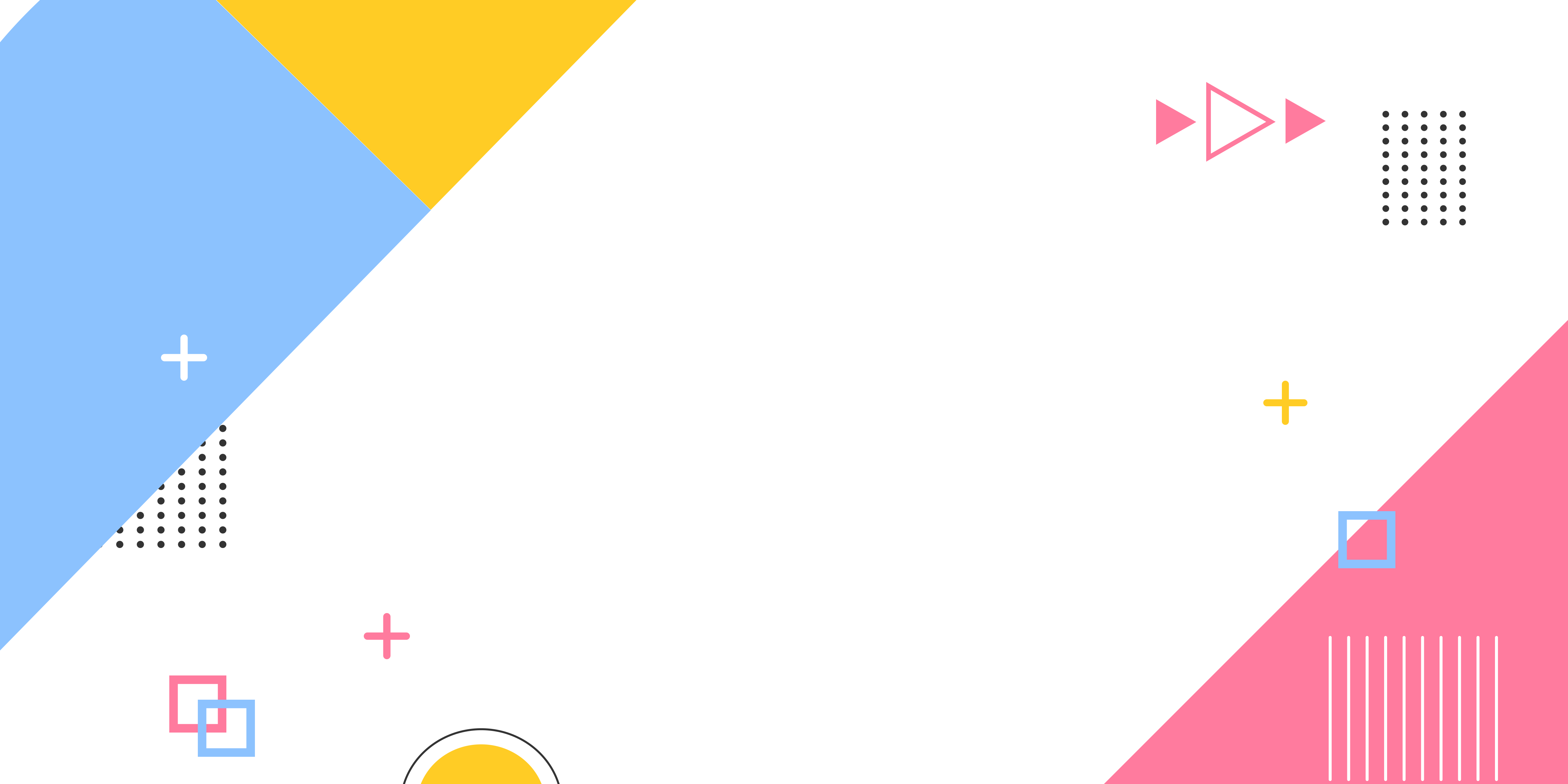 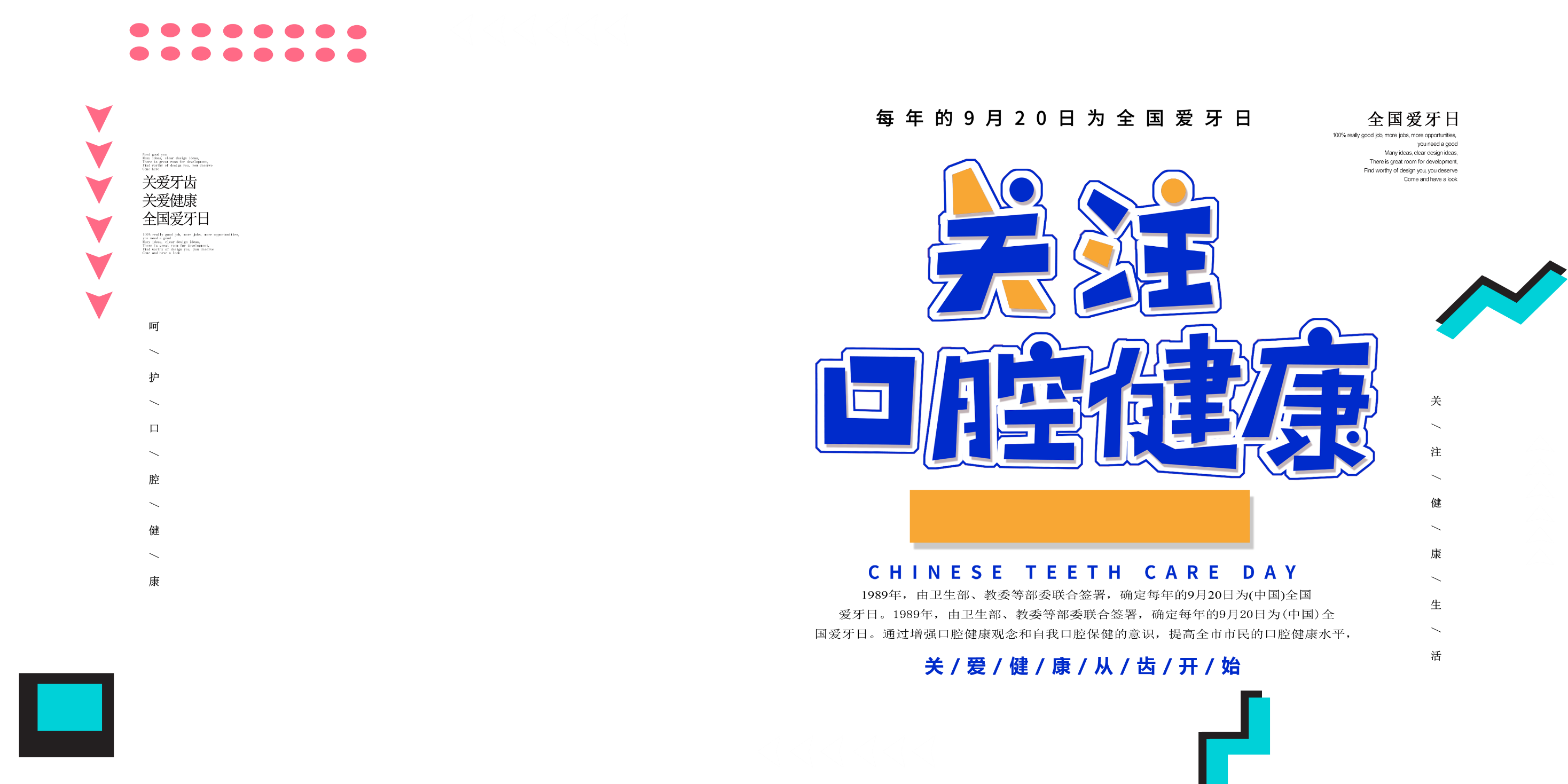 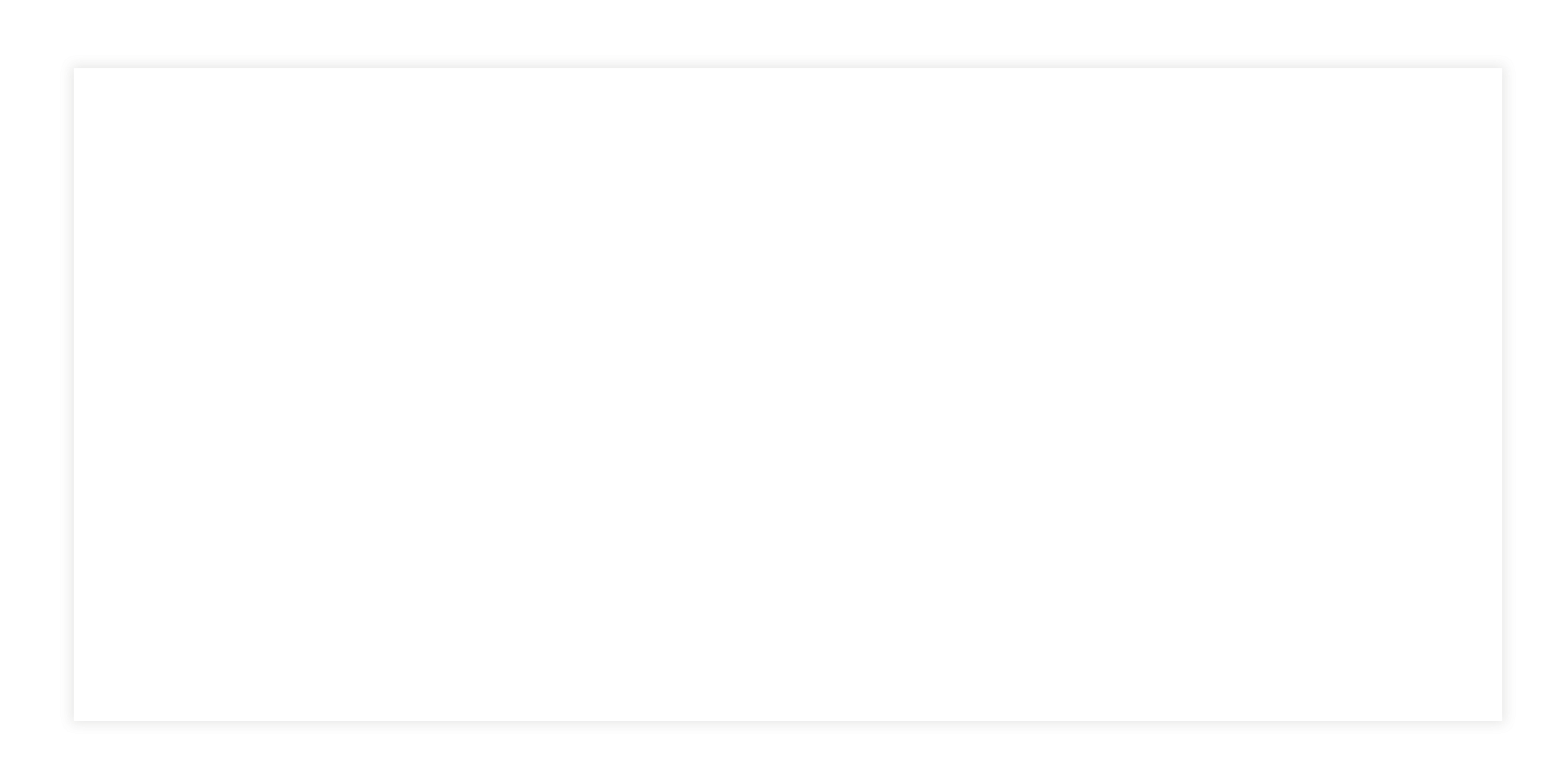 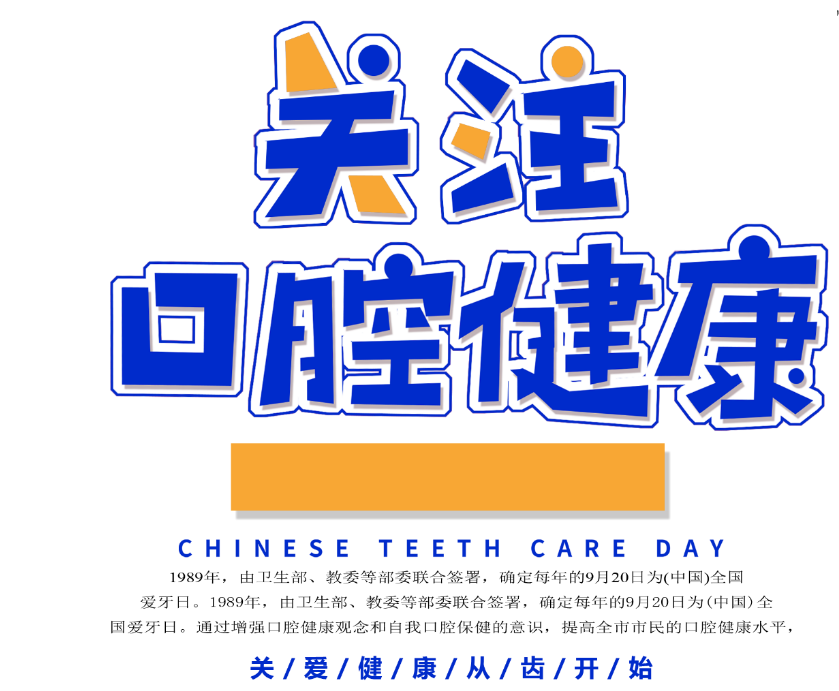 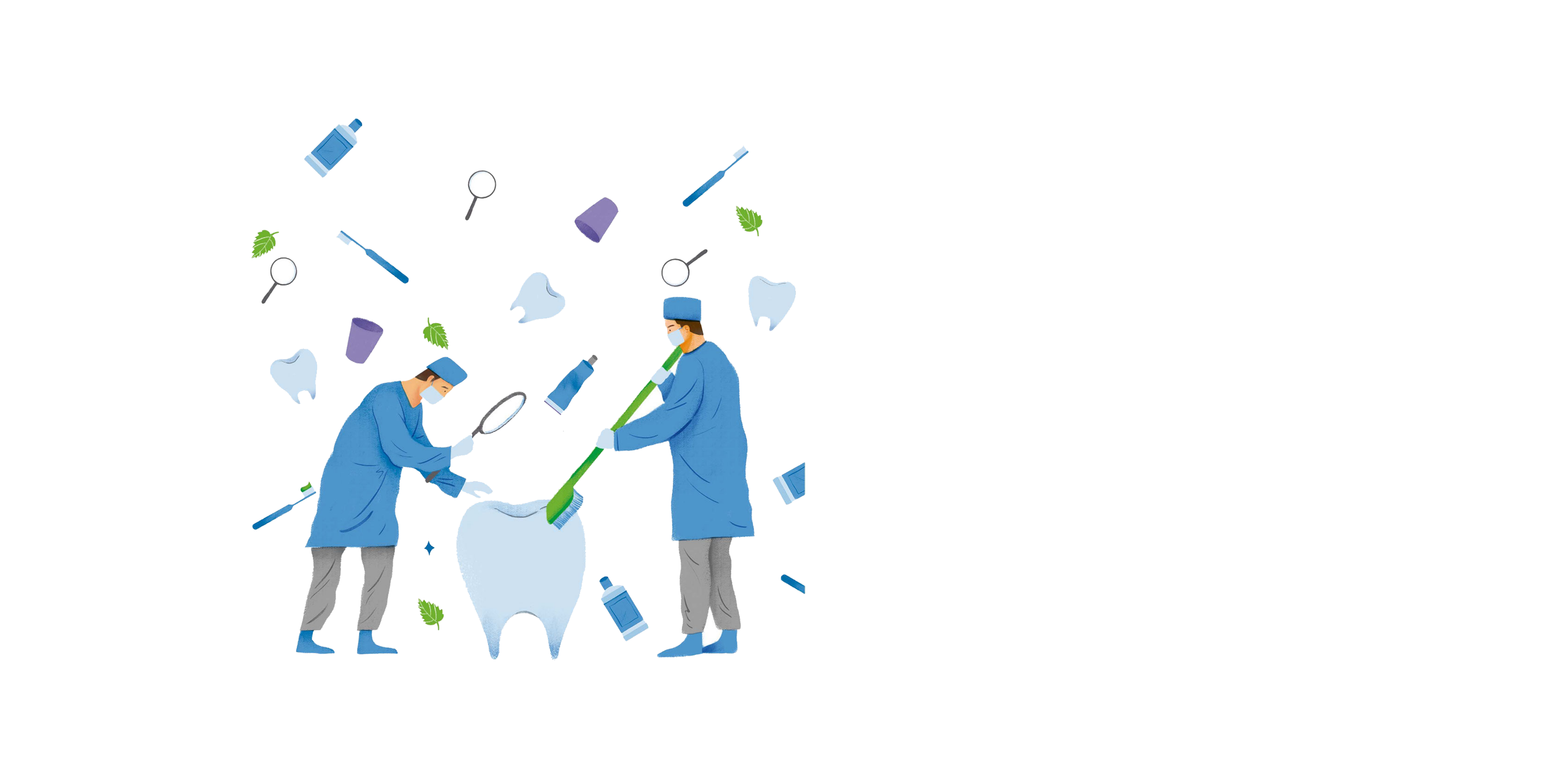 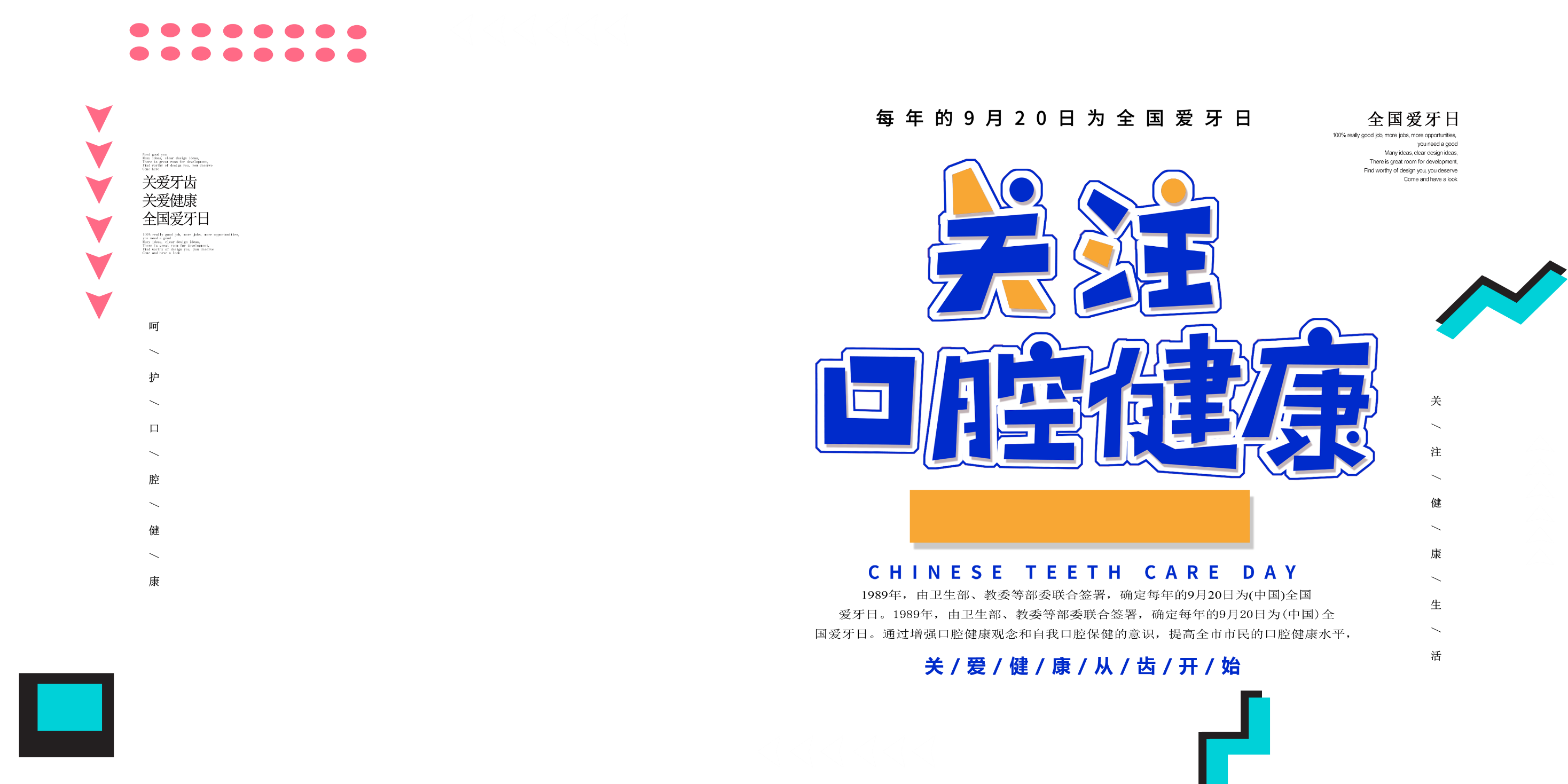 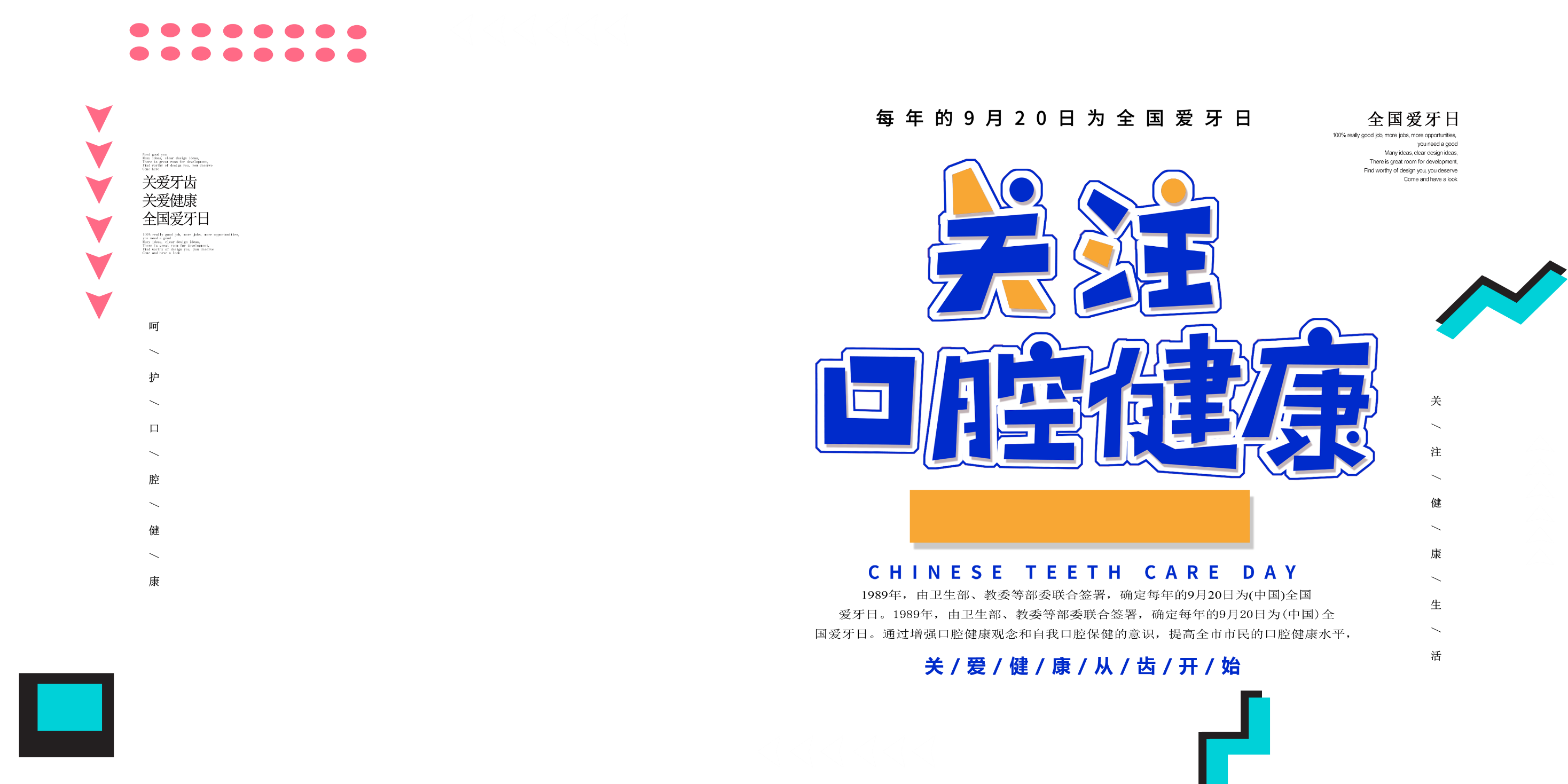 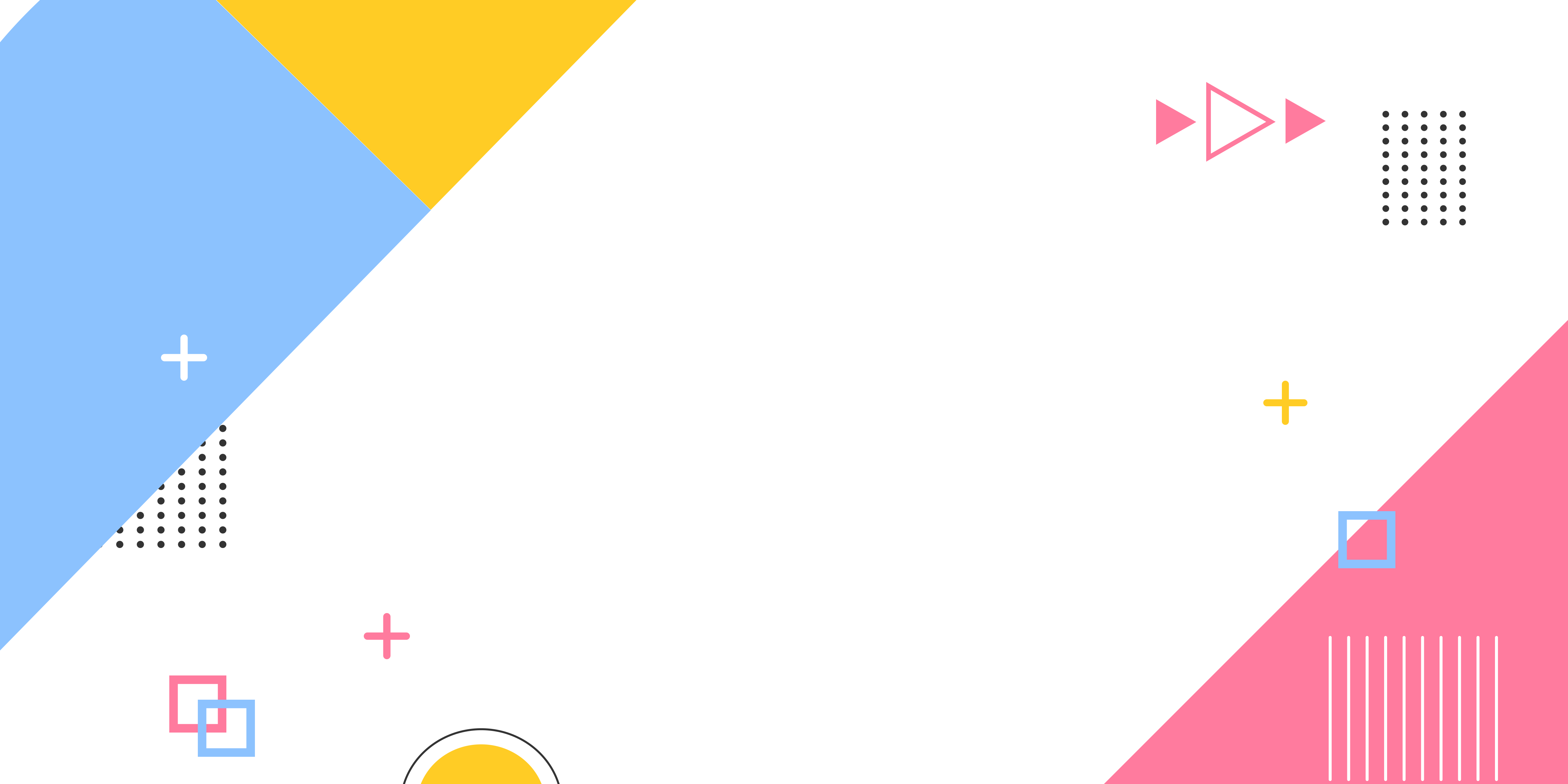 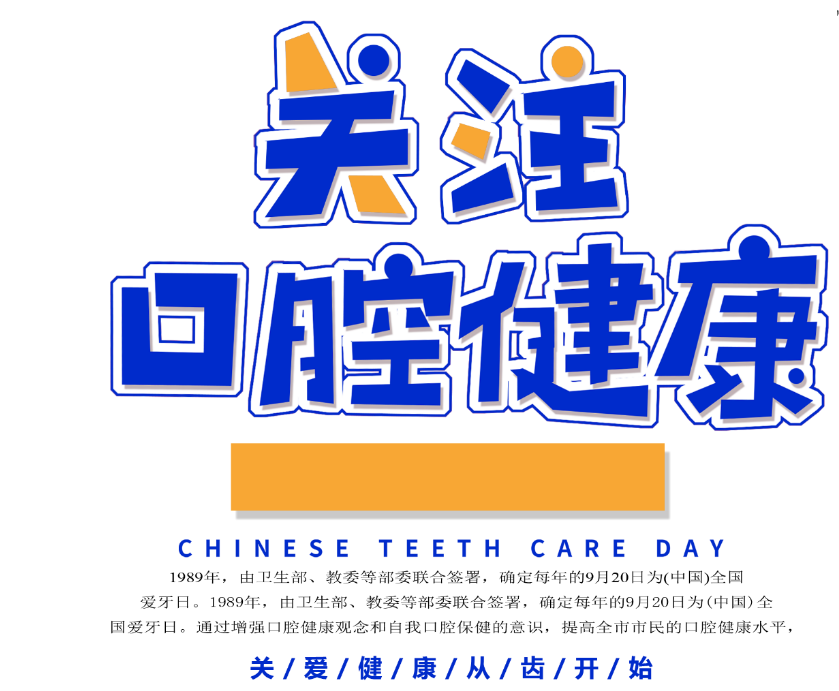 牙医口腔健康PPT模板
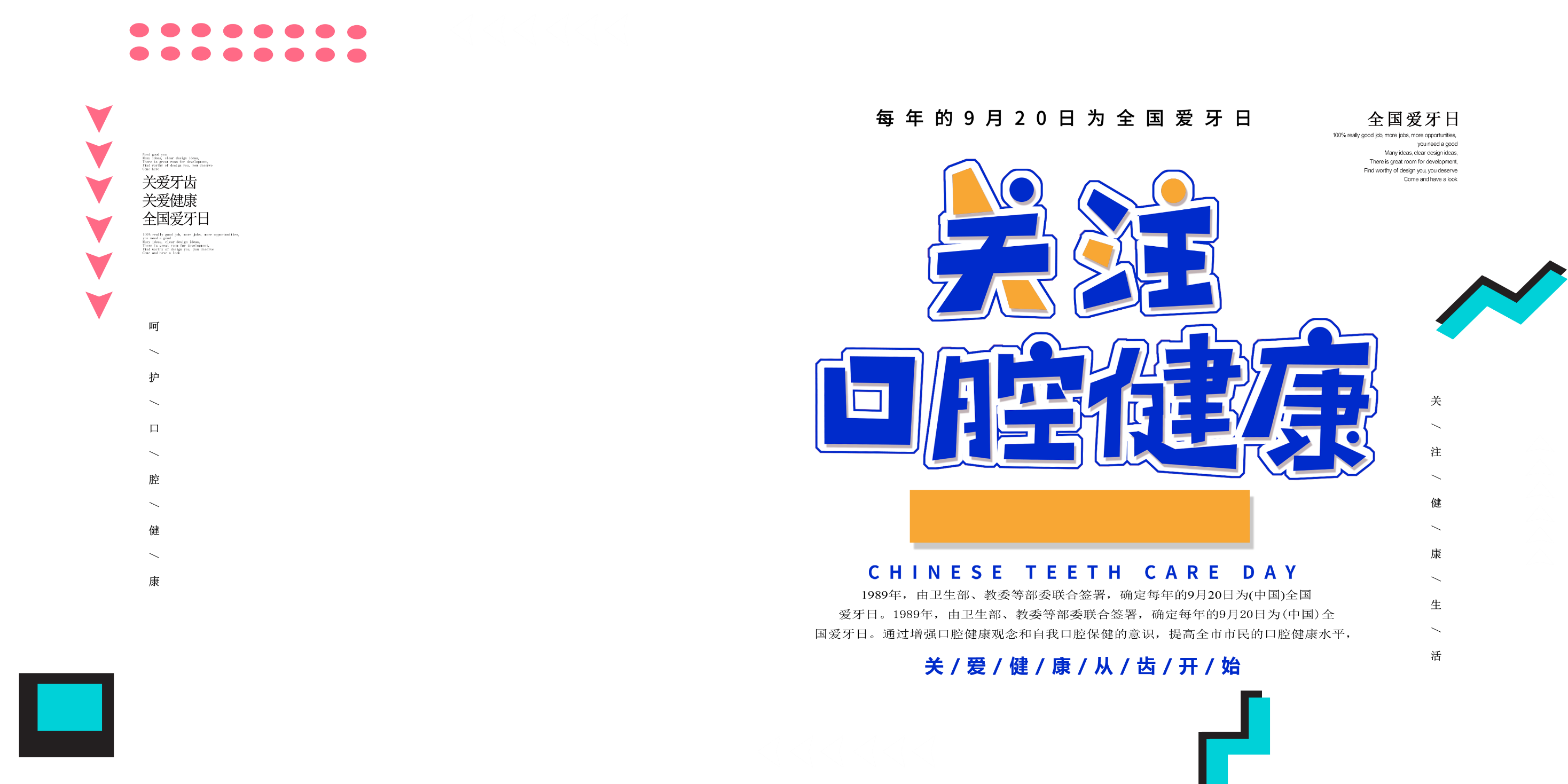 CHINESE TEETH CARE DAY
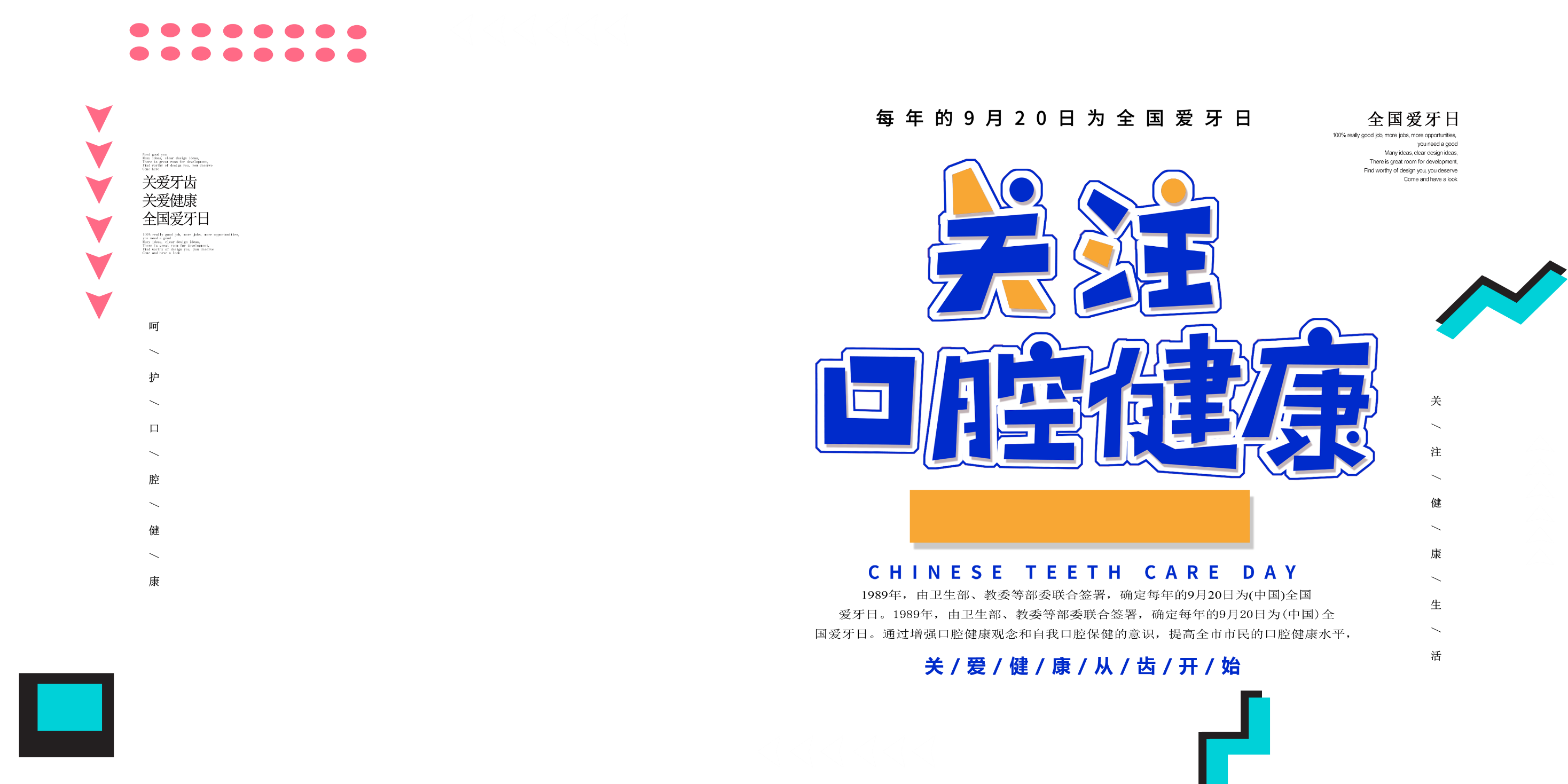 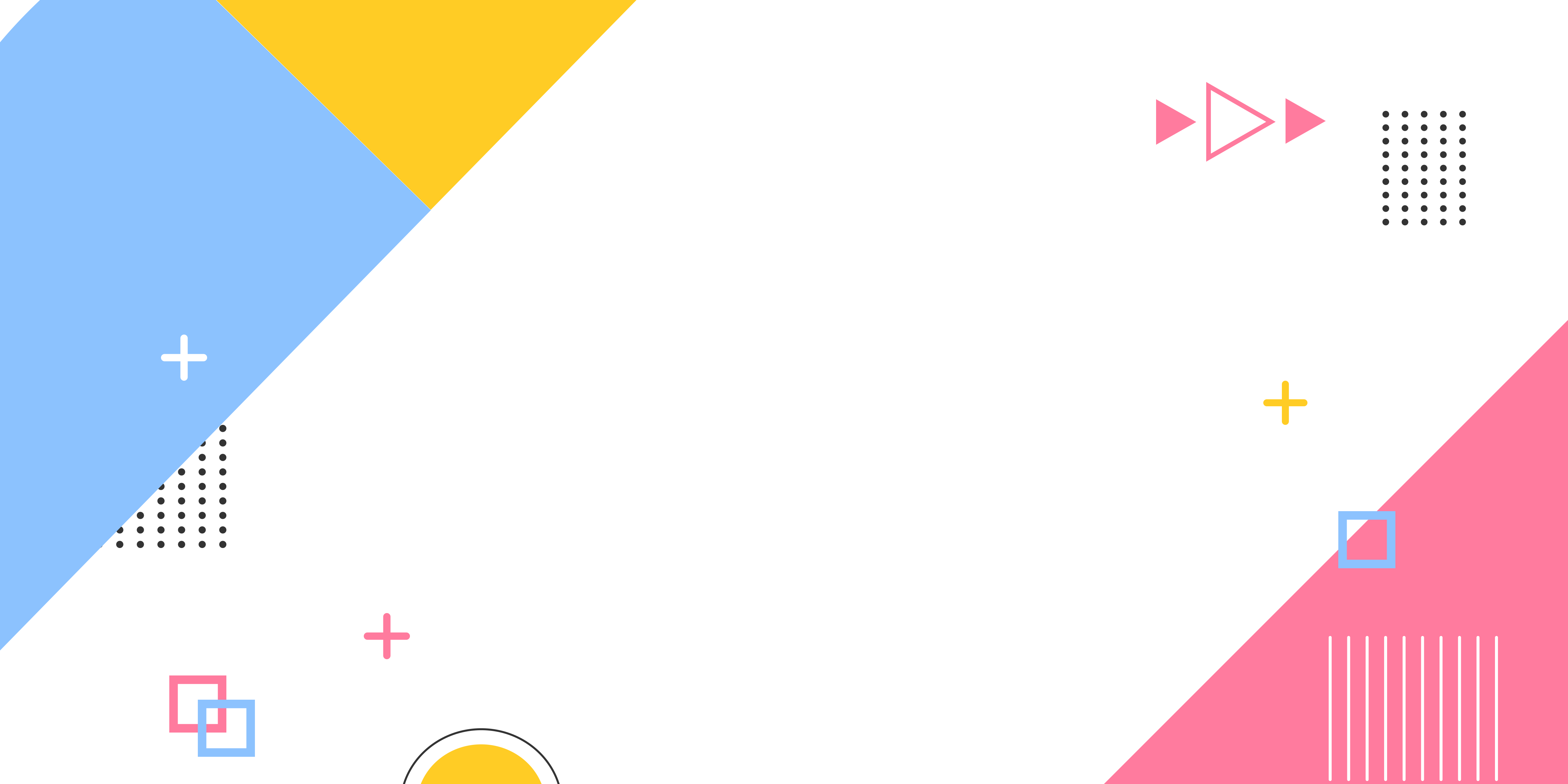 关/爱/健/康/从/齿/开/始